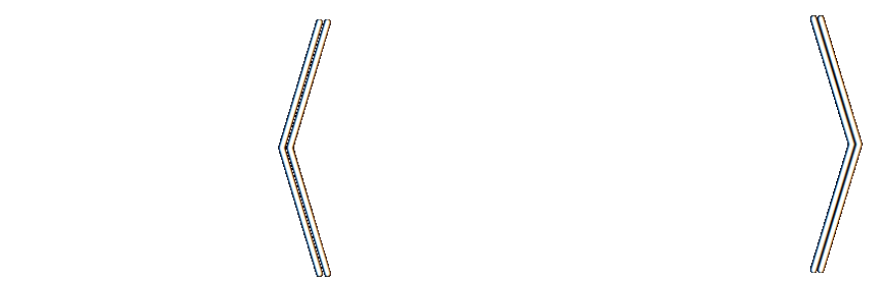 Probabilistic (In)consistency as a Basis for Learning and Inference:   Choose your Model, 	not your Loss Function
Oliver Richardson
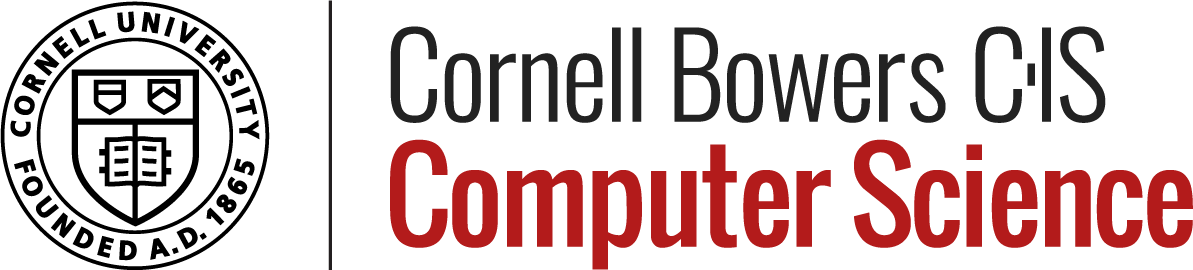 The usual picture of an agent
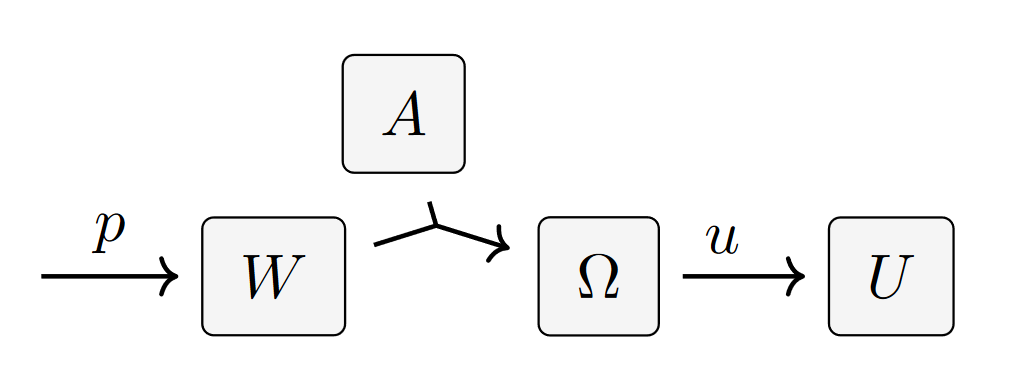 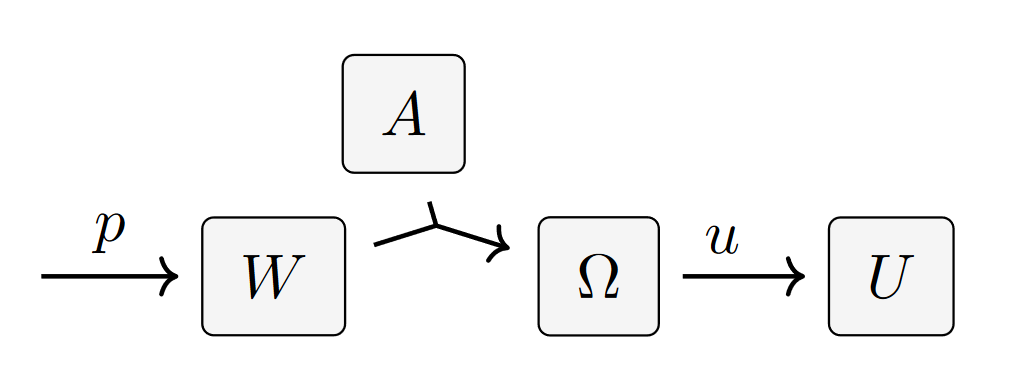 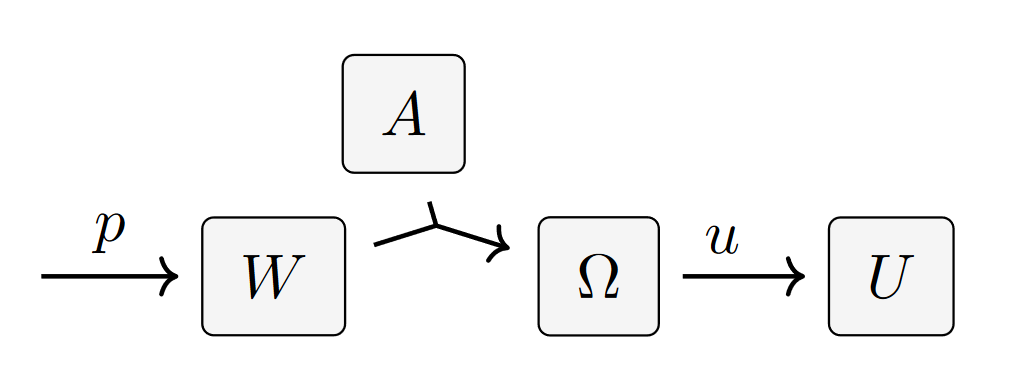 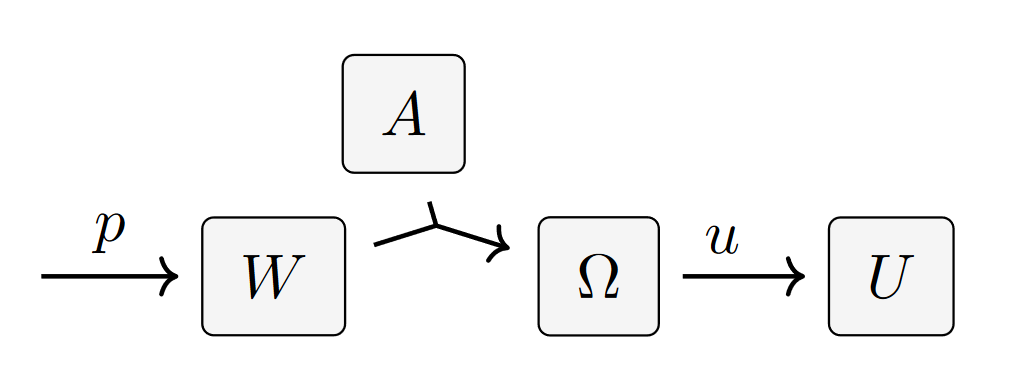 Such an agent cannot have conflicted beliefs (or preferences)
… and where do utilities come from?
How To Choose A Loss Function?
Casting AI as optimization is useful … but what to optimize?
	{ Cross Entropy,  Square Error,  +Regularizers, … ?}

A choice of loss is a preference, by honed instinct, tradition, pragmatics.  
But a choice of model admits more principled discussion:
models can be validated; make claims about reality.
3
Probabilistic Dependency Graphs    (PDGs)
/pʌdgàhz/
variables connected by conditional probabilities
 & independent causal mechanisms
4
Conditional Probability Distributions (CPDs)
(and how to draw their shapes)
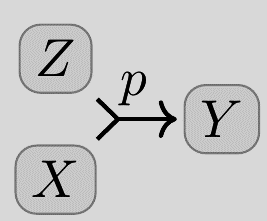 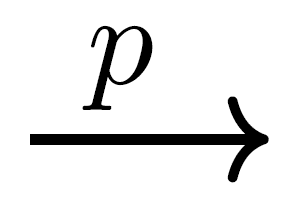 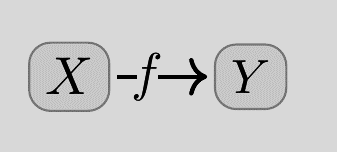 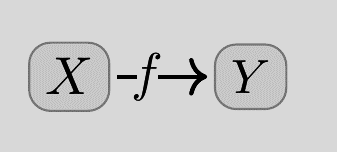 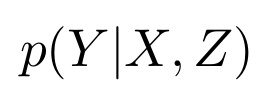 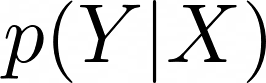 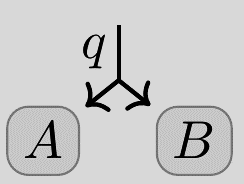 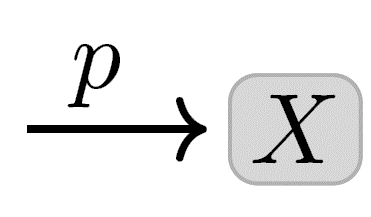 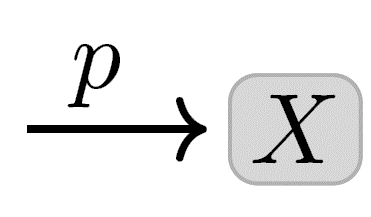 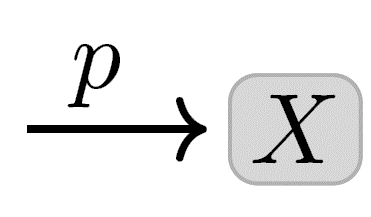 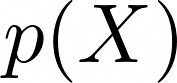 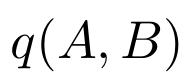 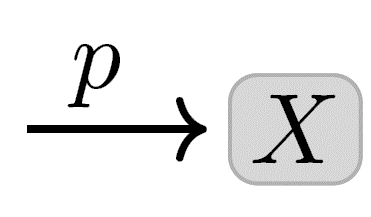 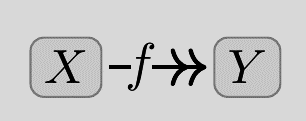 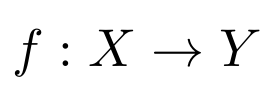 (Deterministic functions)
5
Probabilistic Dependency Graphs (PDGs)
a very general class of graphical modelsincluding Bayesian Networks and Factor Graphs
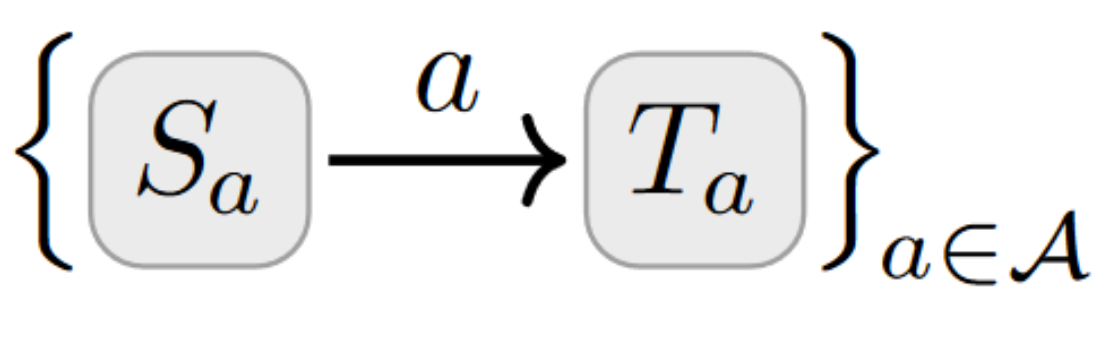 weighted by confidence
weighted by confidence
In brief: a collection of cpds
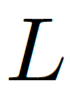 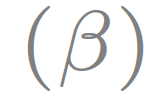 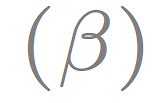 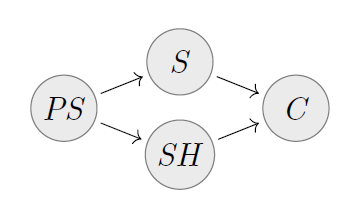 β = 0   “no confidence”
β = ∞   “absolute confidence”
β = 1    default
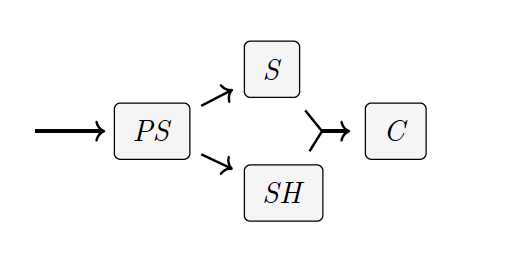 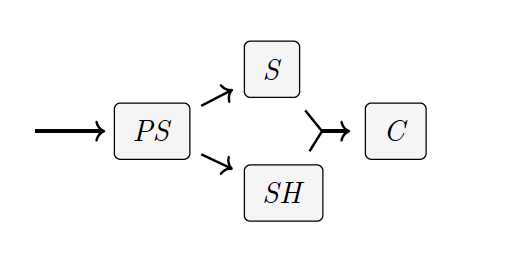 PDG
BN
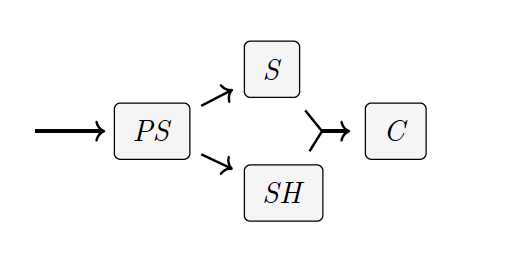 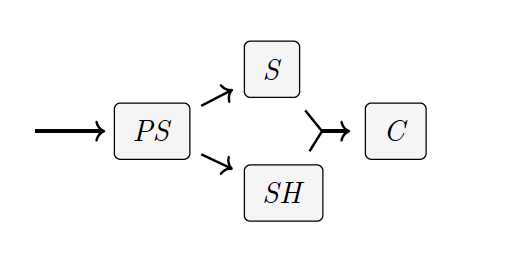 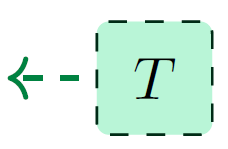 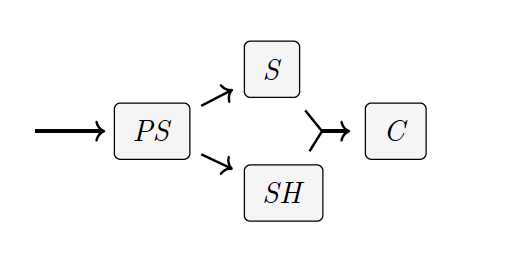 can model inconsistent information,and can measure the degree of inconsistency.
6
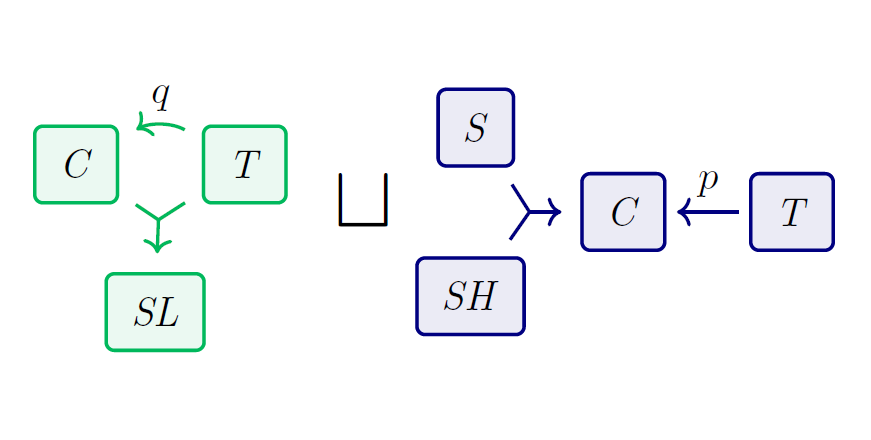 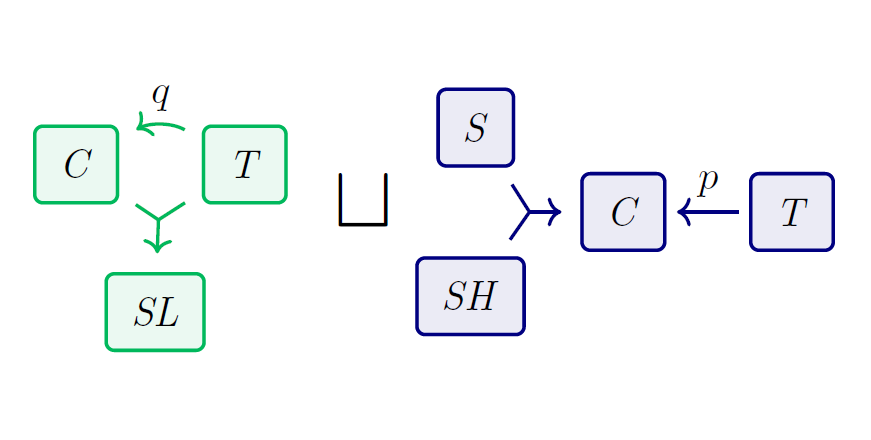 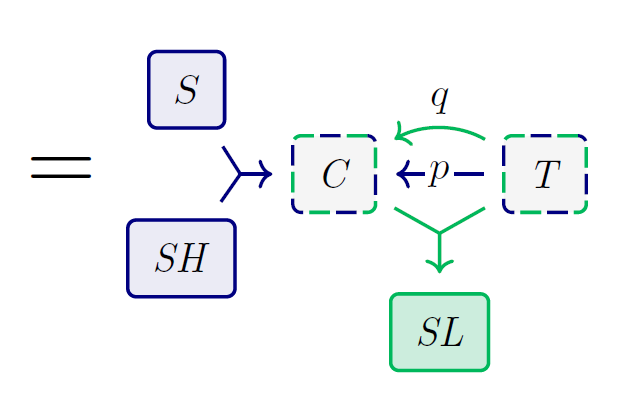 +
Combine independent PDGs by taking disjoint union of arcs, union of variables
PDG Definition
Quantitative Info
Qualitative Info
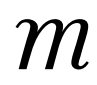 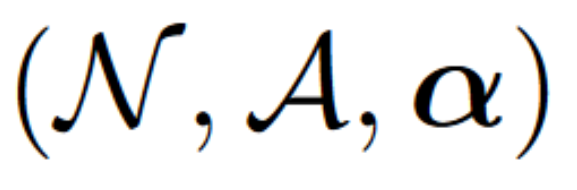 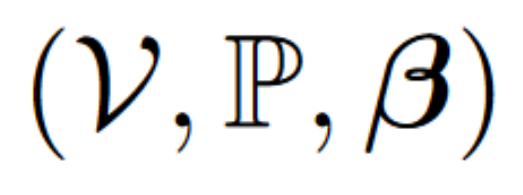 set of nodes
set of values for each node
set of directed (hyper)arcs
Functor
Weighted Directed Hypergraph
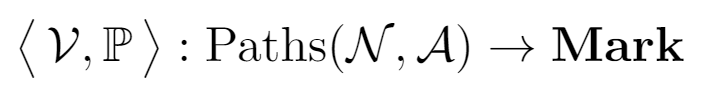 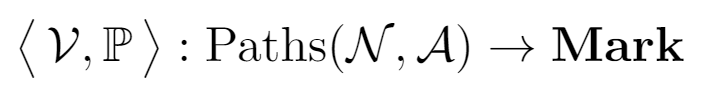 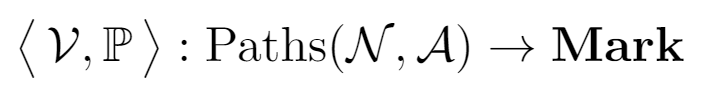 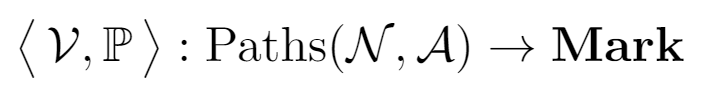 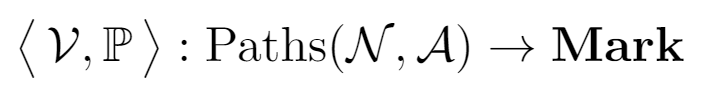 PDG Semantics
Joint probability distribution over all variables
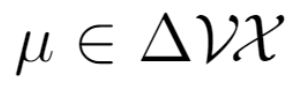 Set of probability distributions that have all conditional probabilities

A function that scores probability distributions by compatibility

The (often unique) distribution(s) that have the best score.
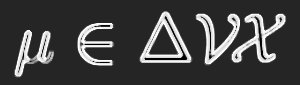 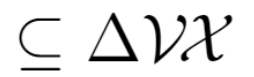 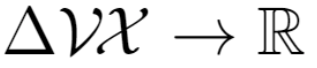 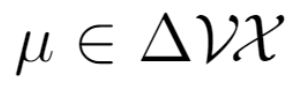 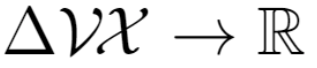 Scoring Function Semantics
Structural Deficiency (SDef)
Observational Incompatibility (OInc)
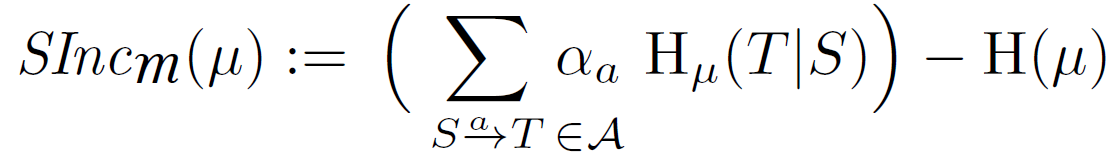 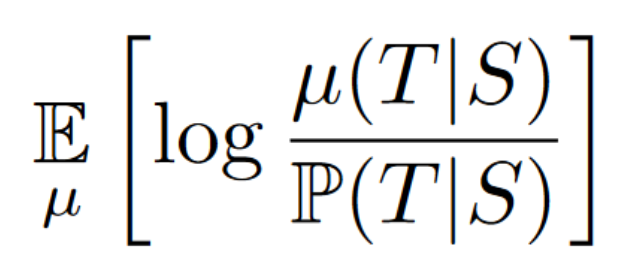 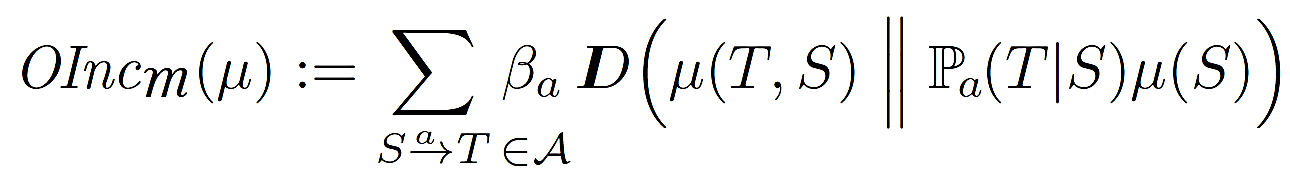 # bits needed to determine all varstogether
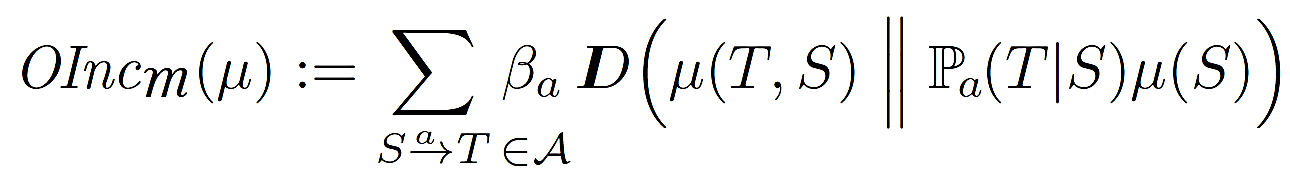 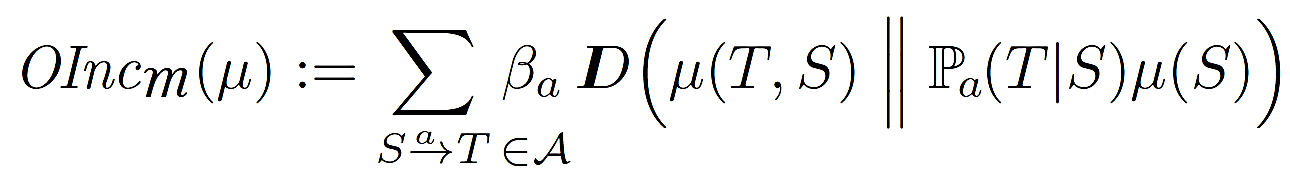 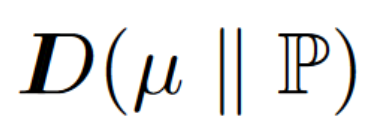 # bits needed to separately determine each T from S
(scaled by confidence)
(not the focus of this talk)
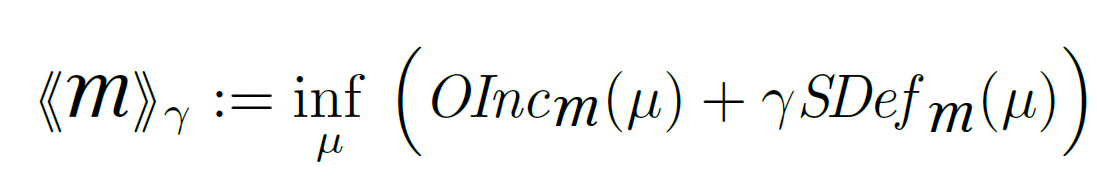 Some Theorems
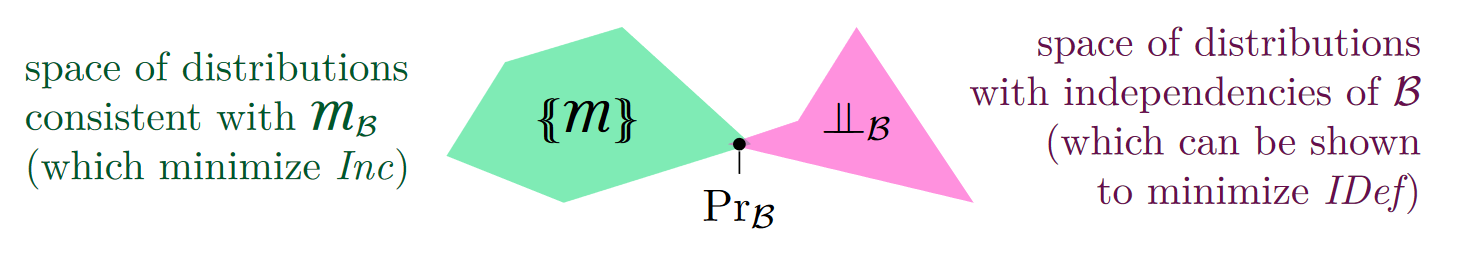 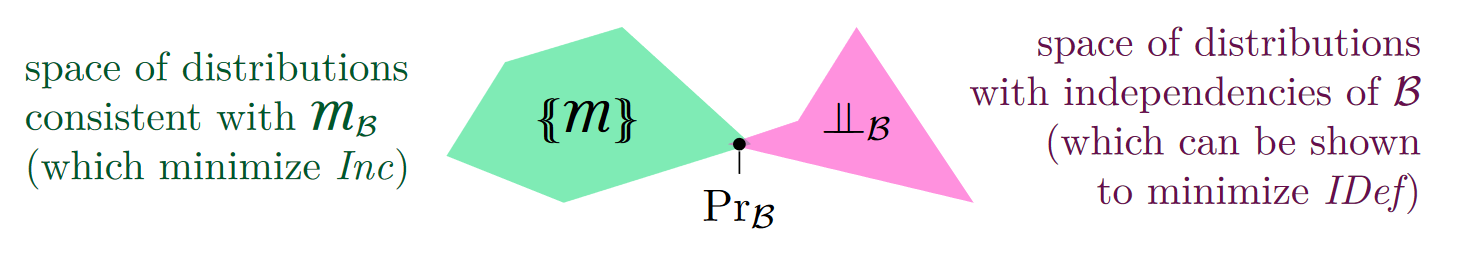 (Can be shown to minimize SDef)
(which minimize OInc)
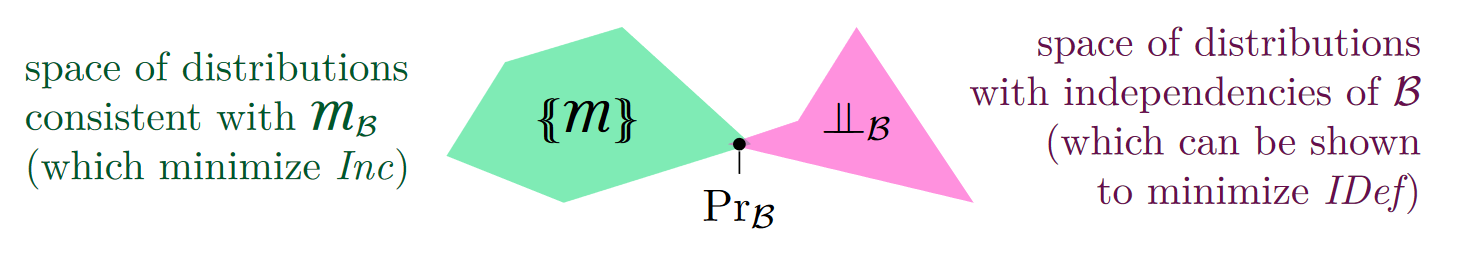 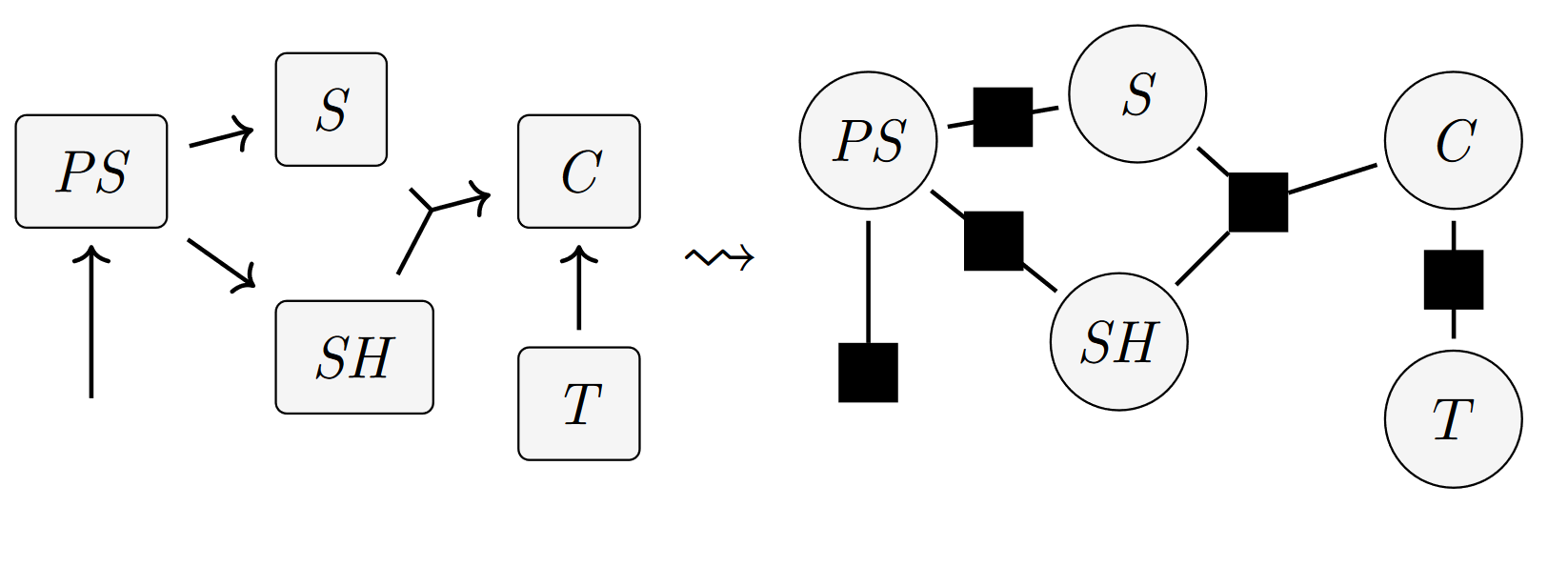 Key Fact: Monotonicity of Inconsistency
Believing more things cannot make you any less inconsistent.
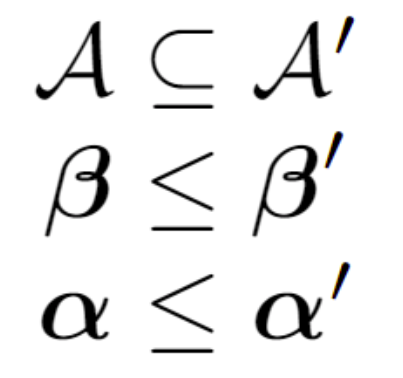 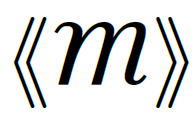 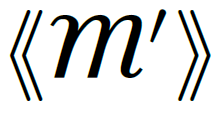 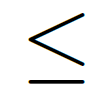 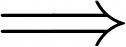 12
Minimizing (PDG) Inconsistency	is a  universal  objective.
13
The important building blocks of ML systems	are conditional probabilities…
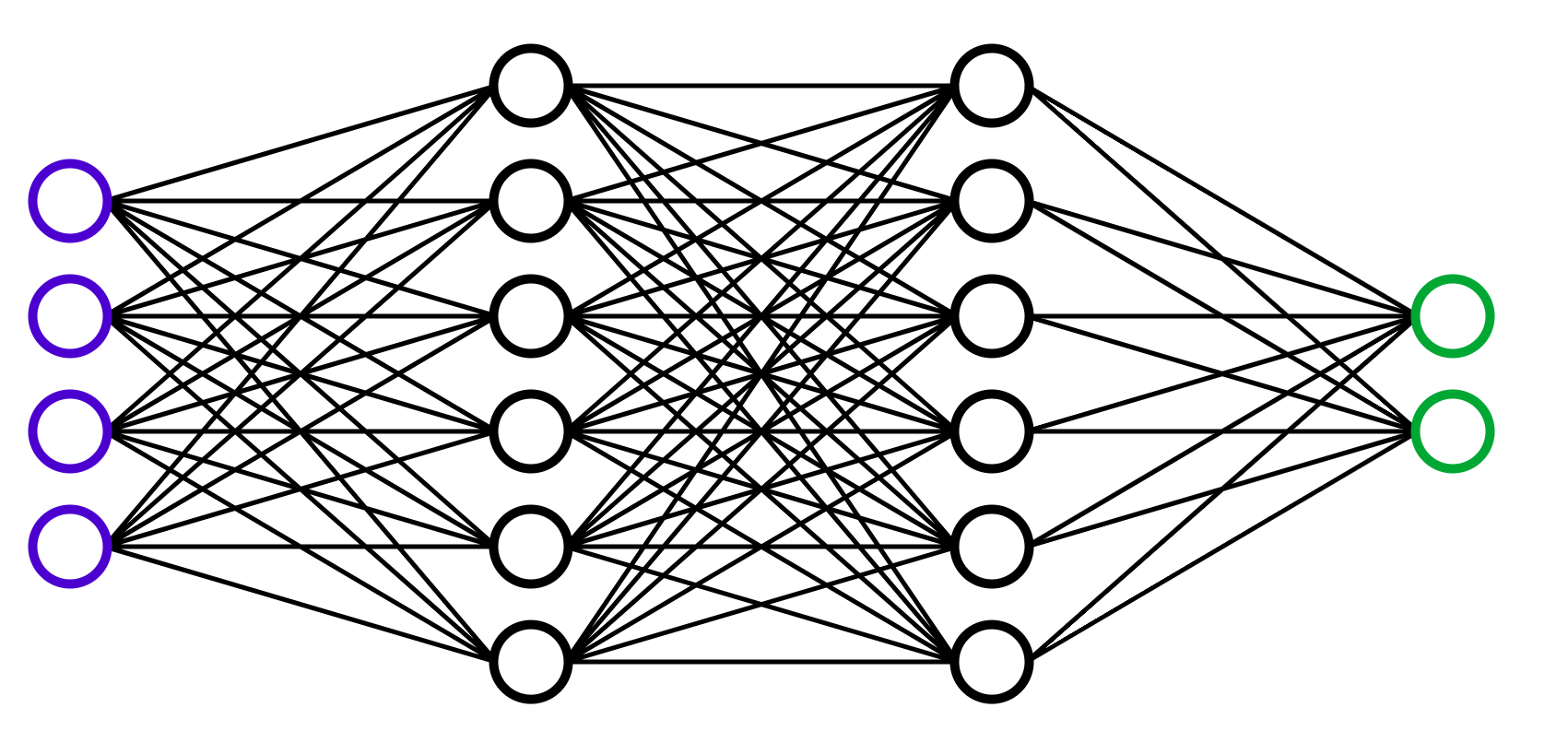 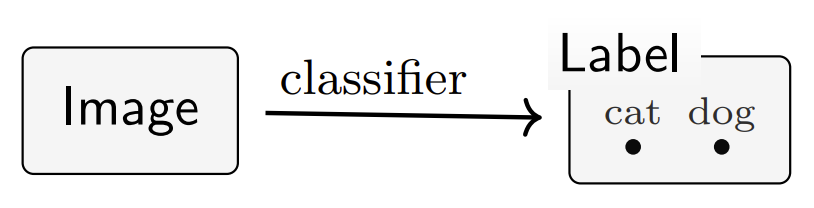 statistical models
(e.g., neural networks)
 datasets
 constraints
 priors
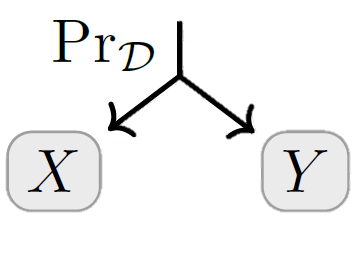 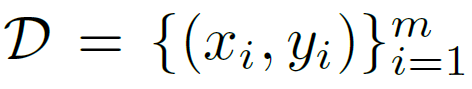 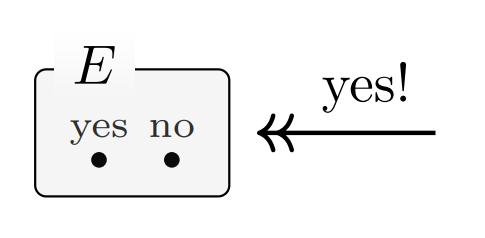 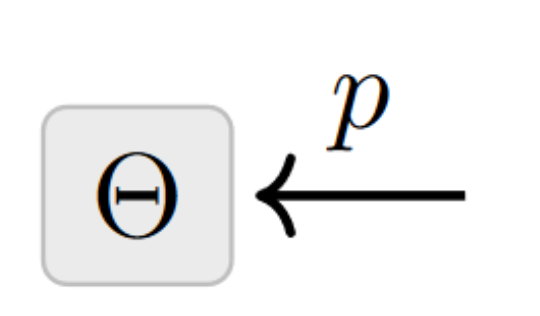 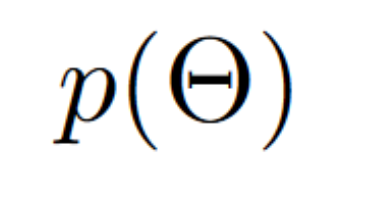 How To Choose A Loss Function?
data
One Answer: model all relevant information with a PDG, and measure how inconsistent it is. 




Surprising Fact:   Standard loss functions can be viewed as measuring the degree of inconsistency of the PDG describing the situation.  

Bonus:  A visual calculus for reasoning about the relationships between loss functions
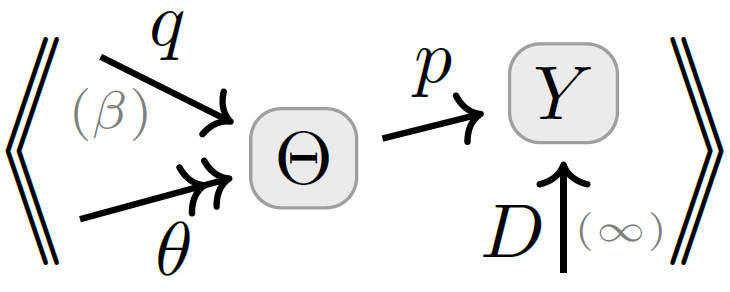 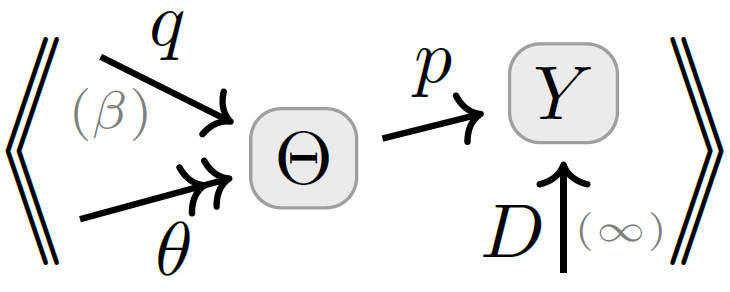 priors
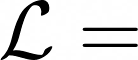 predictor
15
INFORMATION-BASED LOSSES	as Inconsistencies
16
Information Content  / Surprisal  / NLL	as Inconsistency
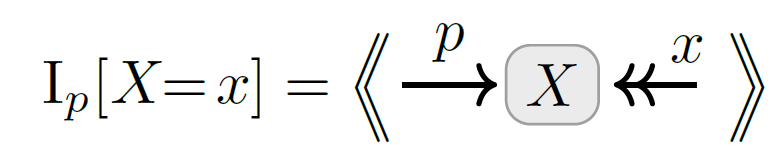 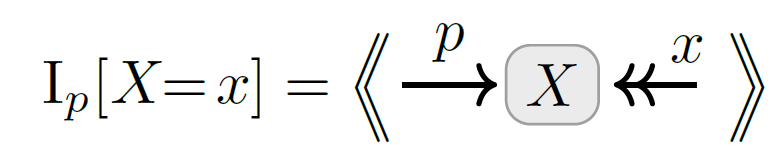 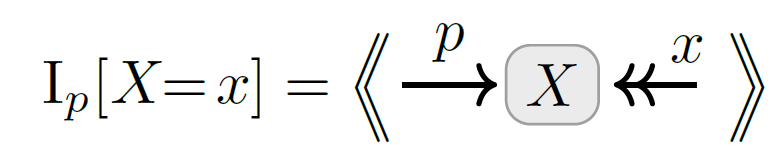 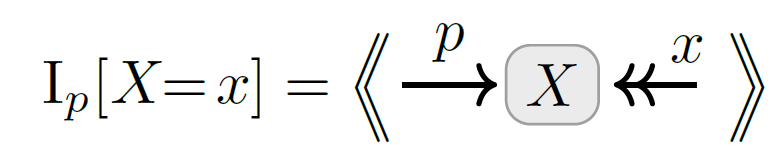 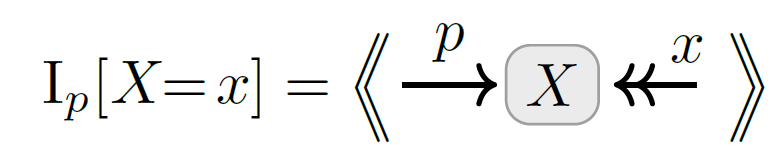 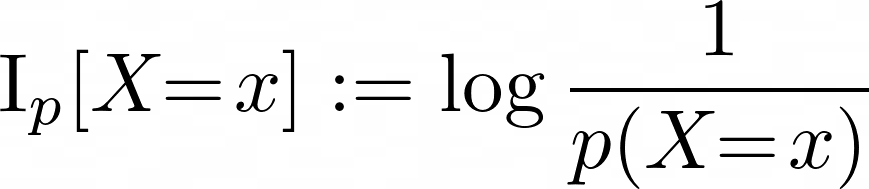 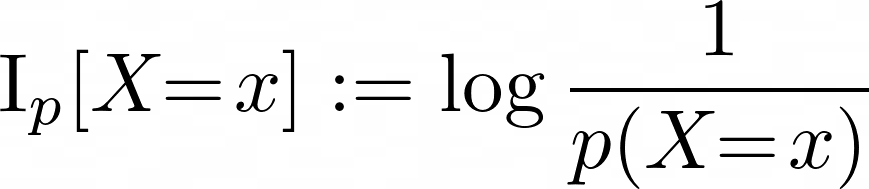 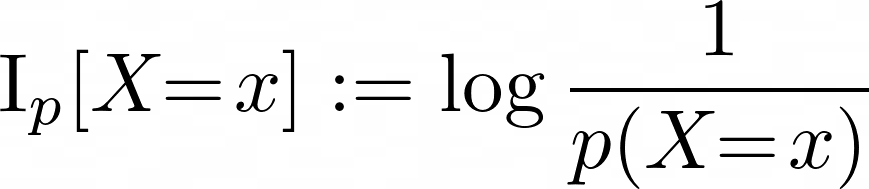 17
Variants of Information Content	as Inconsistencies
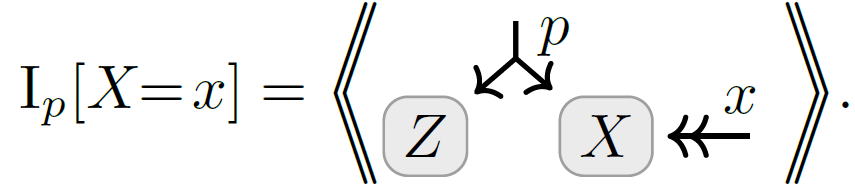 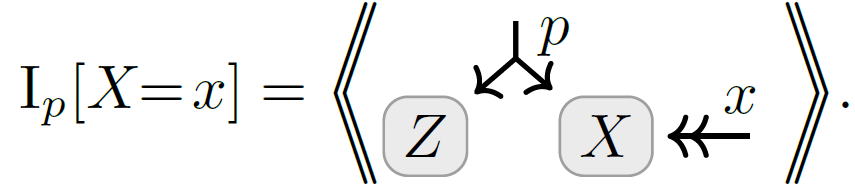 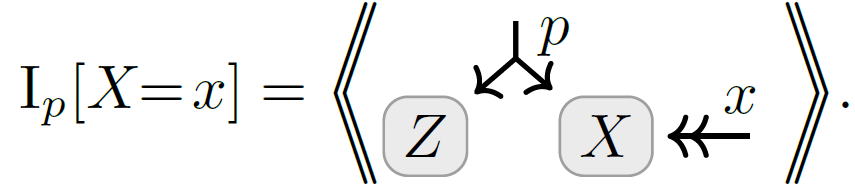 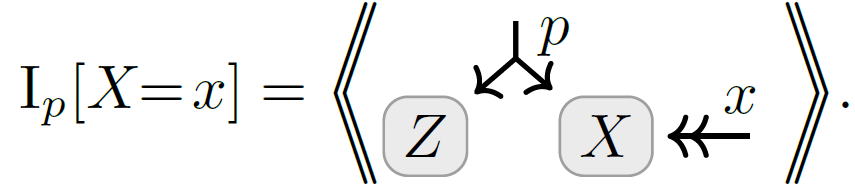 Marginal Information
for partial observations

Conditional Information 		
for conditional models

Average Information
Works for whole dataset                         at once
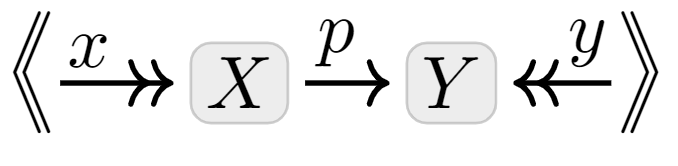 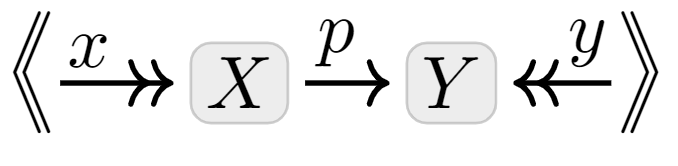 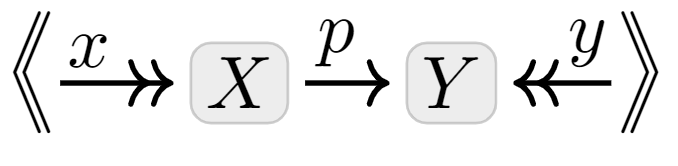 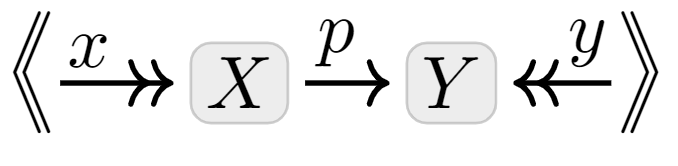 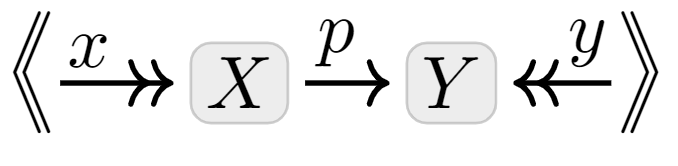 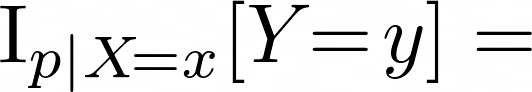 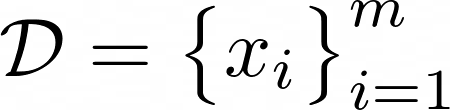 --- if high confidence in data
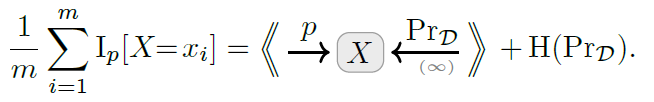 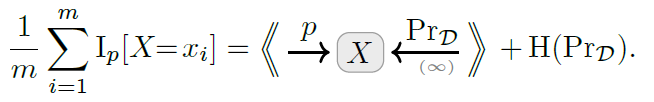 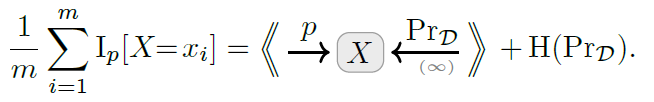 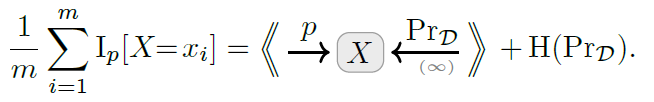 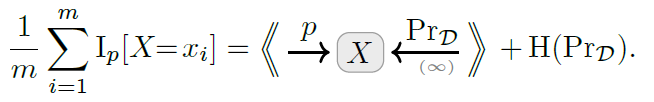 18
A Map
Full-Dataset
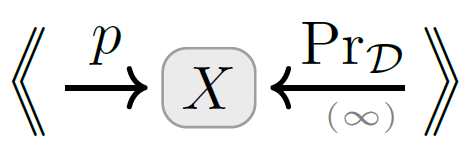 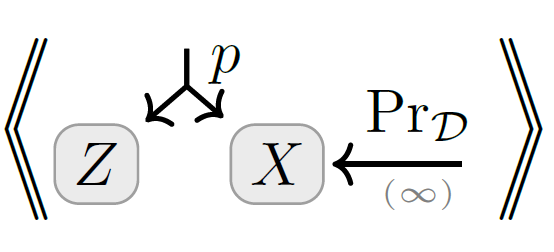 Unsupervised
+ multi-sample
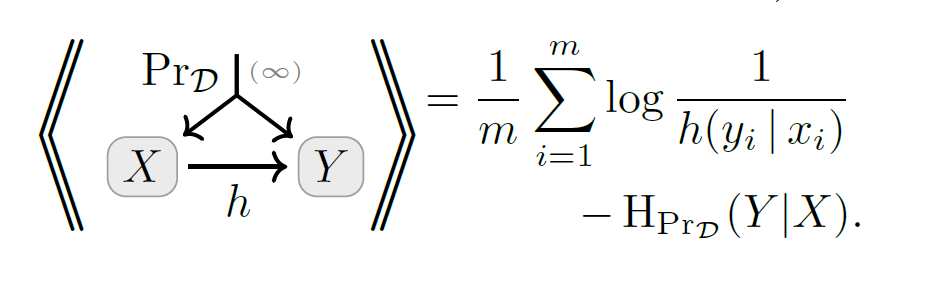 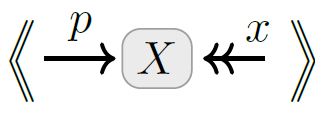 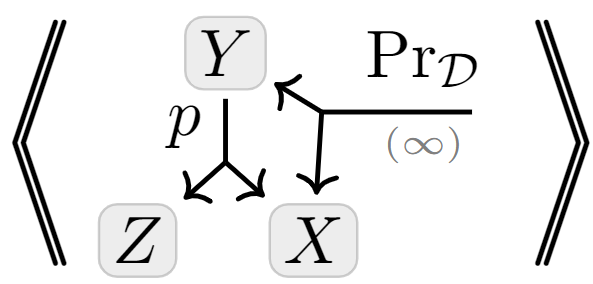 +latent variables
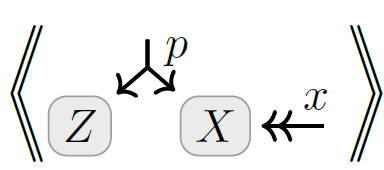 ExactModels
+ conditional model
Latent VariableModels
Single-Observation
Supervised
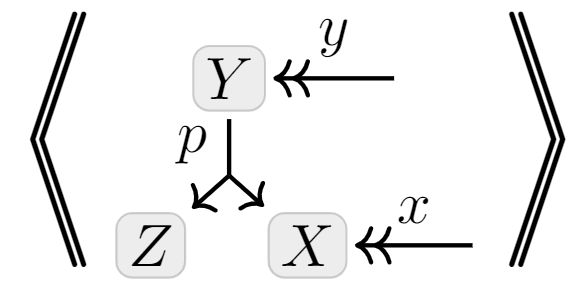 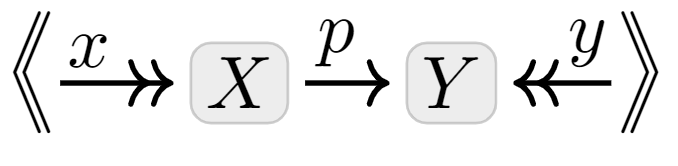 19
OTHER STANDARD METRICS	as Inconsistencies
Accuracy
Mean-Squared Error (MSE)
20
(Log) Accuracy as Inconsistency
hypothesis
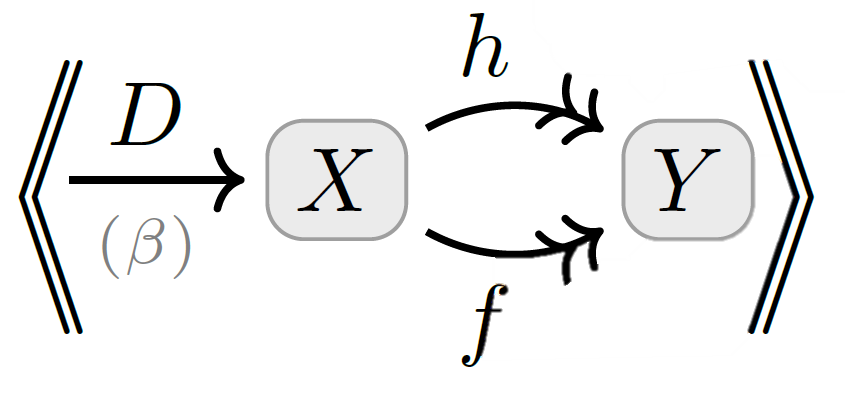 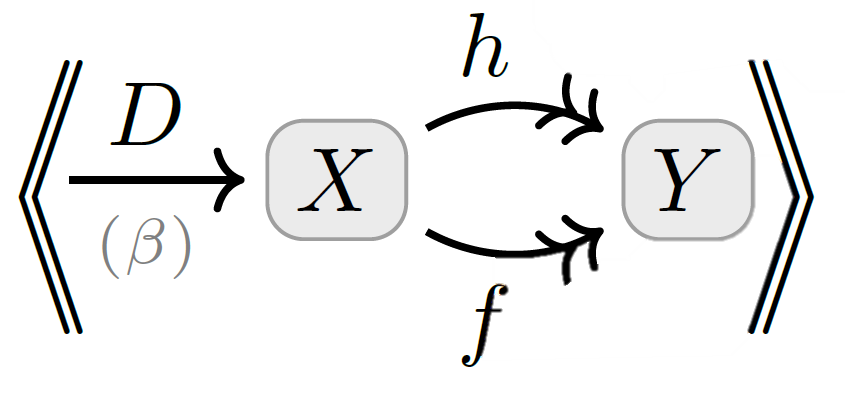 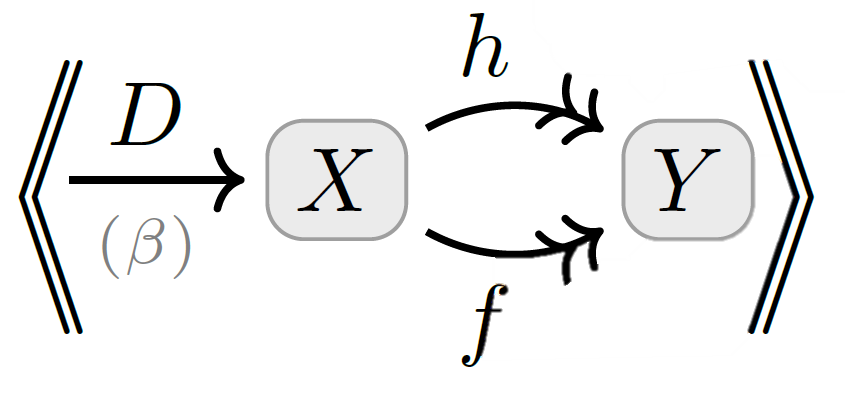 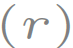 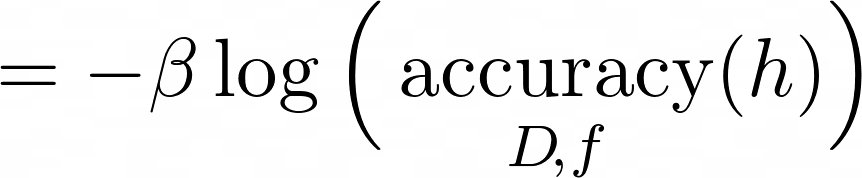 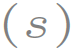 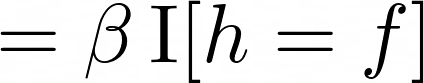 true labels
21
Mean Square Error	as Inconsistency
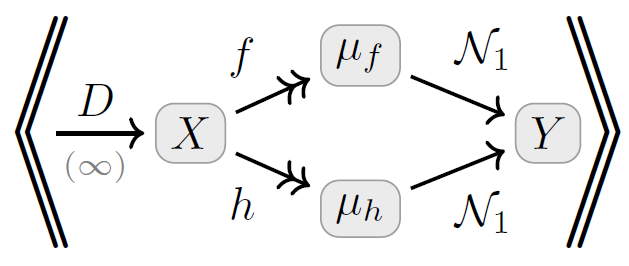 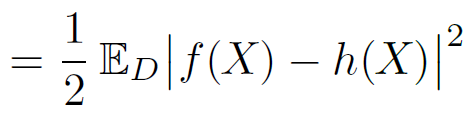 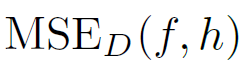 where
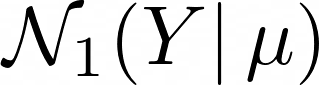 22
REGULARIZERS	as Inconsistencies
23
Distributions over 
model parameters
Terms added to loss functionsto incentivize “simple models”
parameterized model
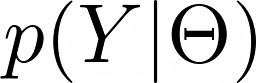 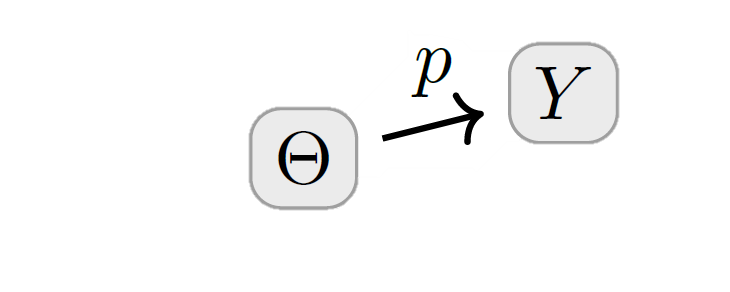 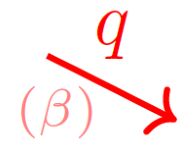 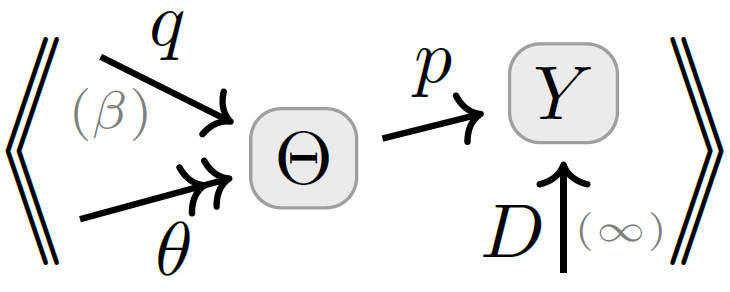 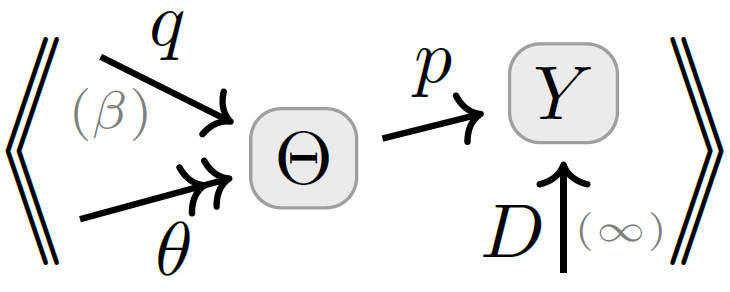 trusted empirical distribution
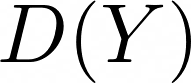 parameter setting
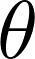 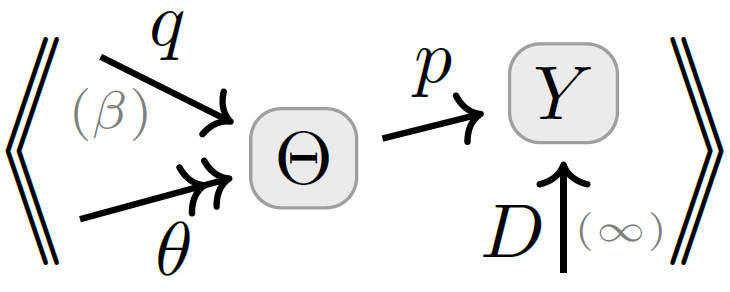 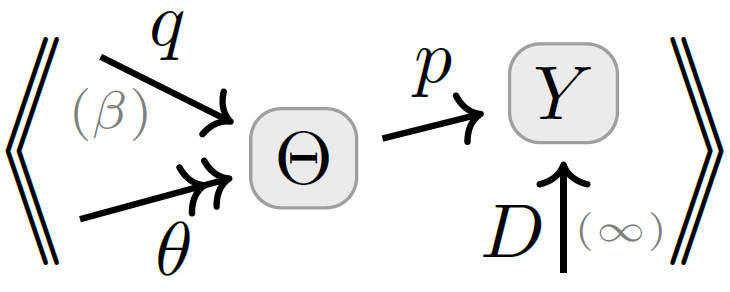 prior over parameters
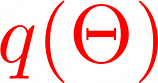 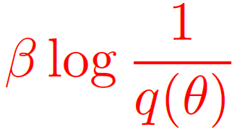 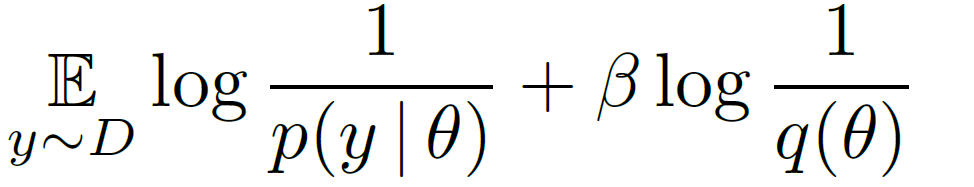 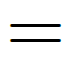 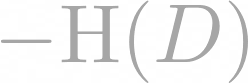 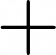 regularizer
24
parameterized model
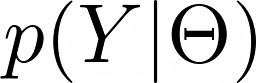 trusted empirical distribution
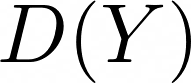 parameter setting
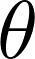 Distributions over 
model parameters
Terms added to loss functionsto incentivize “simple models”
prior over parameters
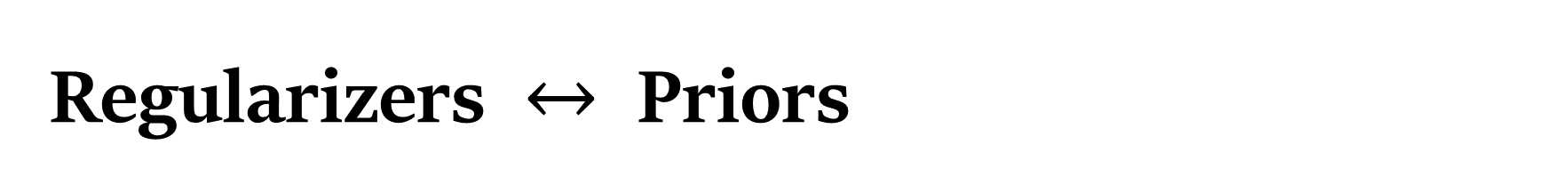 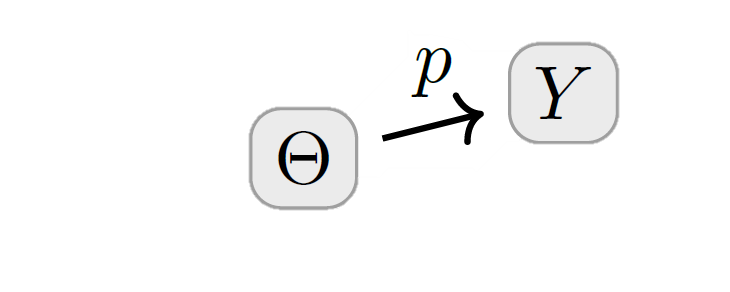 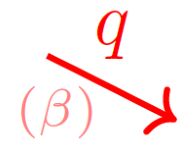 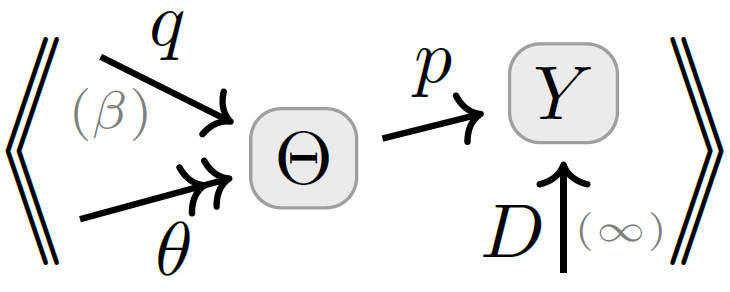 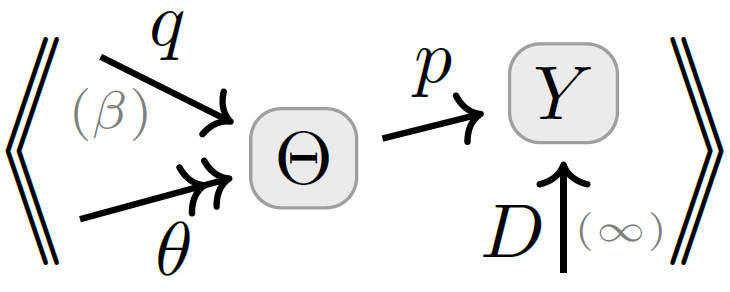 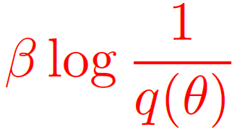 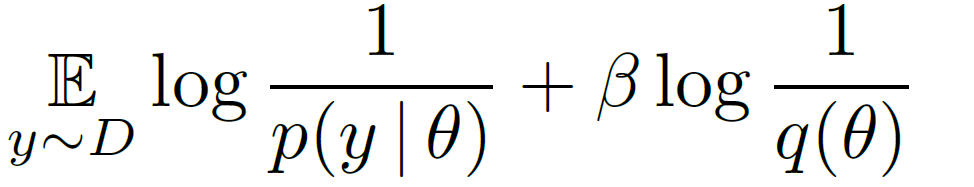 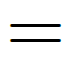 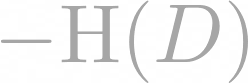 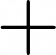 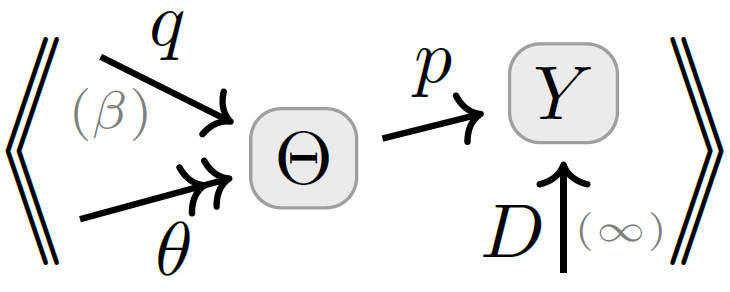 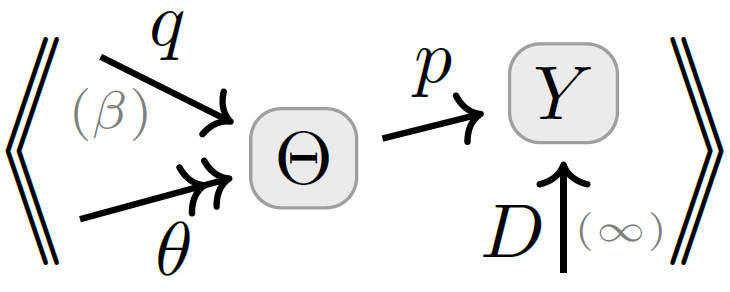 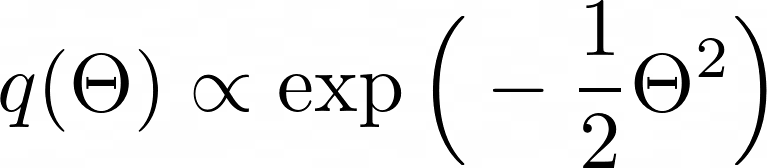 For example, using a (discretized) Gaussian as a prior
,  we get
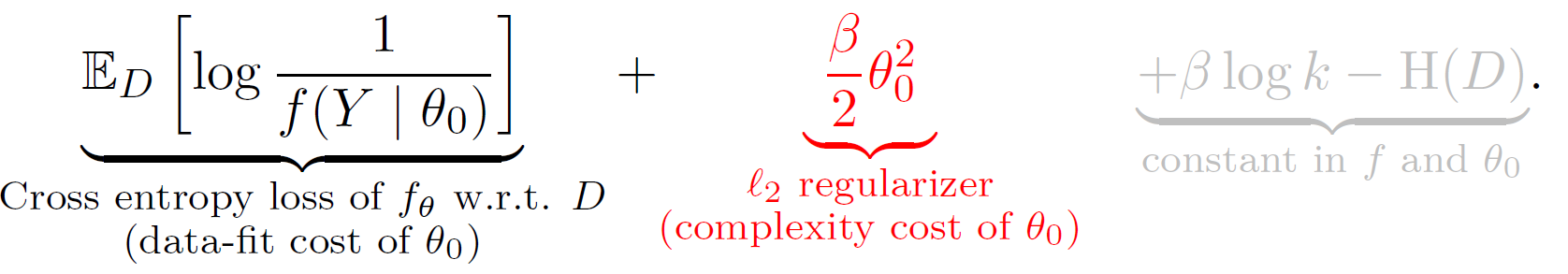 25
STATISTICAL  DIVERGENCES	as Inconsistencies
26
Statistical Divergence	as Inconsistency
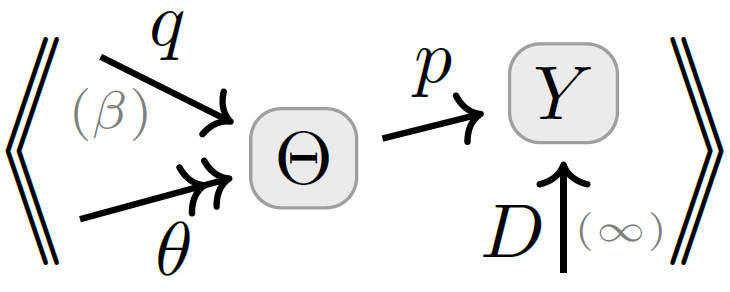 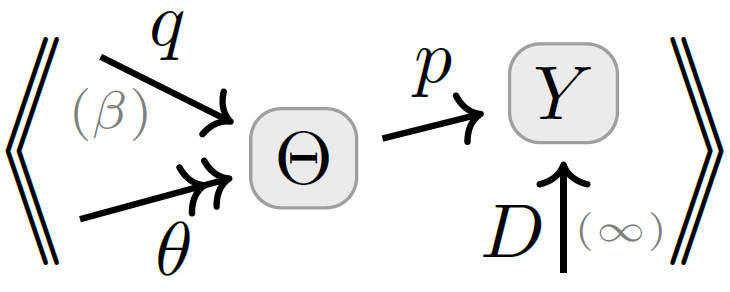 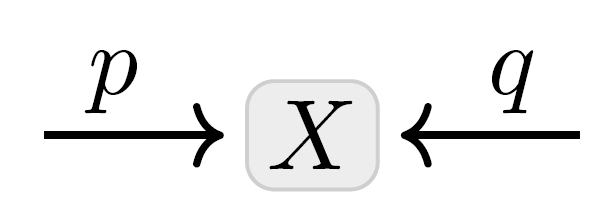 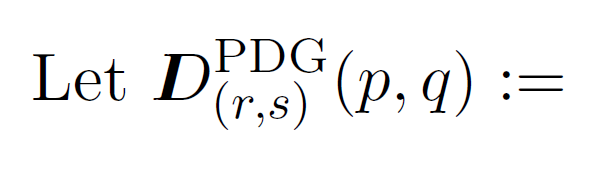 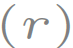 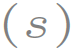 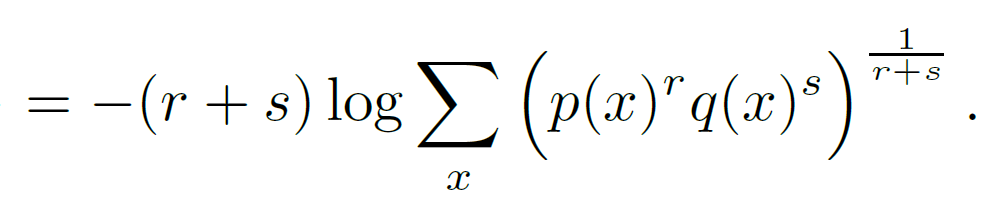 27
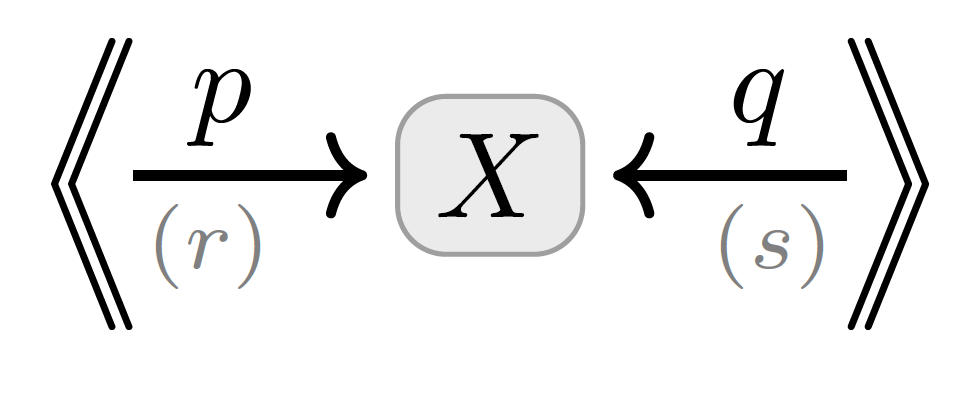 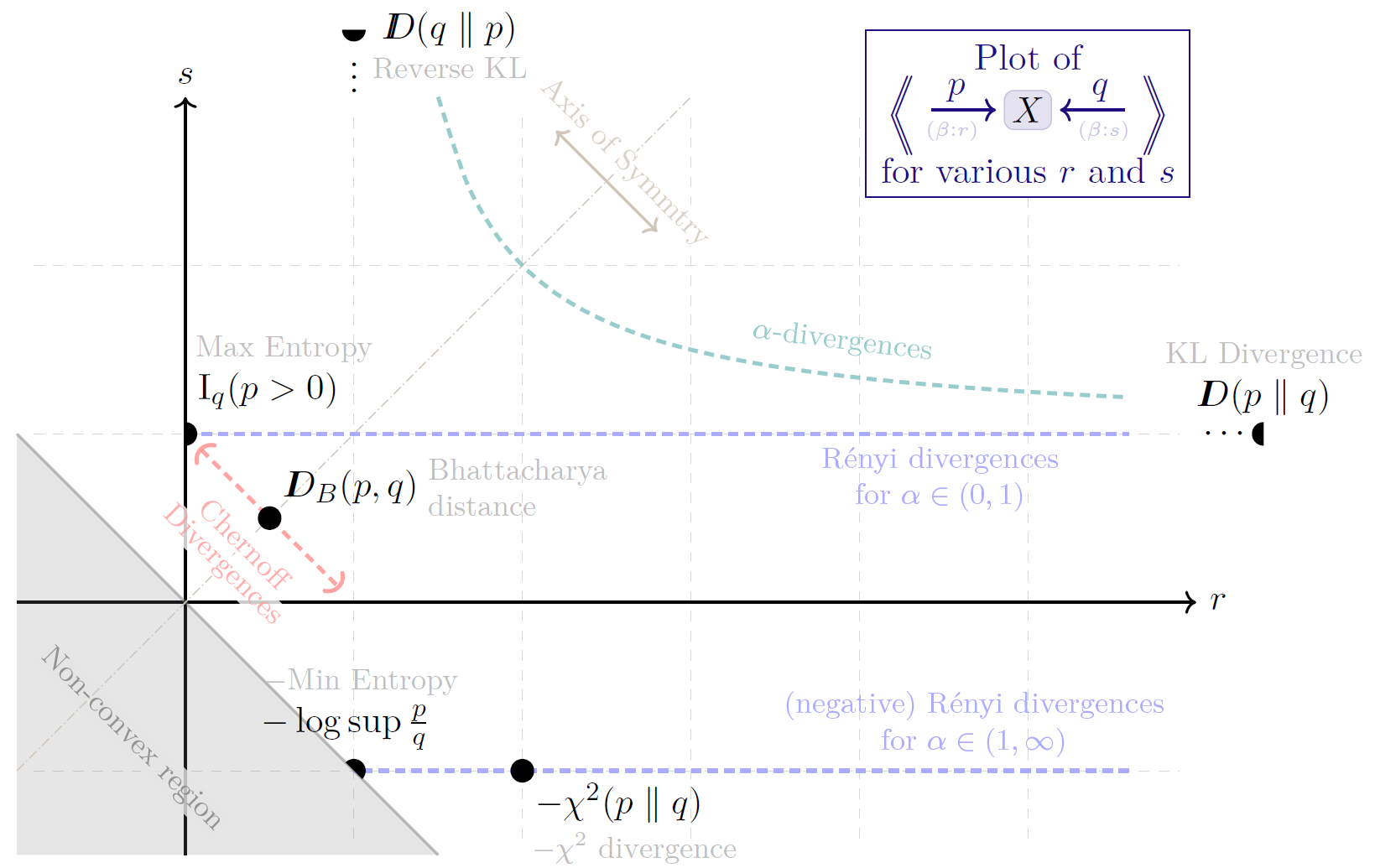 28
By Monotonicity      …
Twice Bhattacharya Distance is no larger than forward or reverse KL.
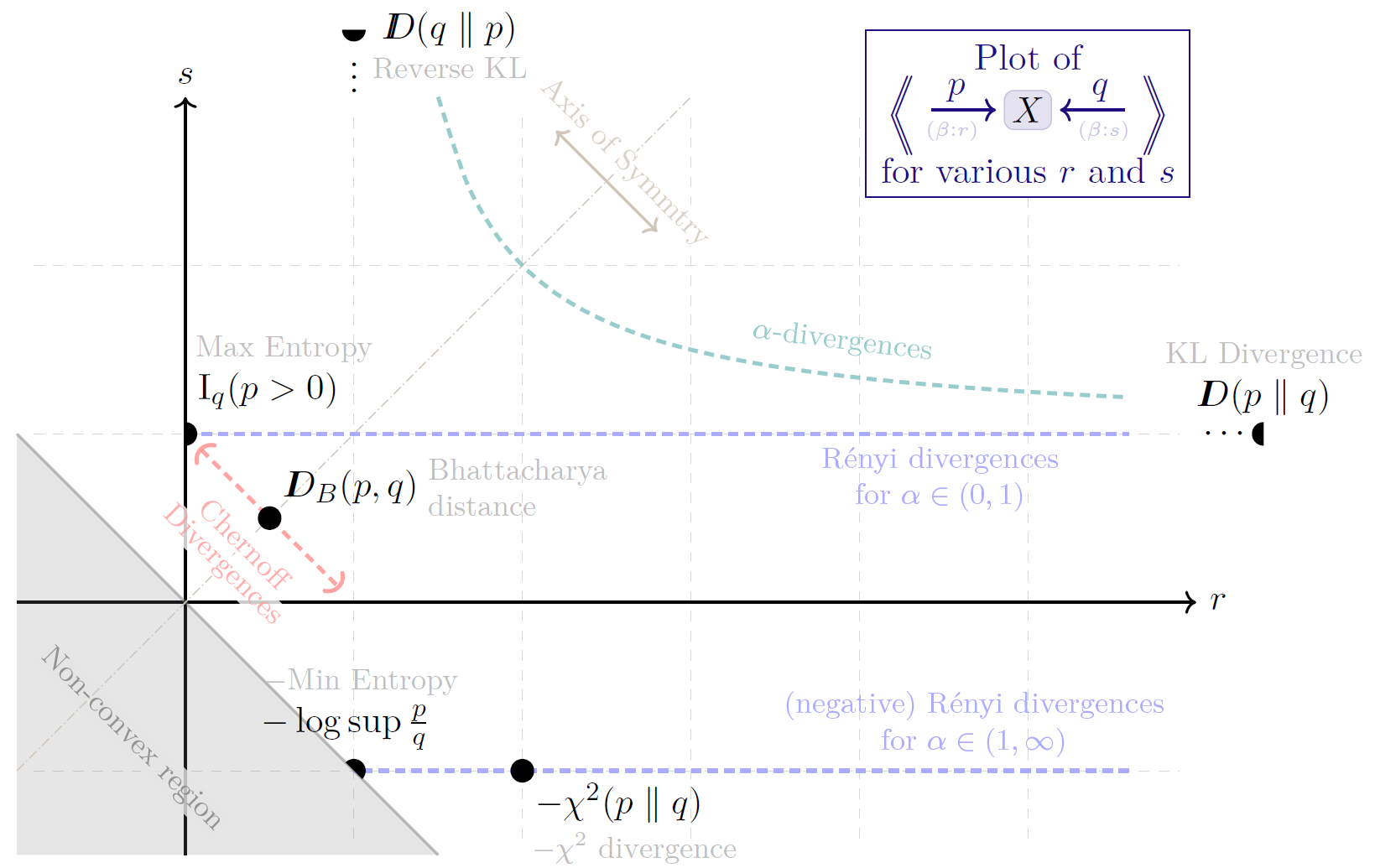 29
Visual Proof: Data-Processing Inequality
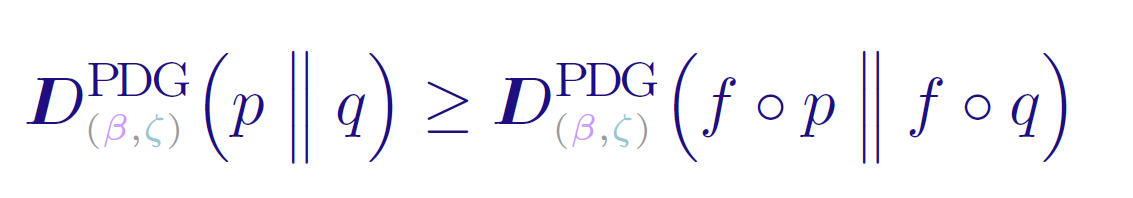 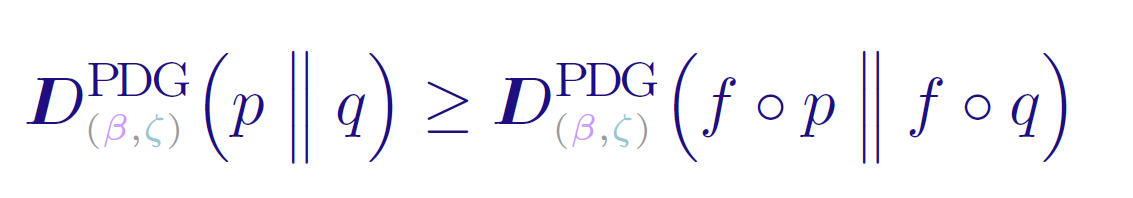 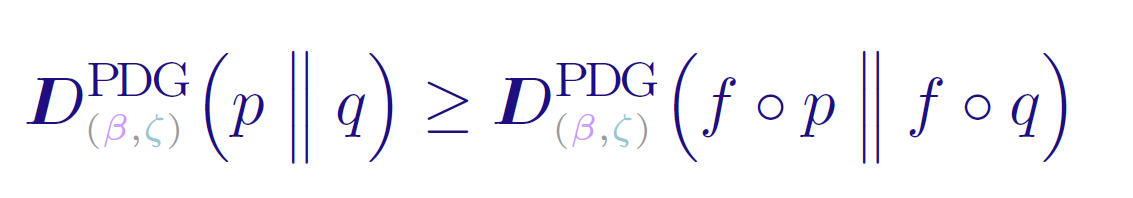 p
f(p)
f
f
f(q)
q
Visual Proof: Data-Processing Inequality
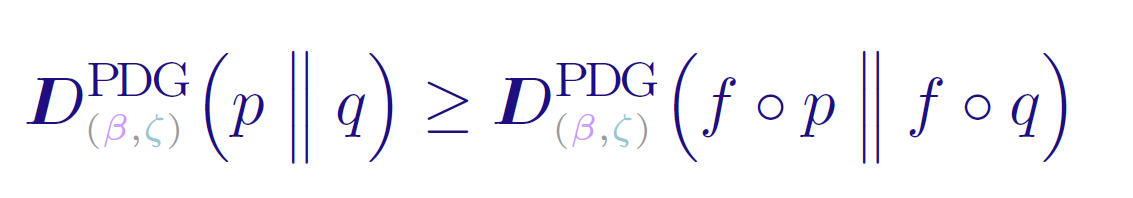 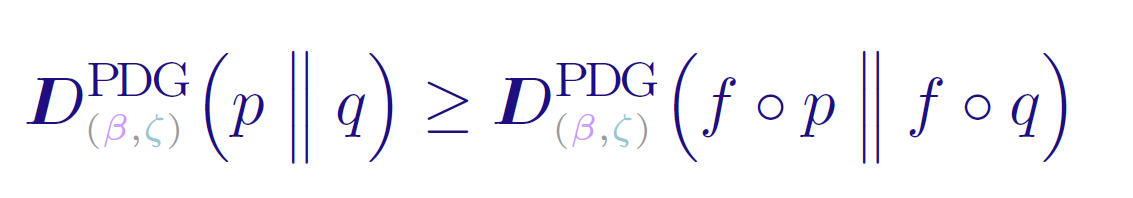 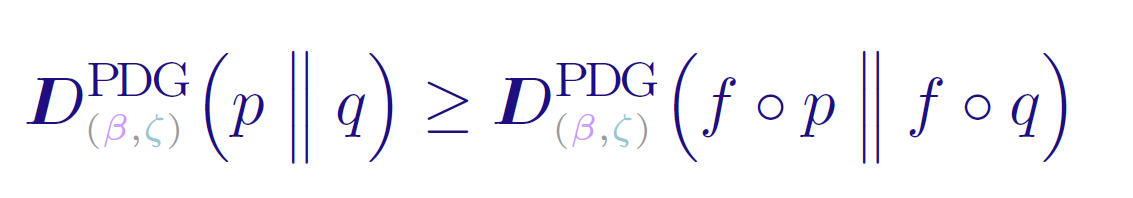 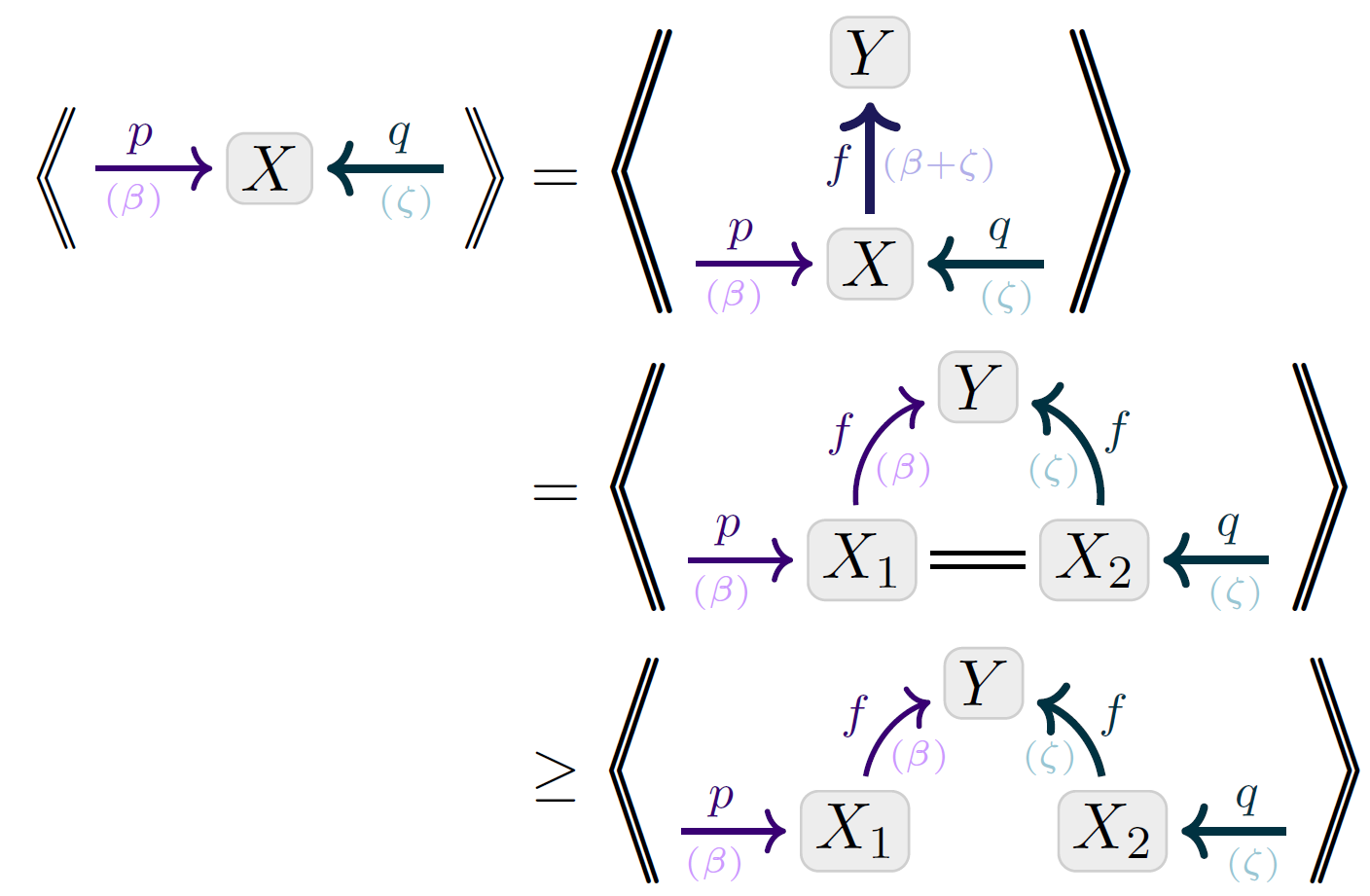 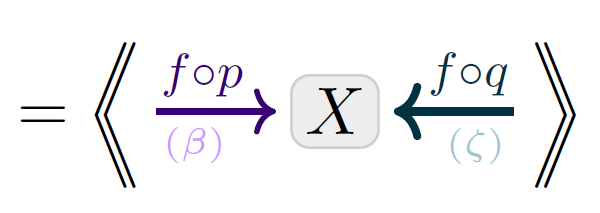 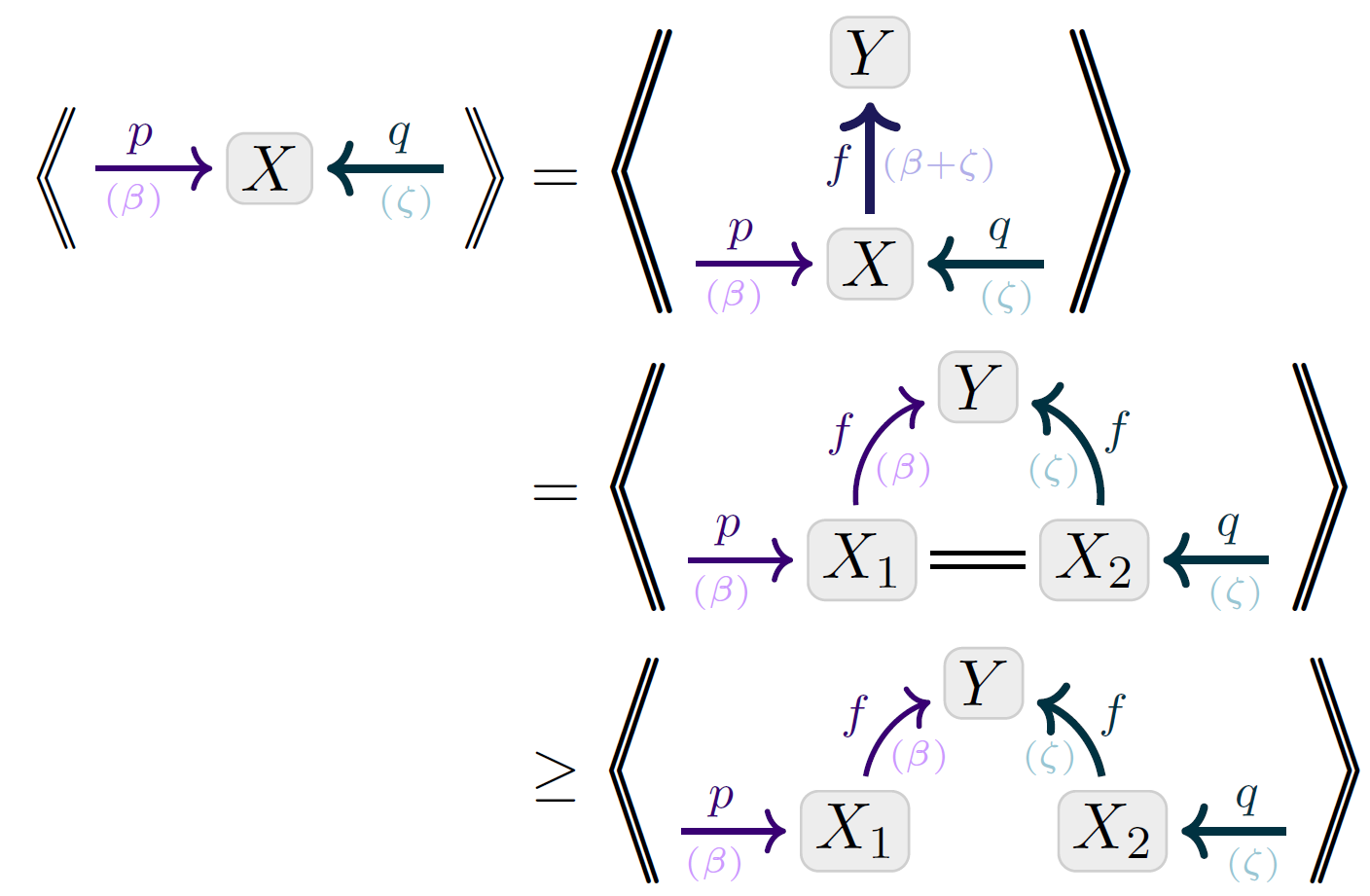 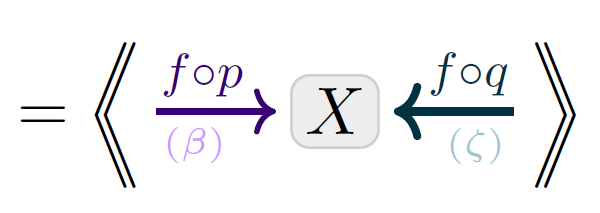 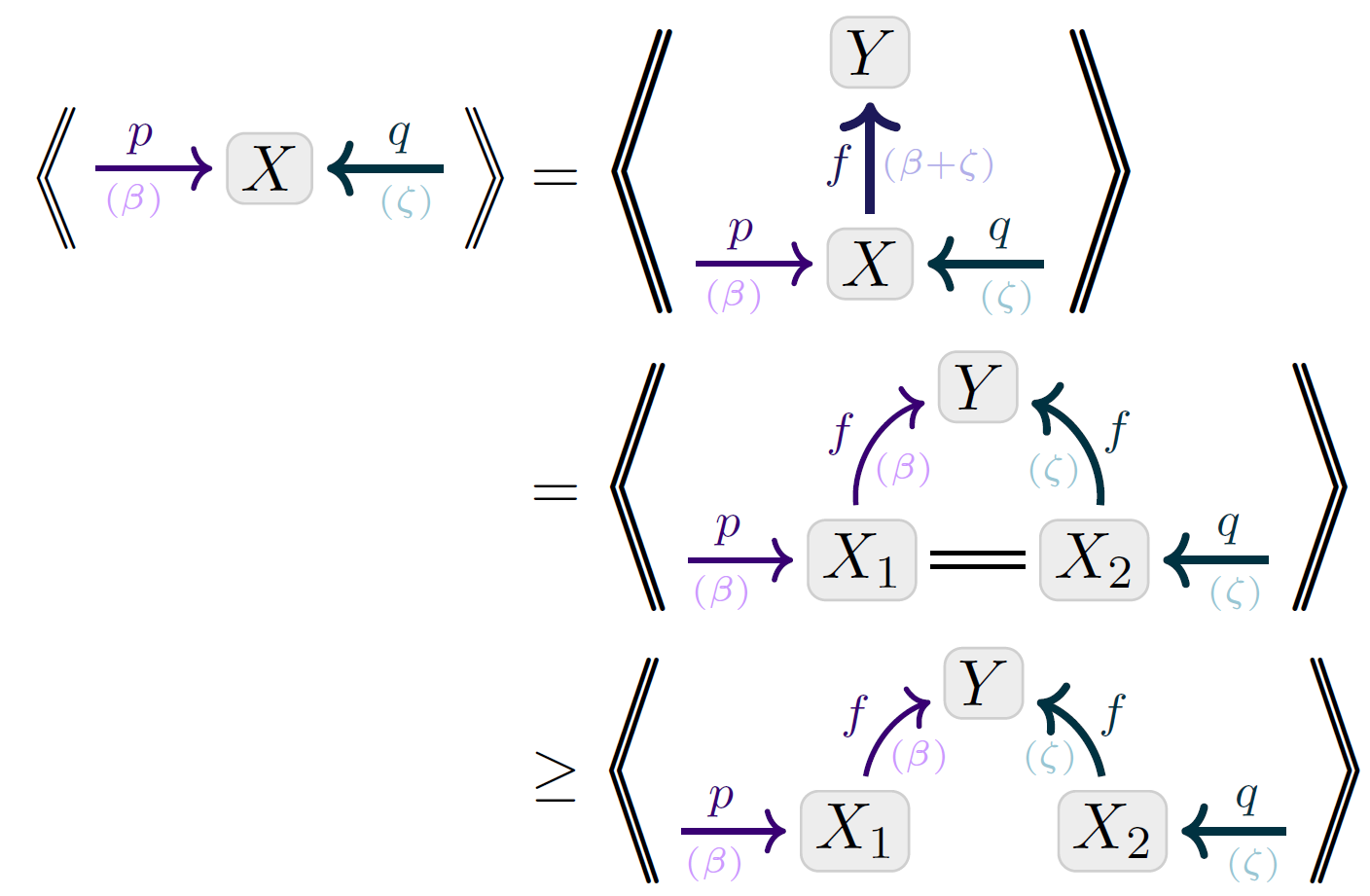 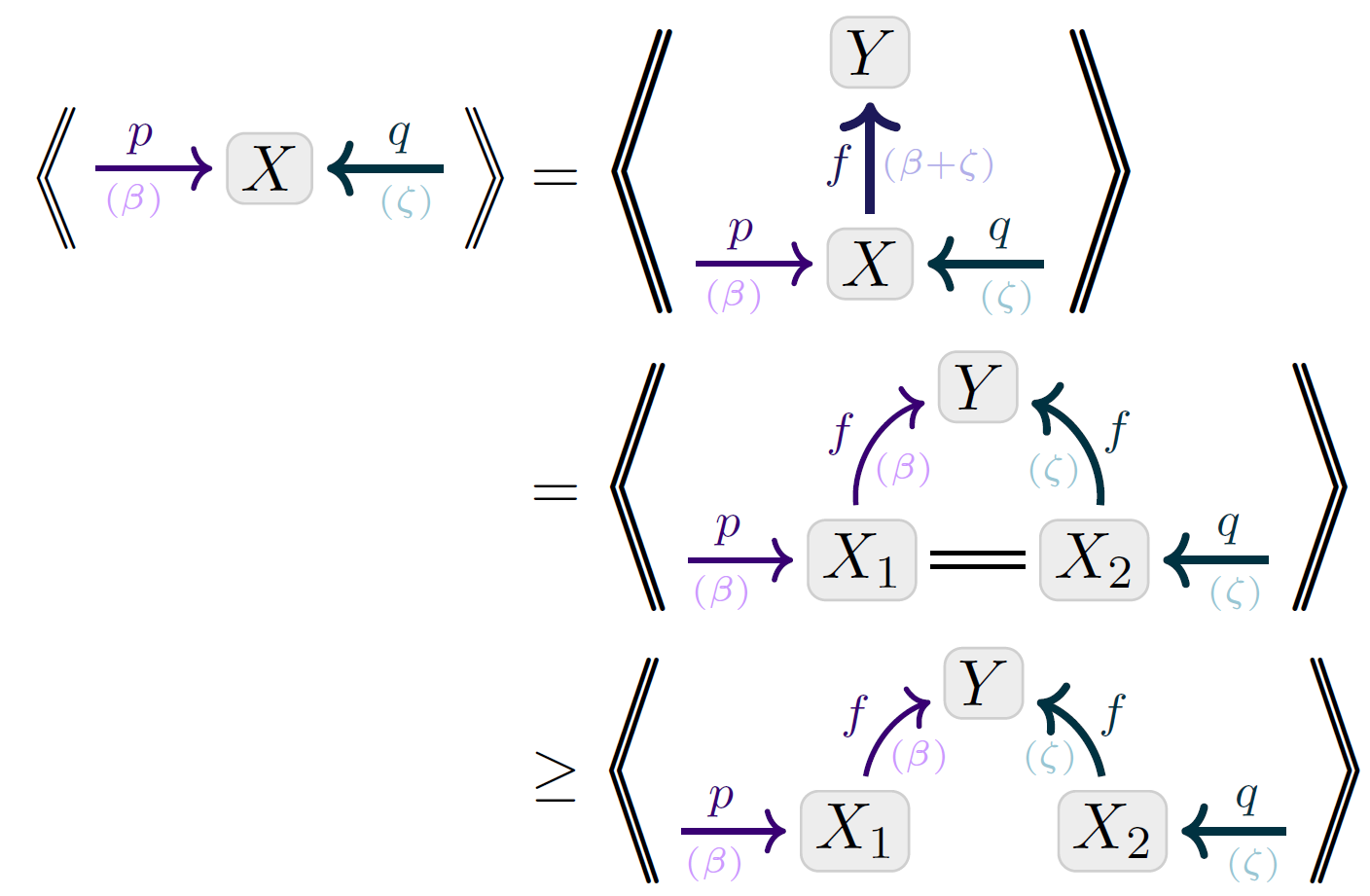 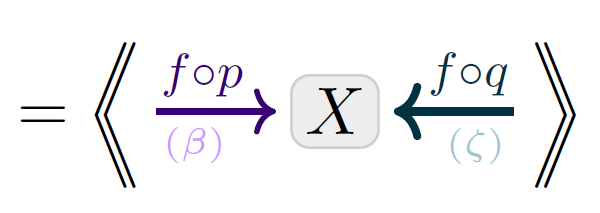 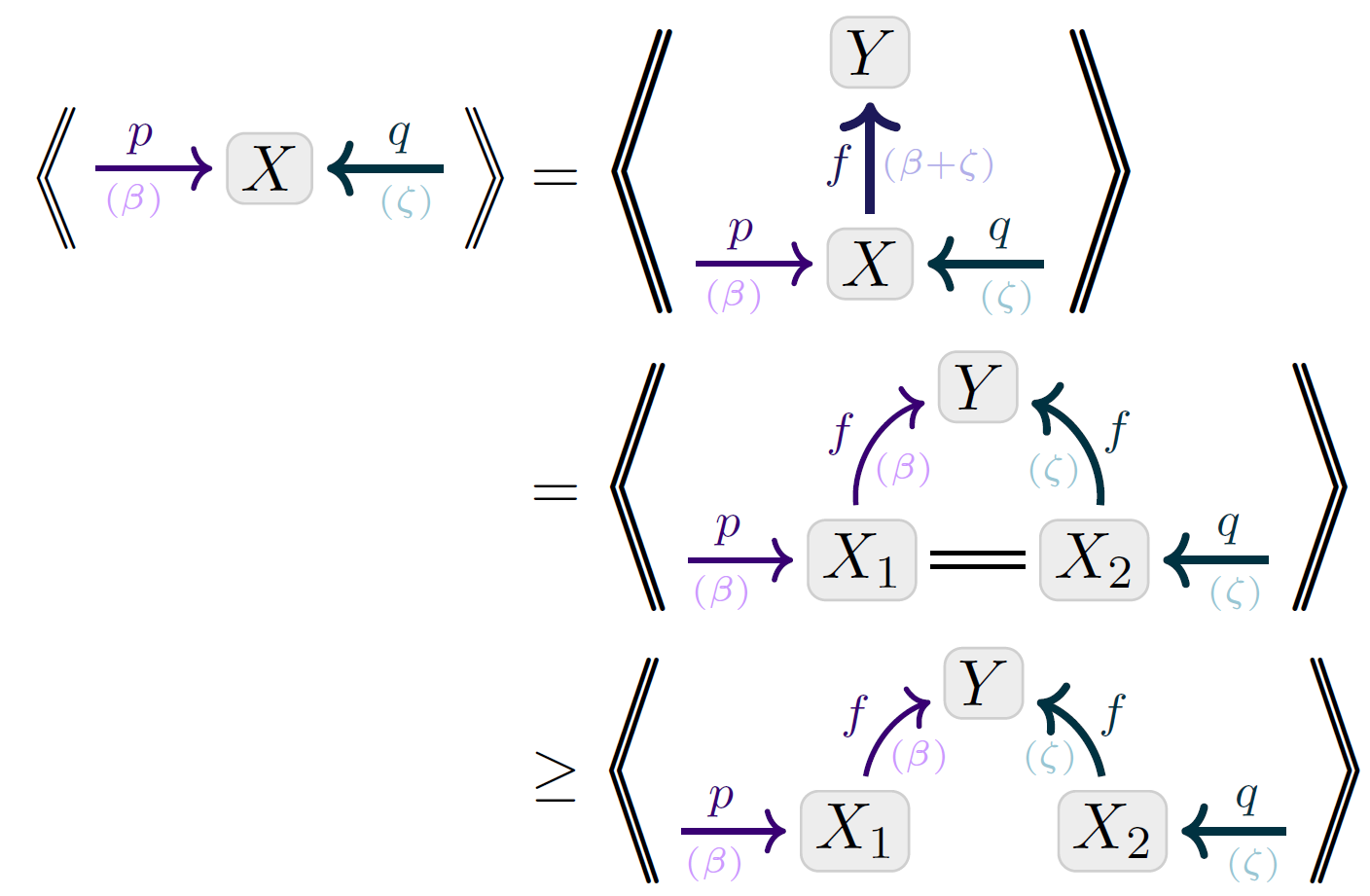 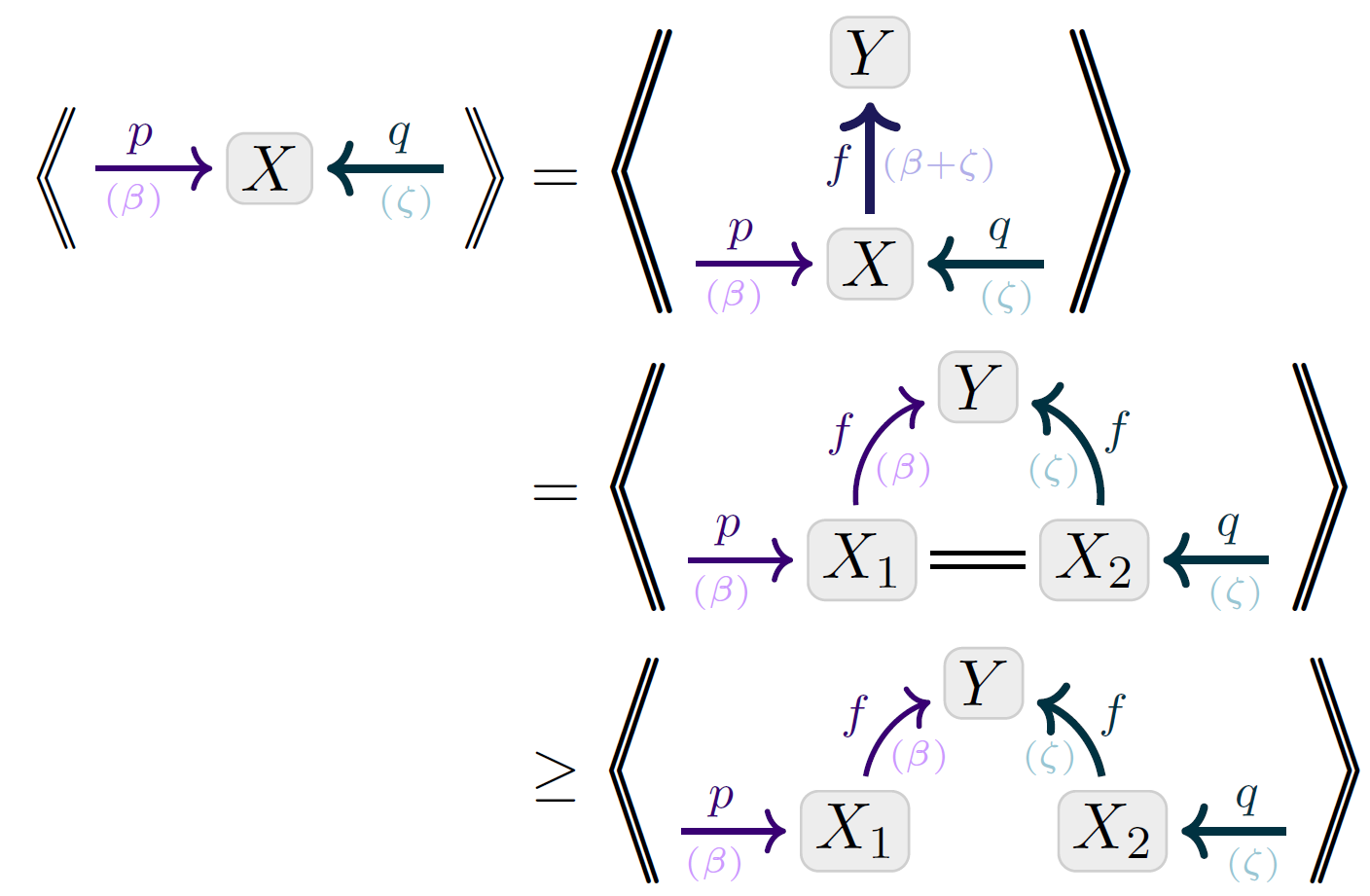 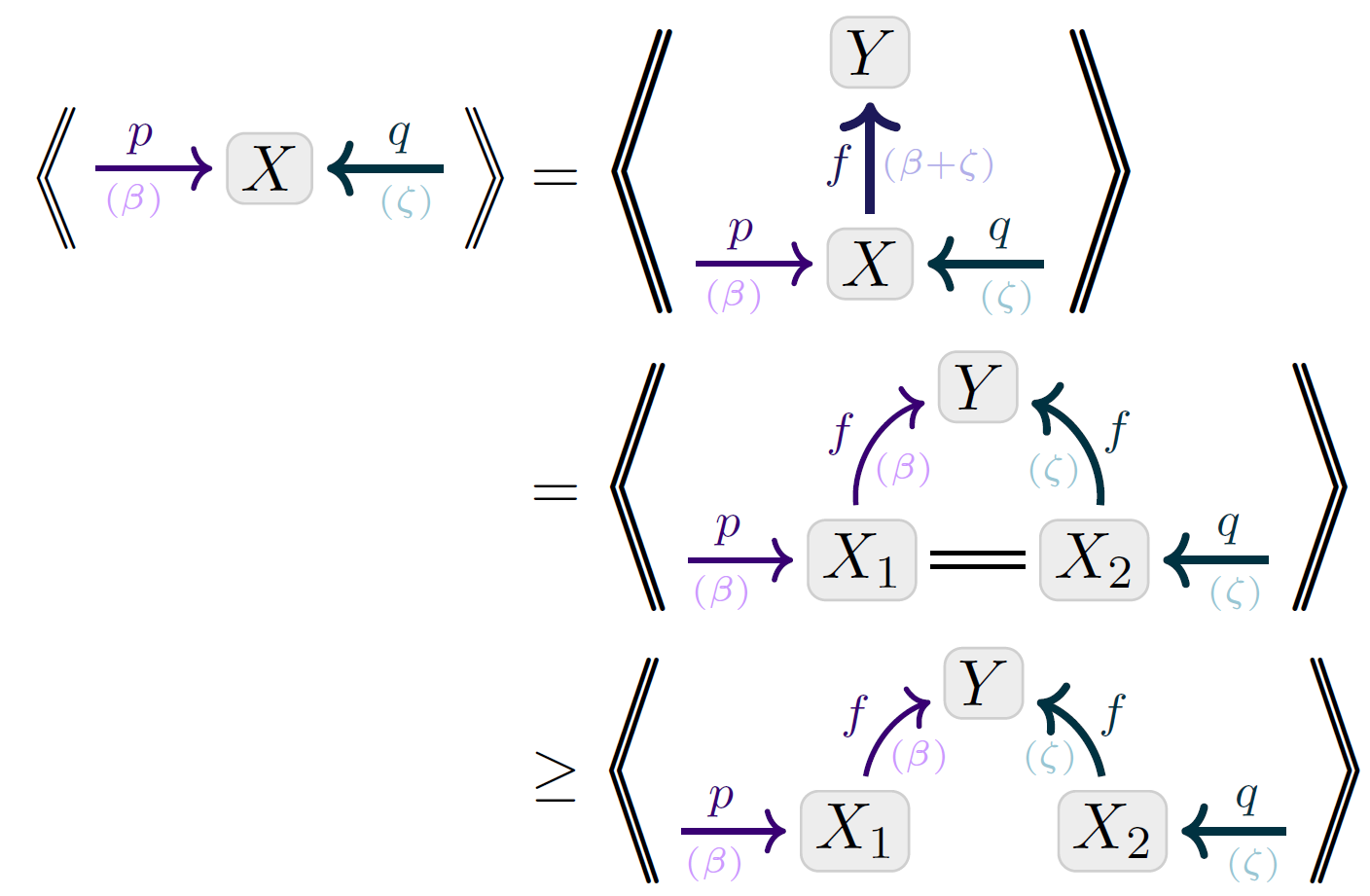 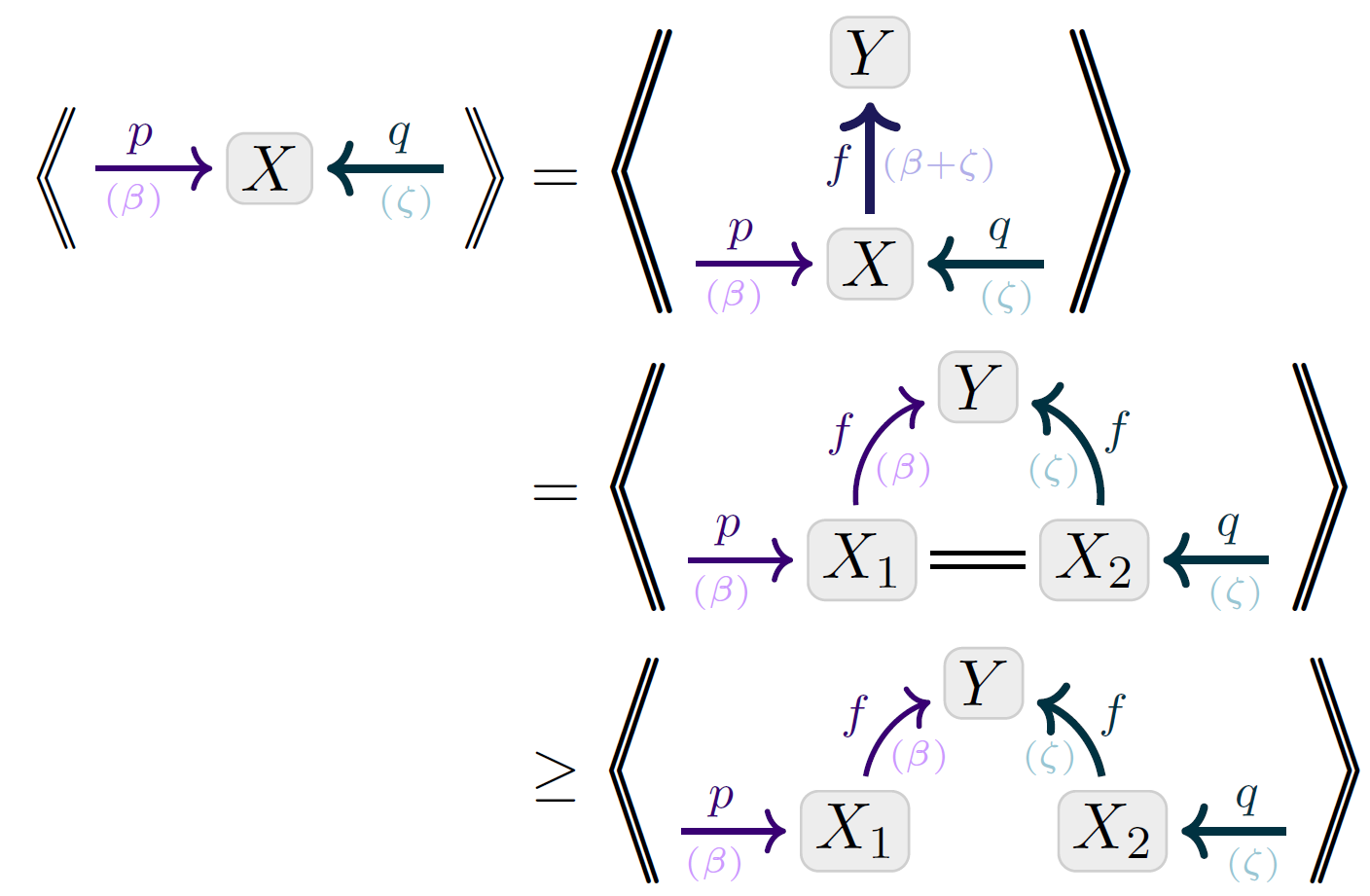 Monotonicity
31
VARIATIONAL OBJECTIVES	as Inconsistencies
32
Variational Auto Encoders (VAEs), Take 1.
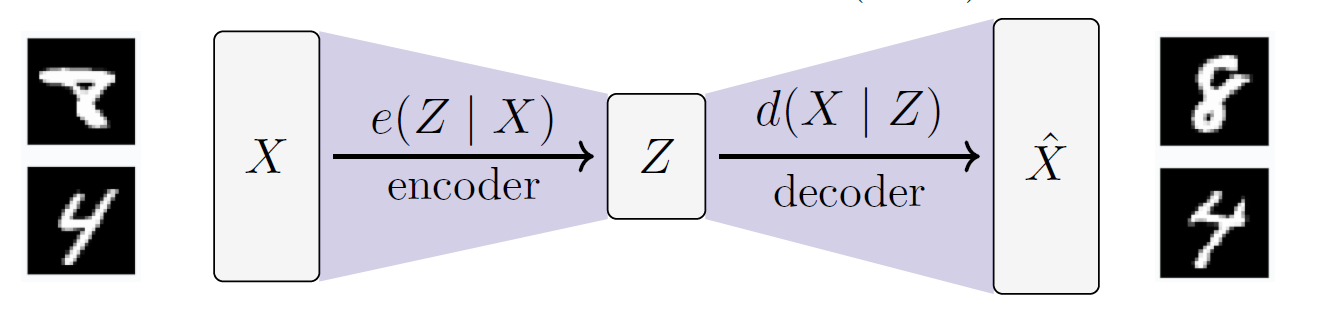 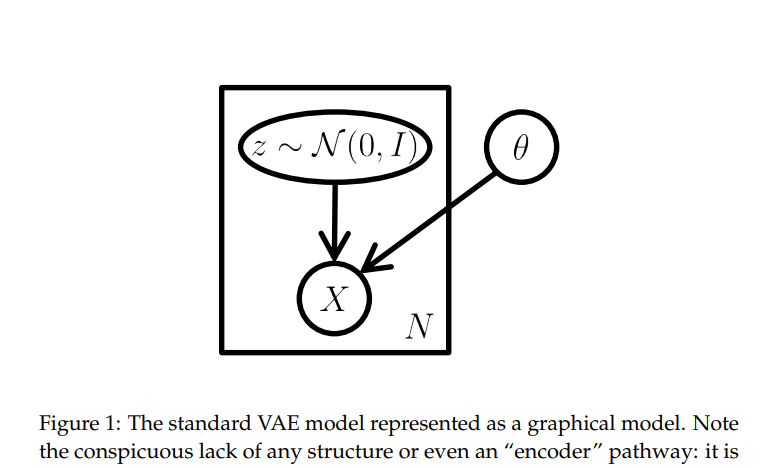 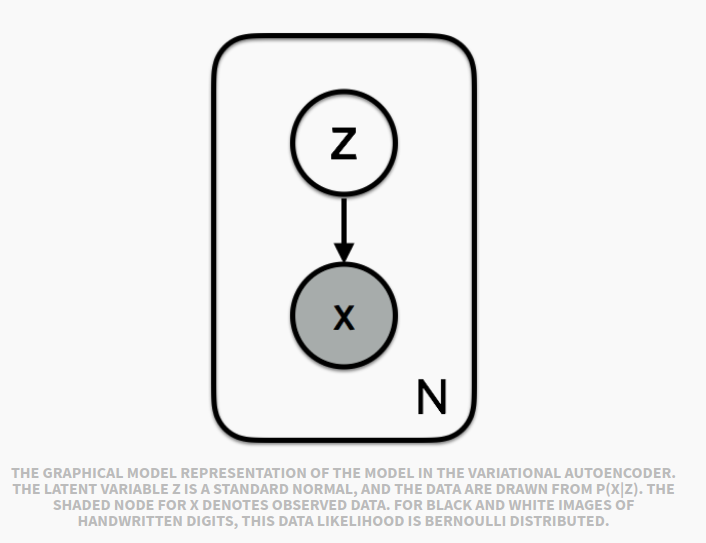 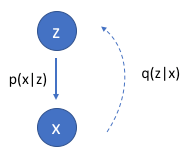 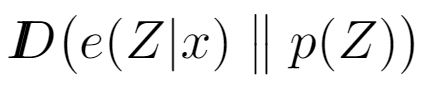 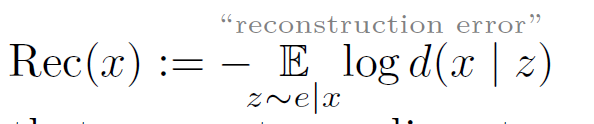 might suffice to maximize this?
want to maximize 
“evidence” of  x
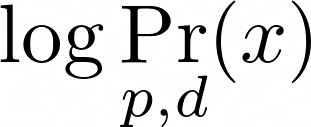 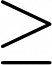 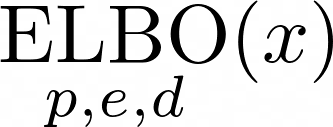 VAEs are Not Graphical Models:
e(Z|X) and p(Z) are both distributions over  Z; can’t have both.
The heart of a VAE is not the architecture, but the loss function
33
VAEs, Take 2
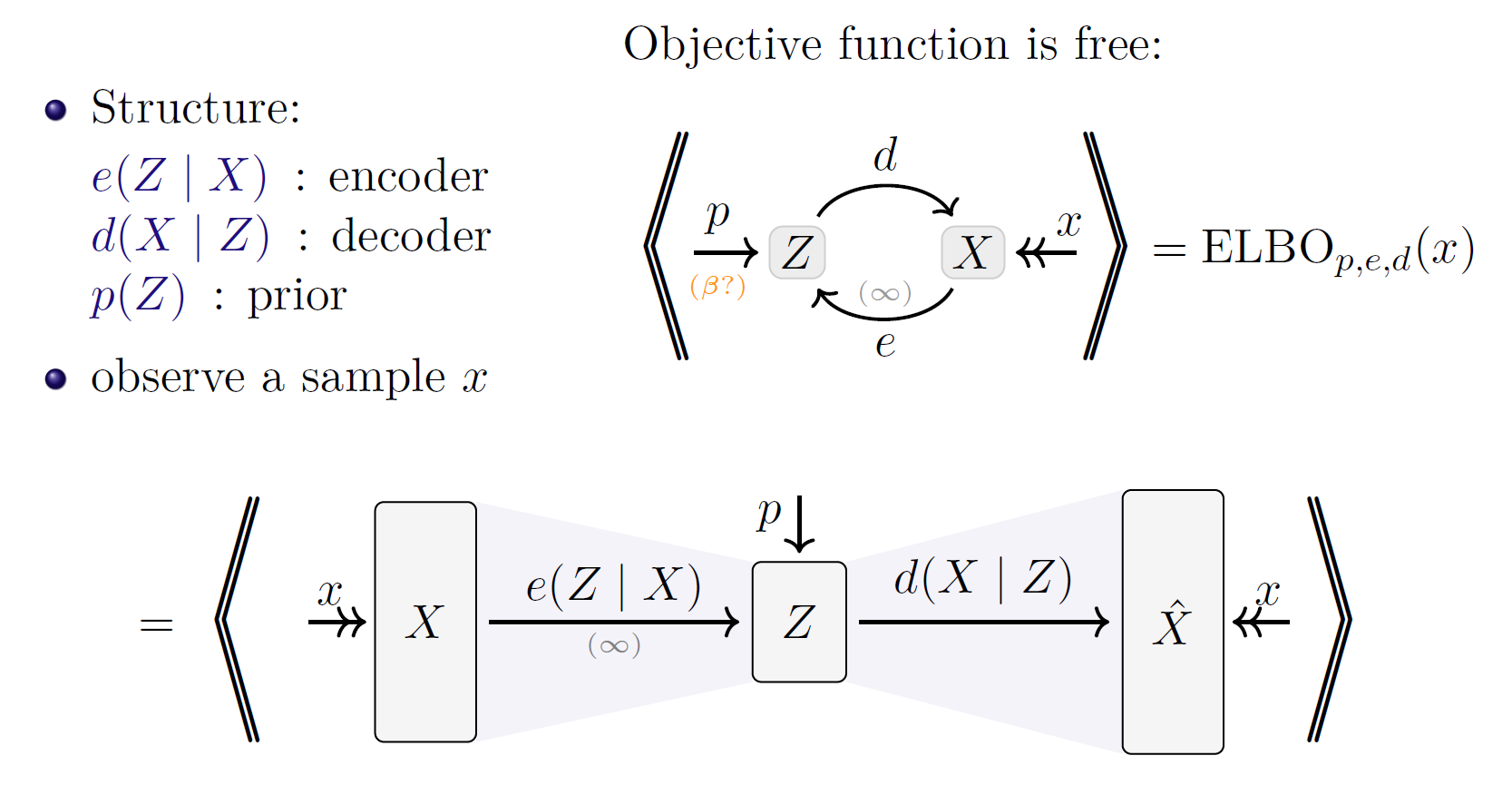 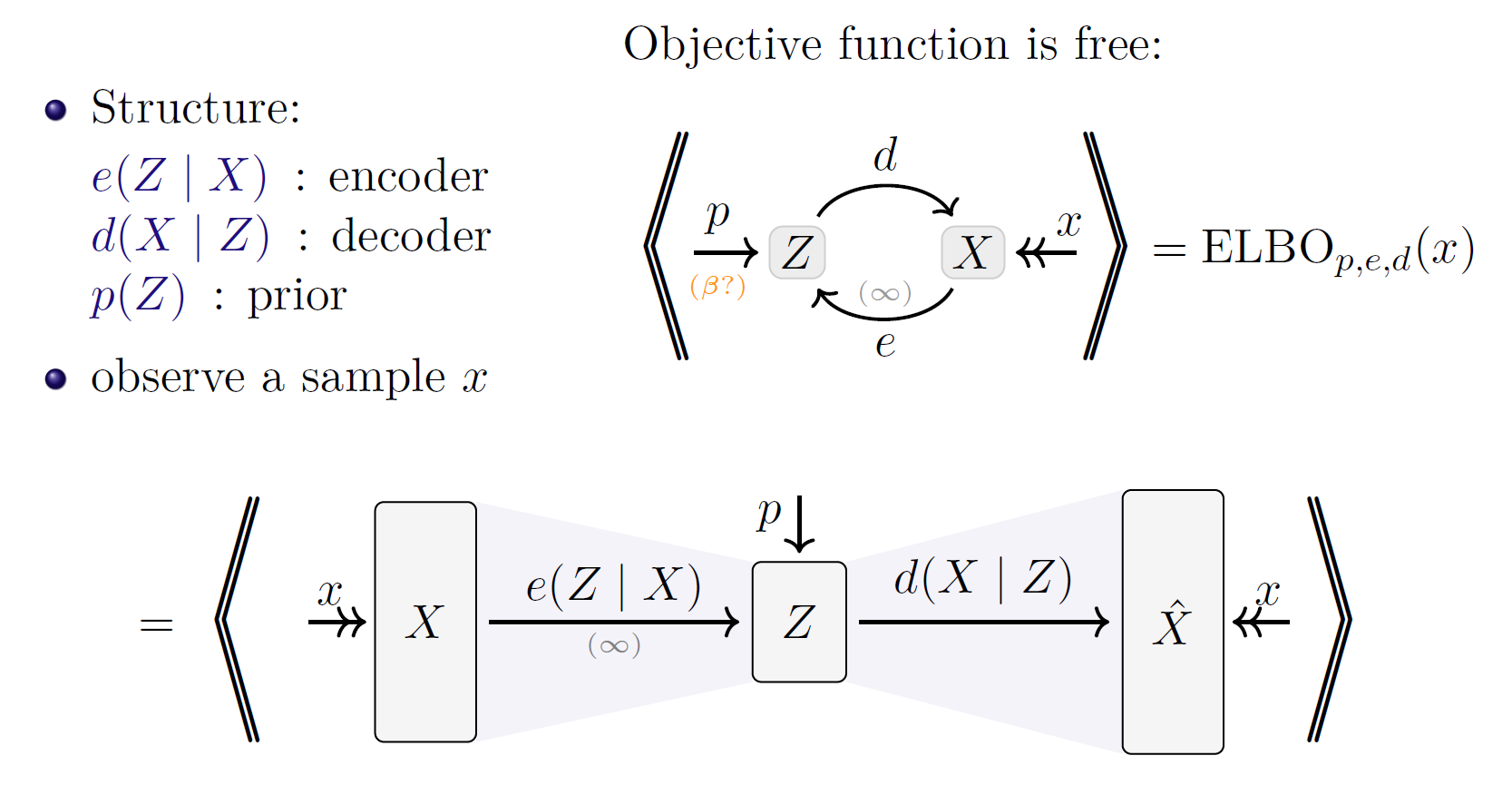 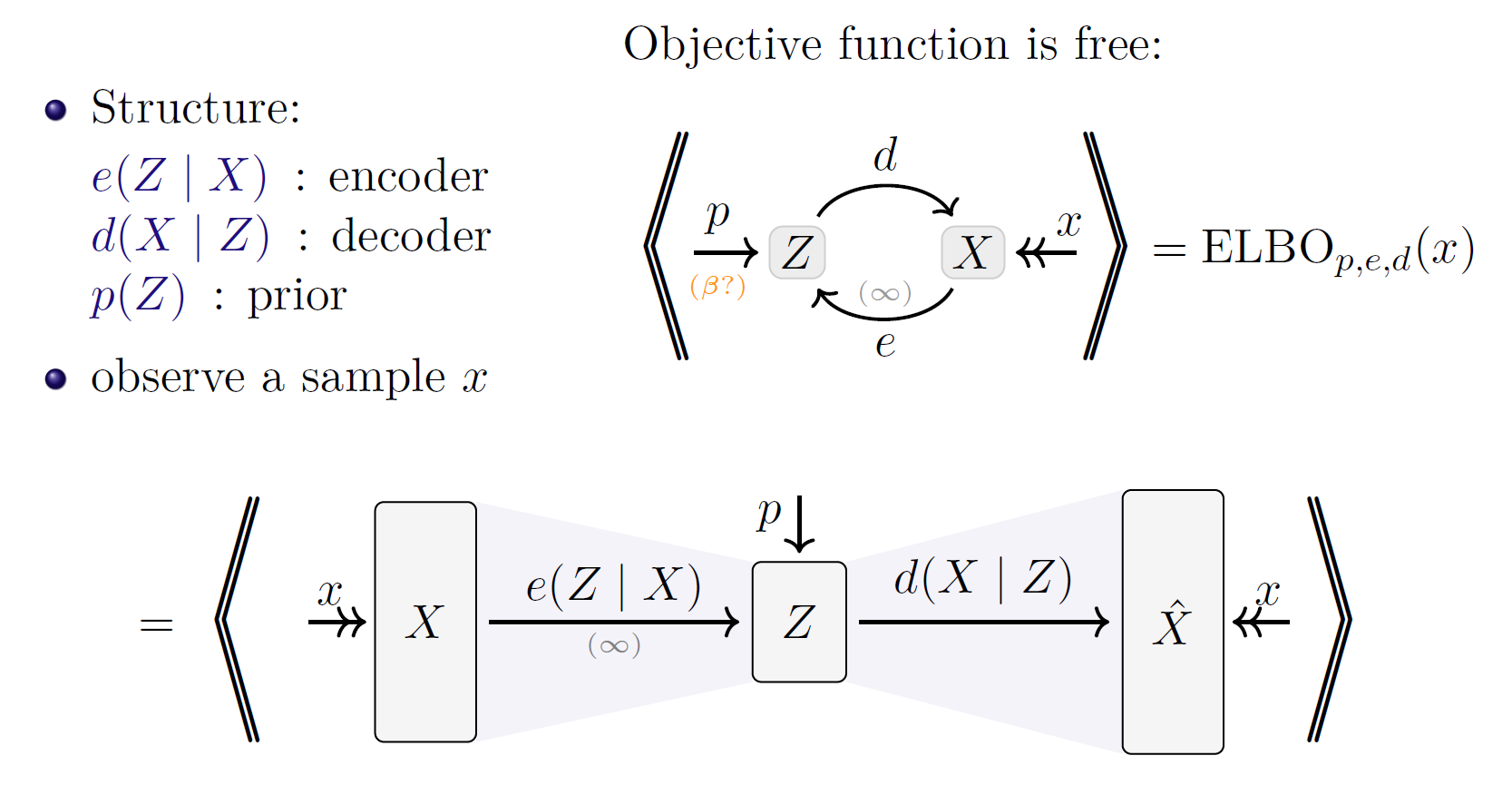 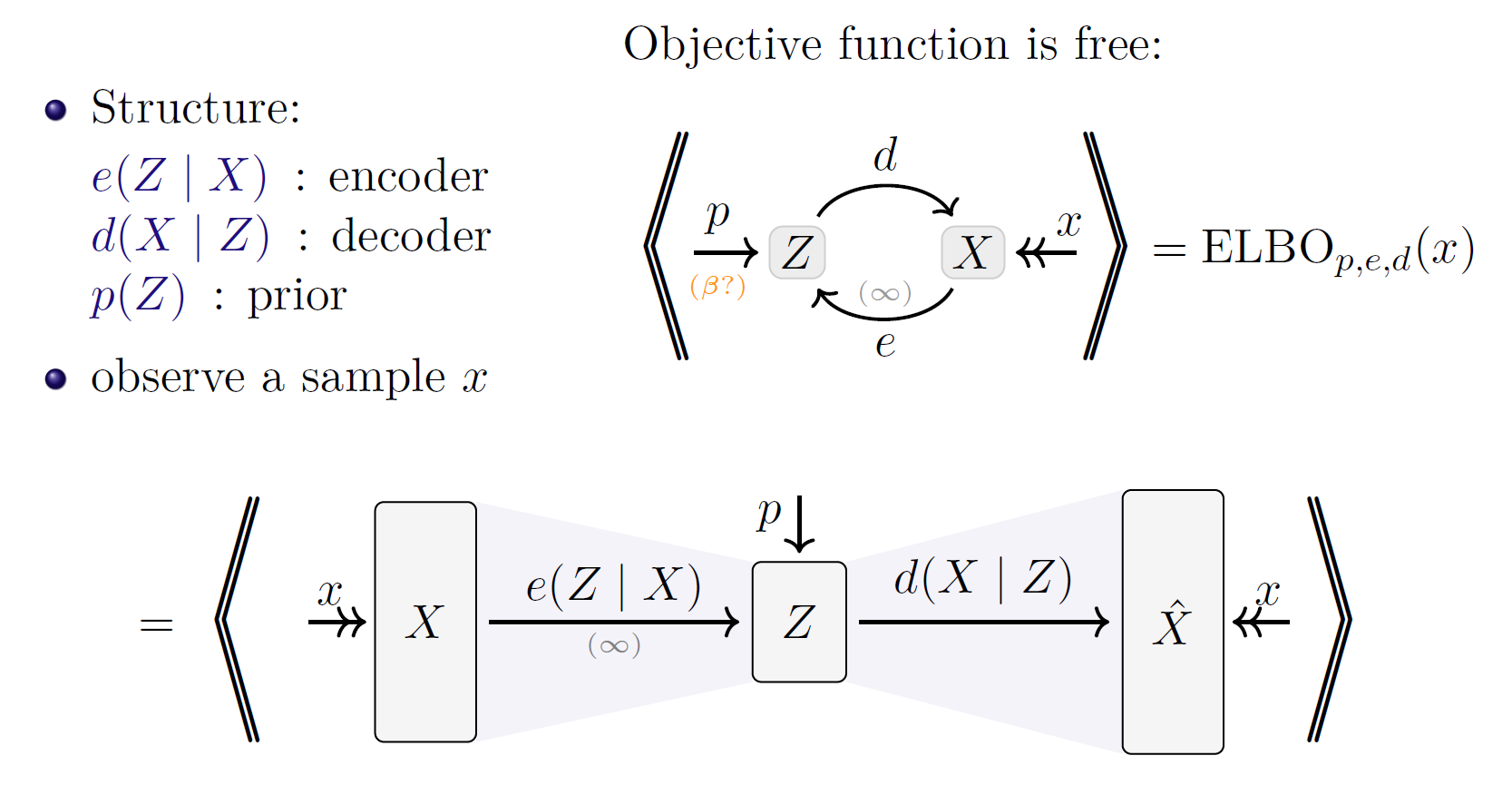 loss function is free:
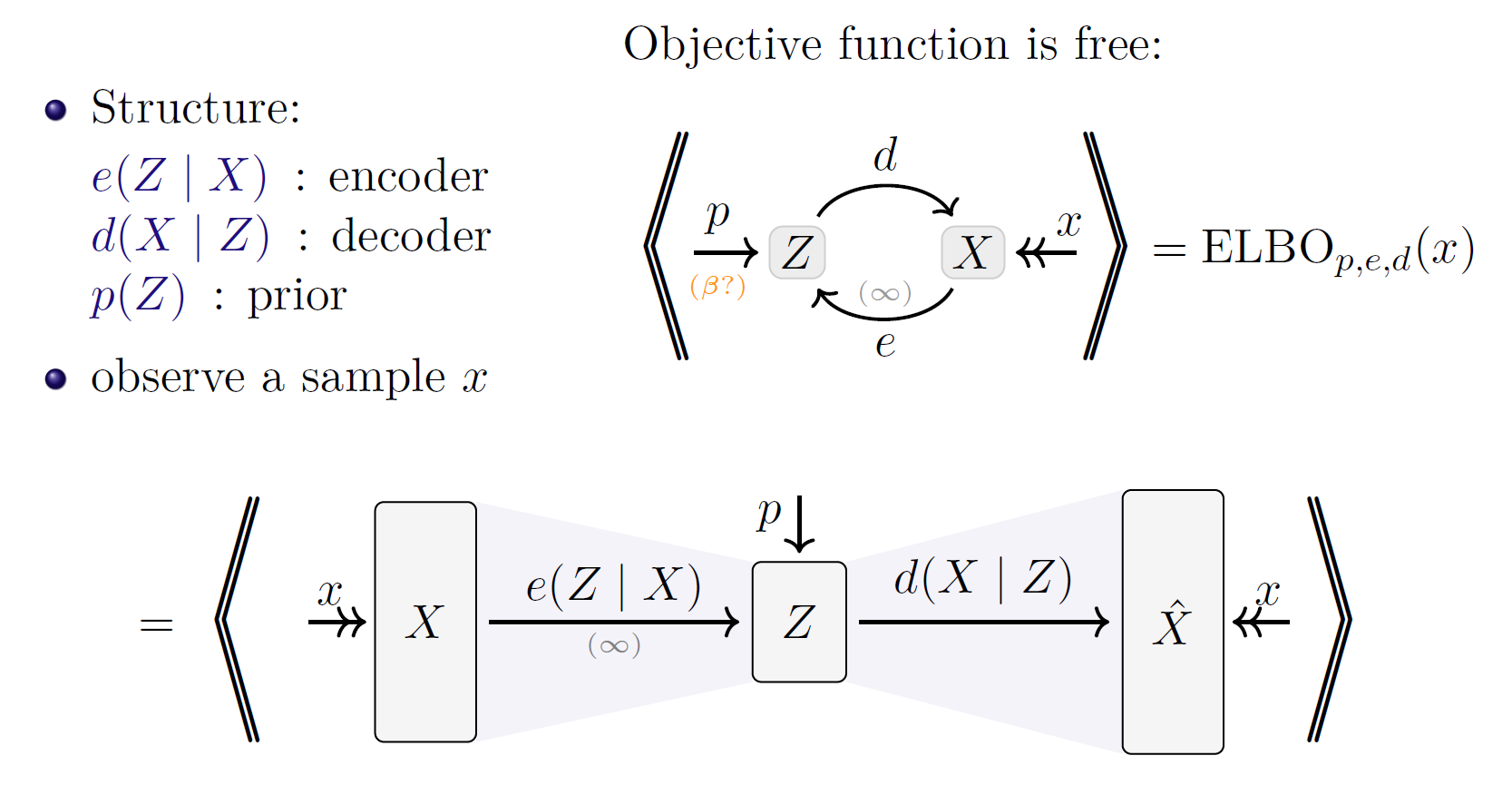 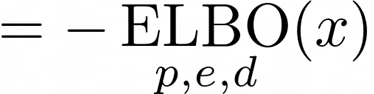 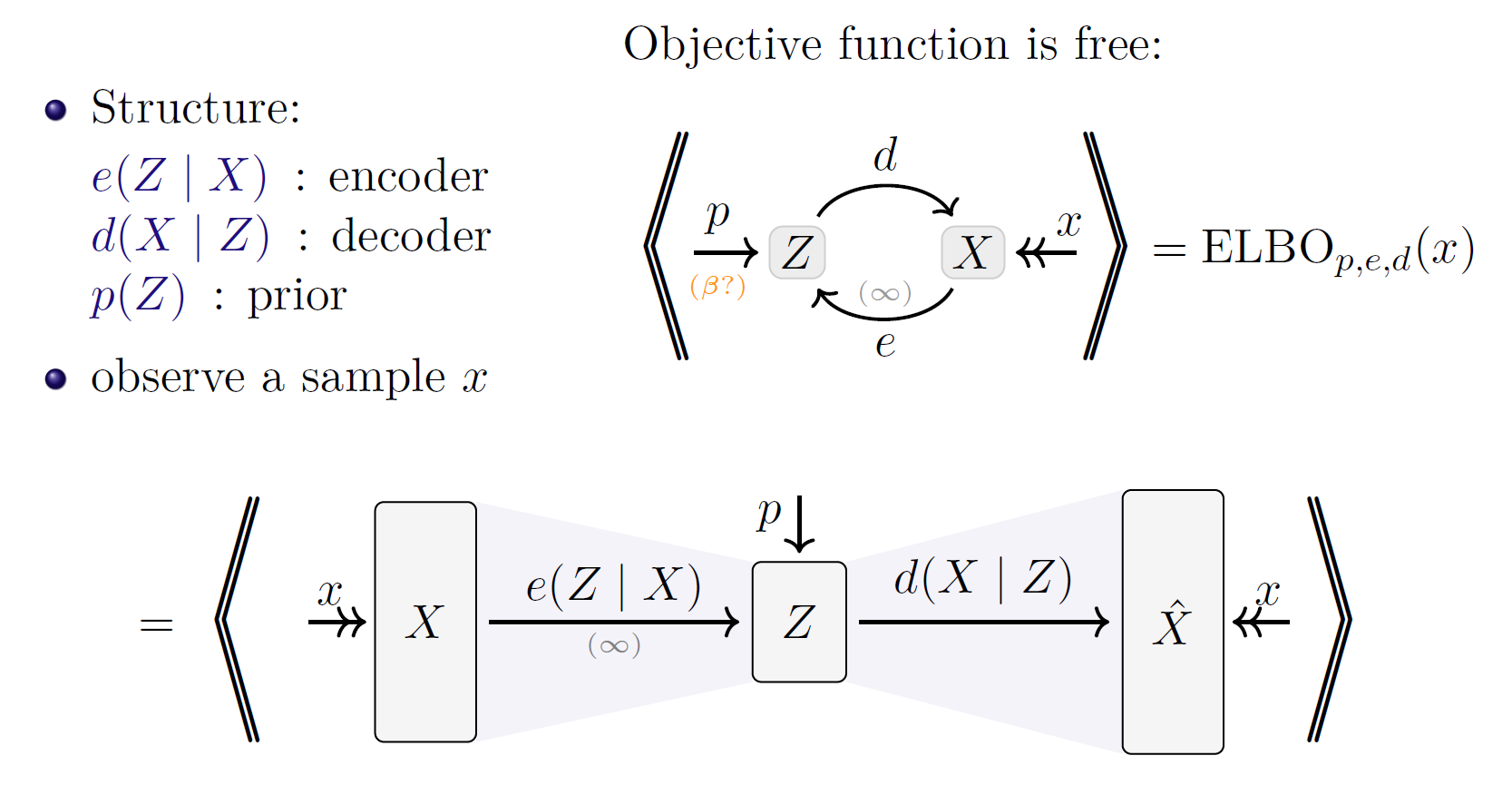 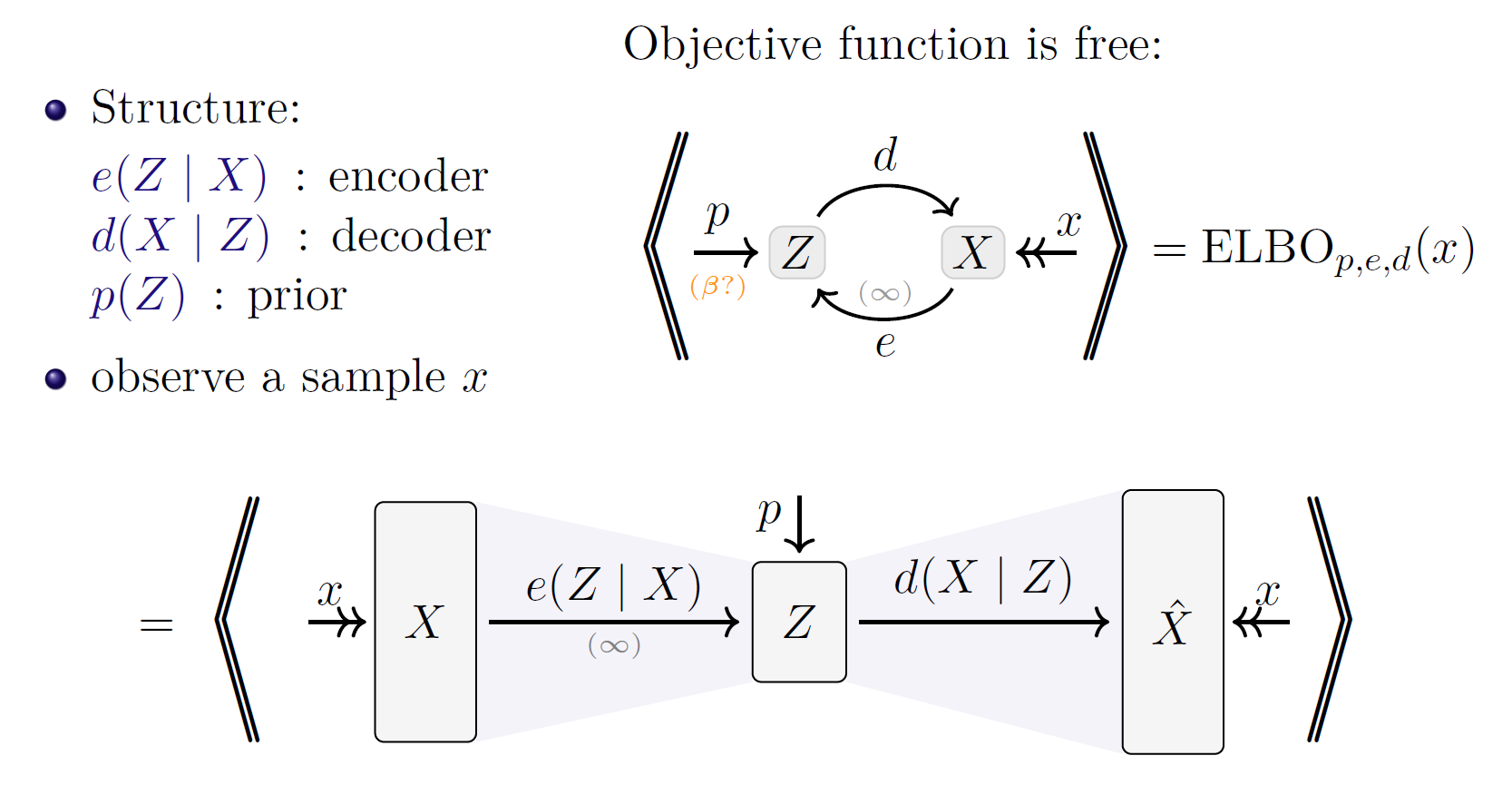 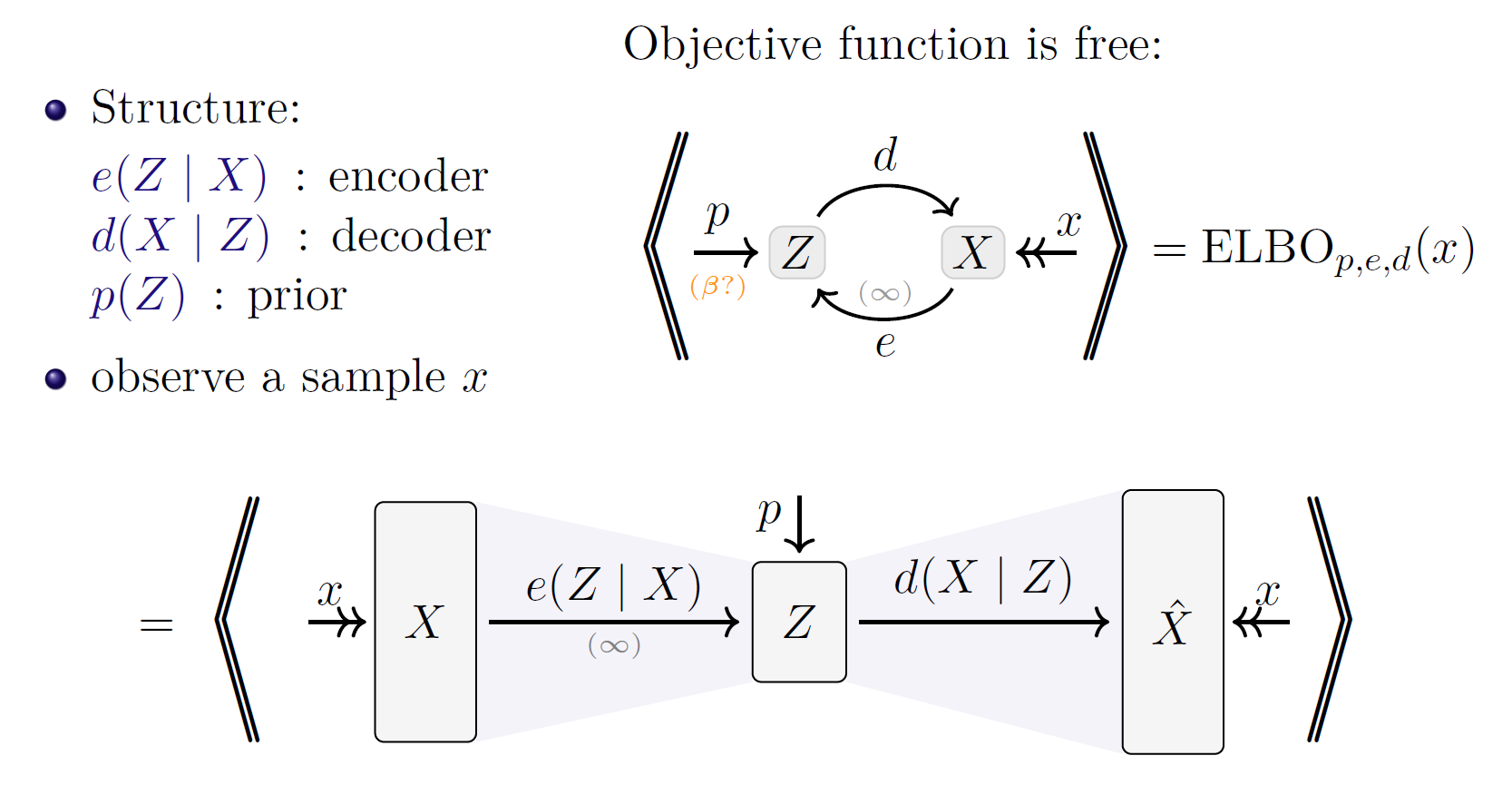 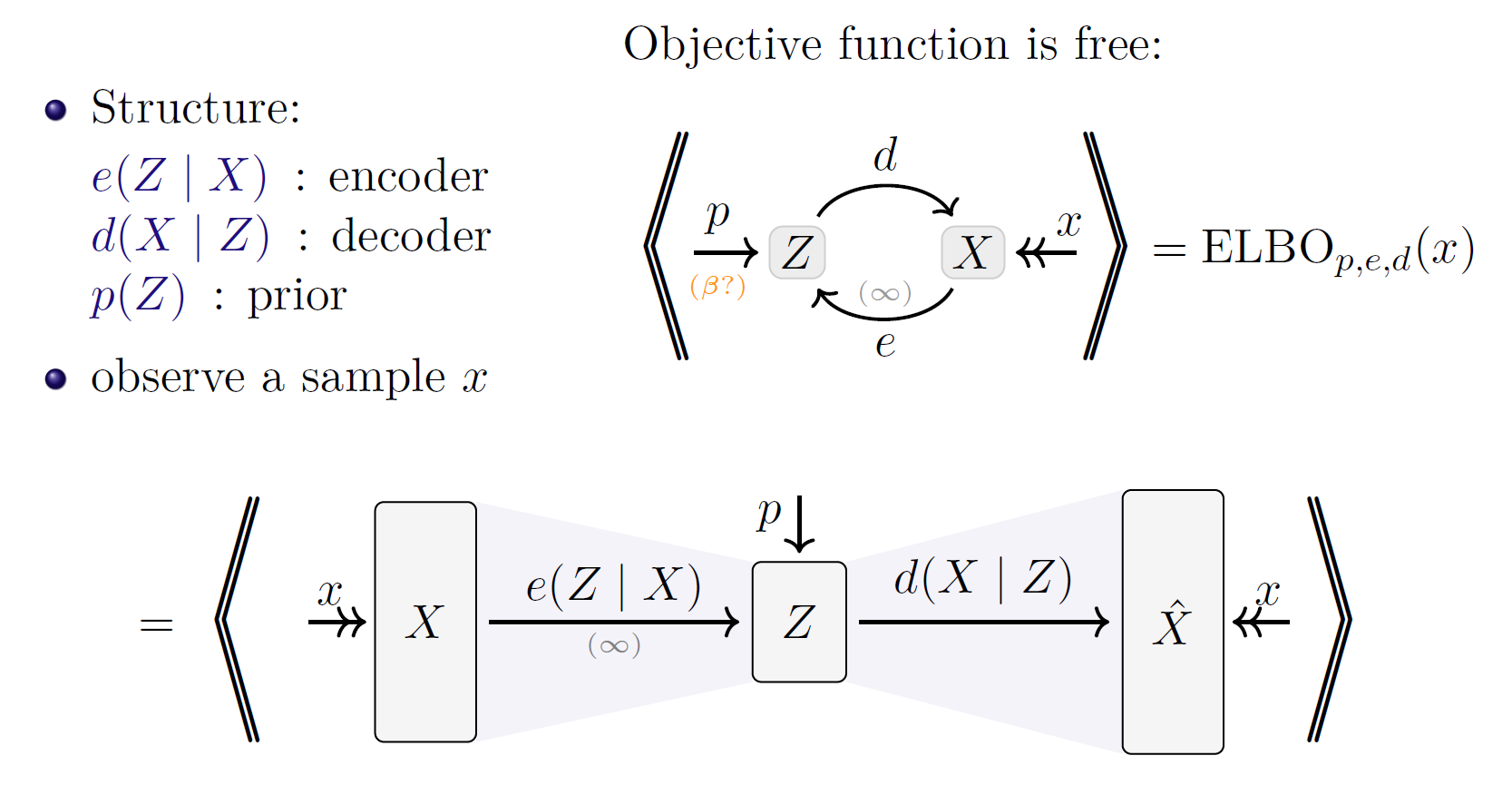 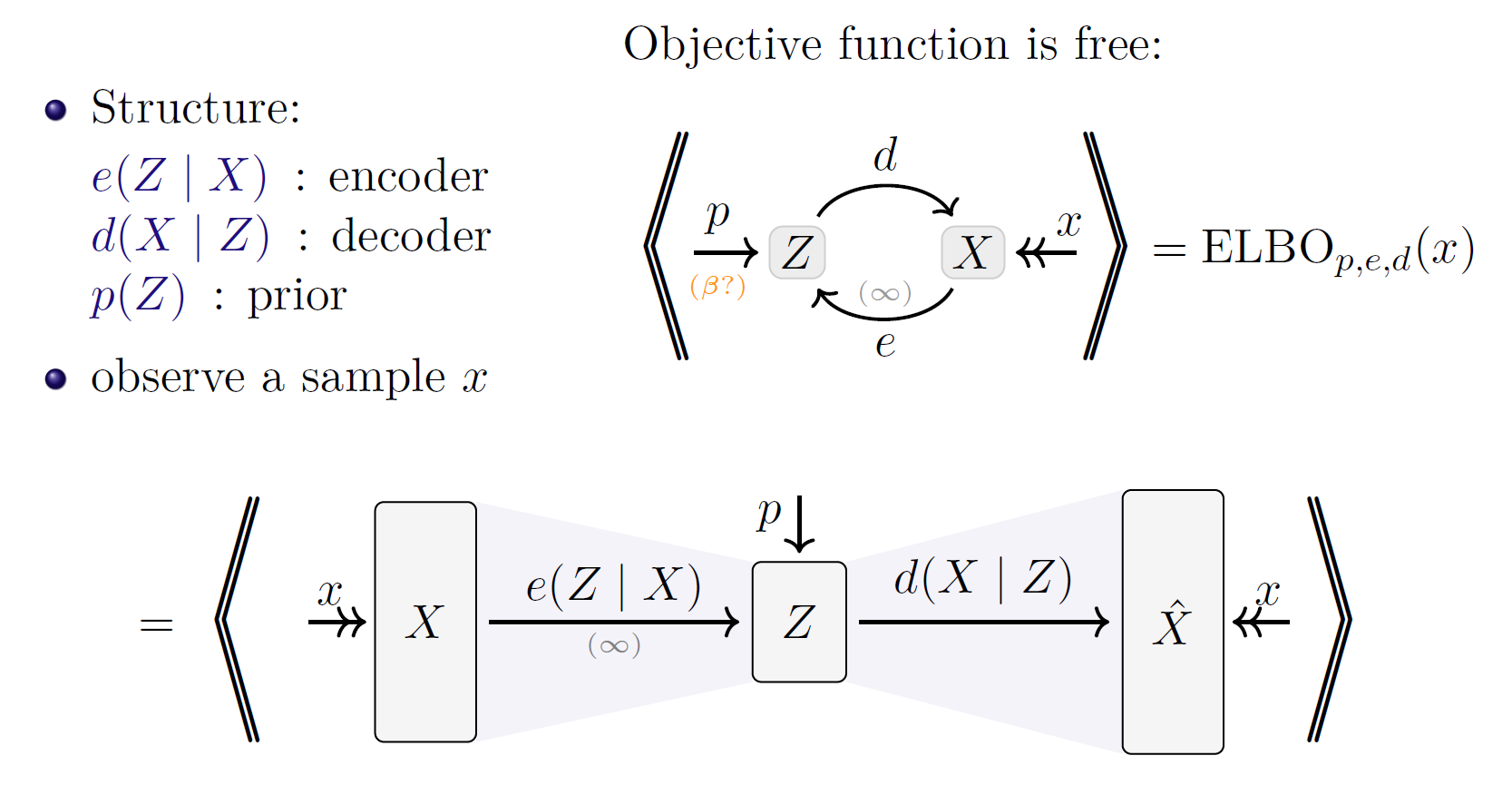 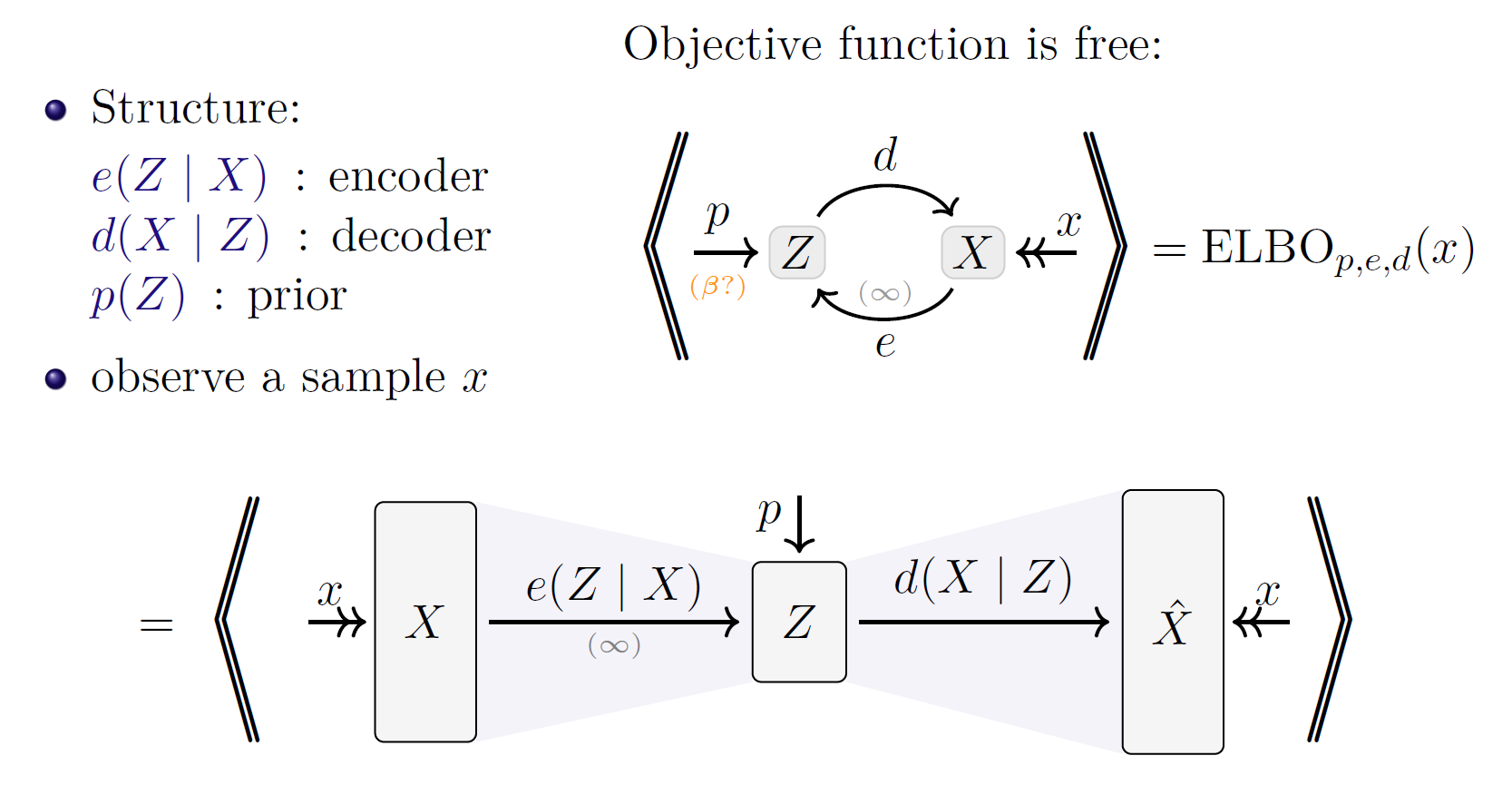 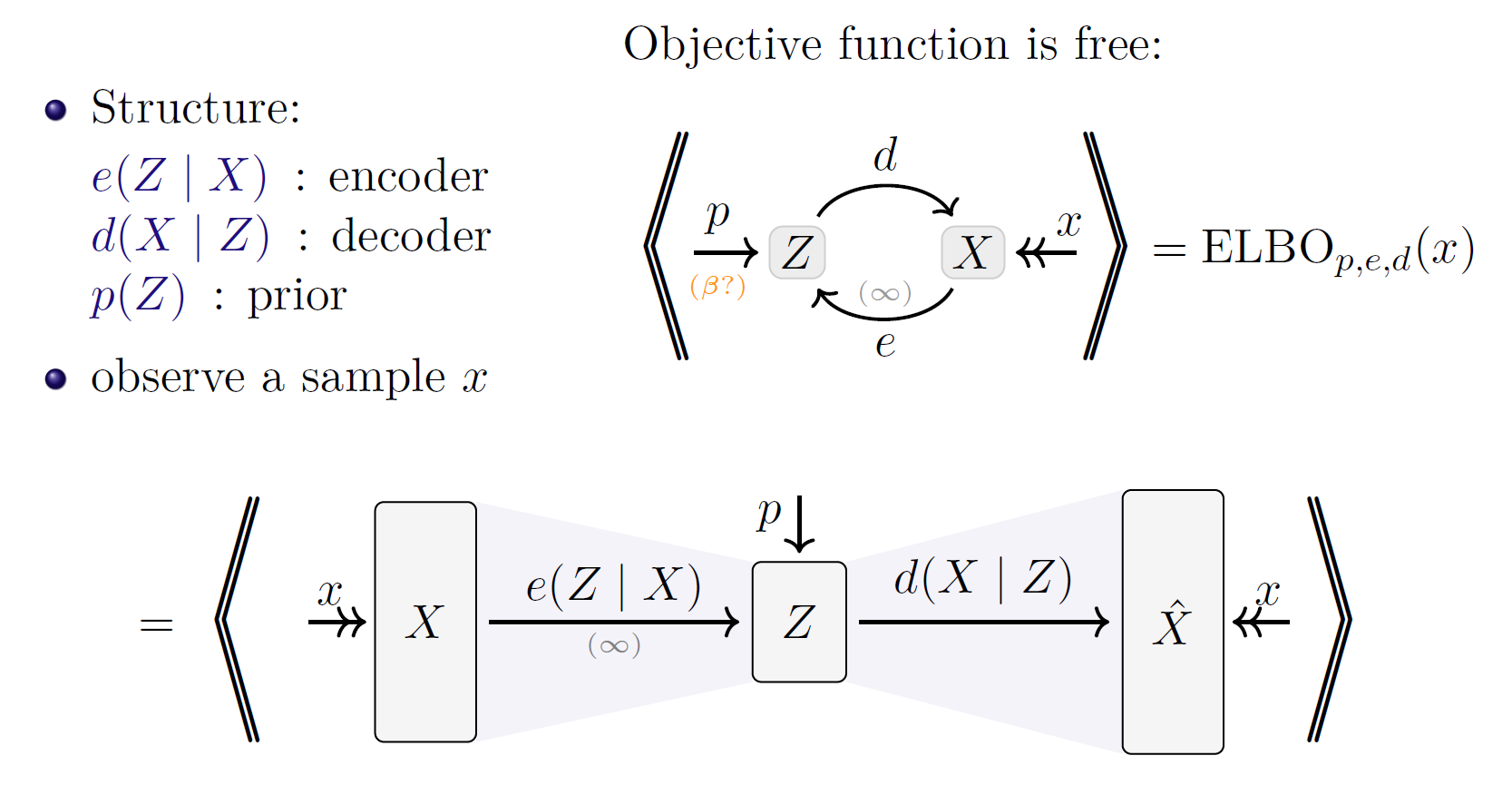 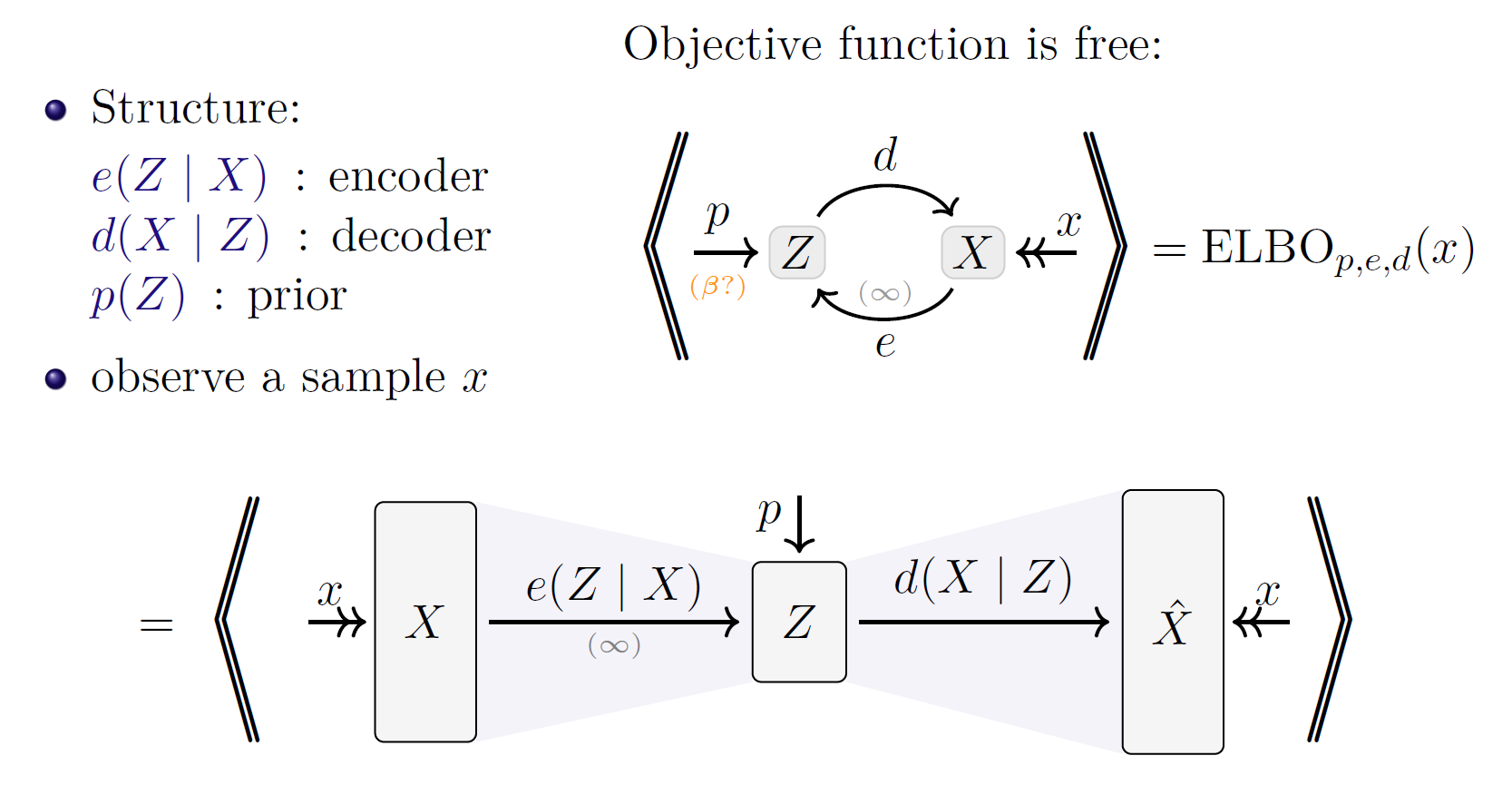 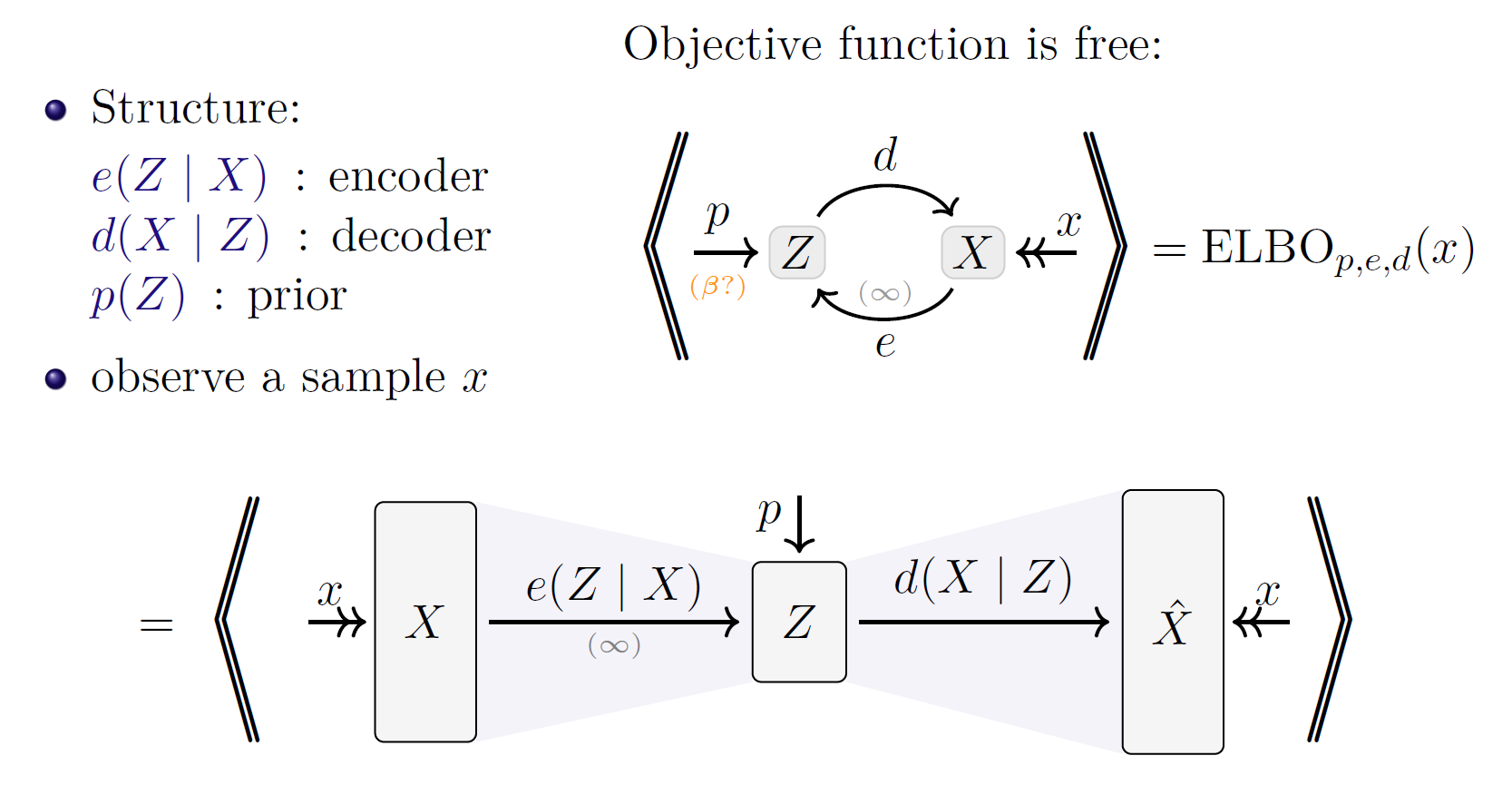 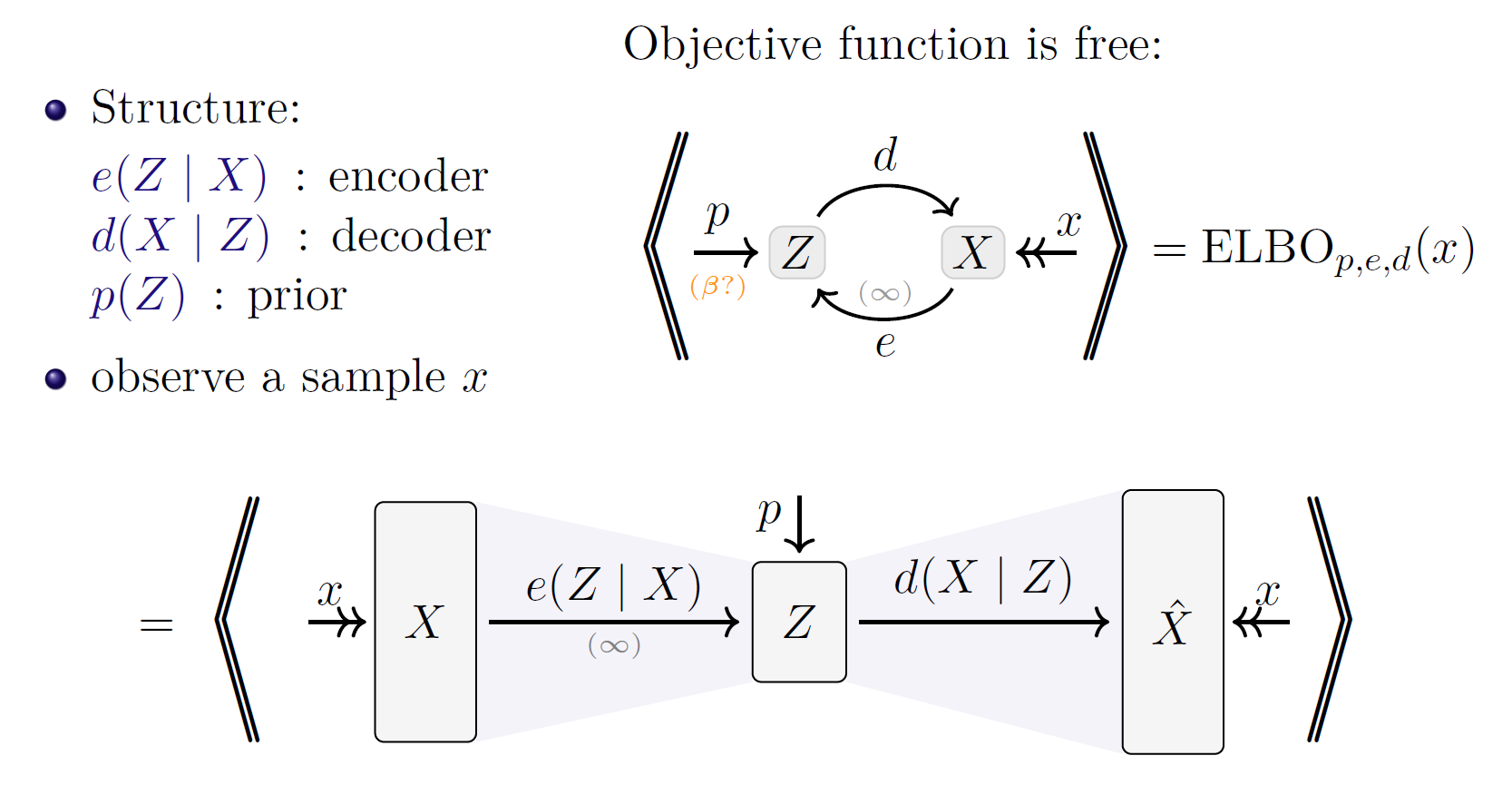 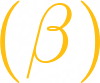 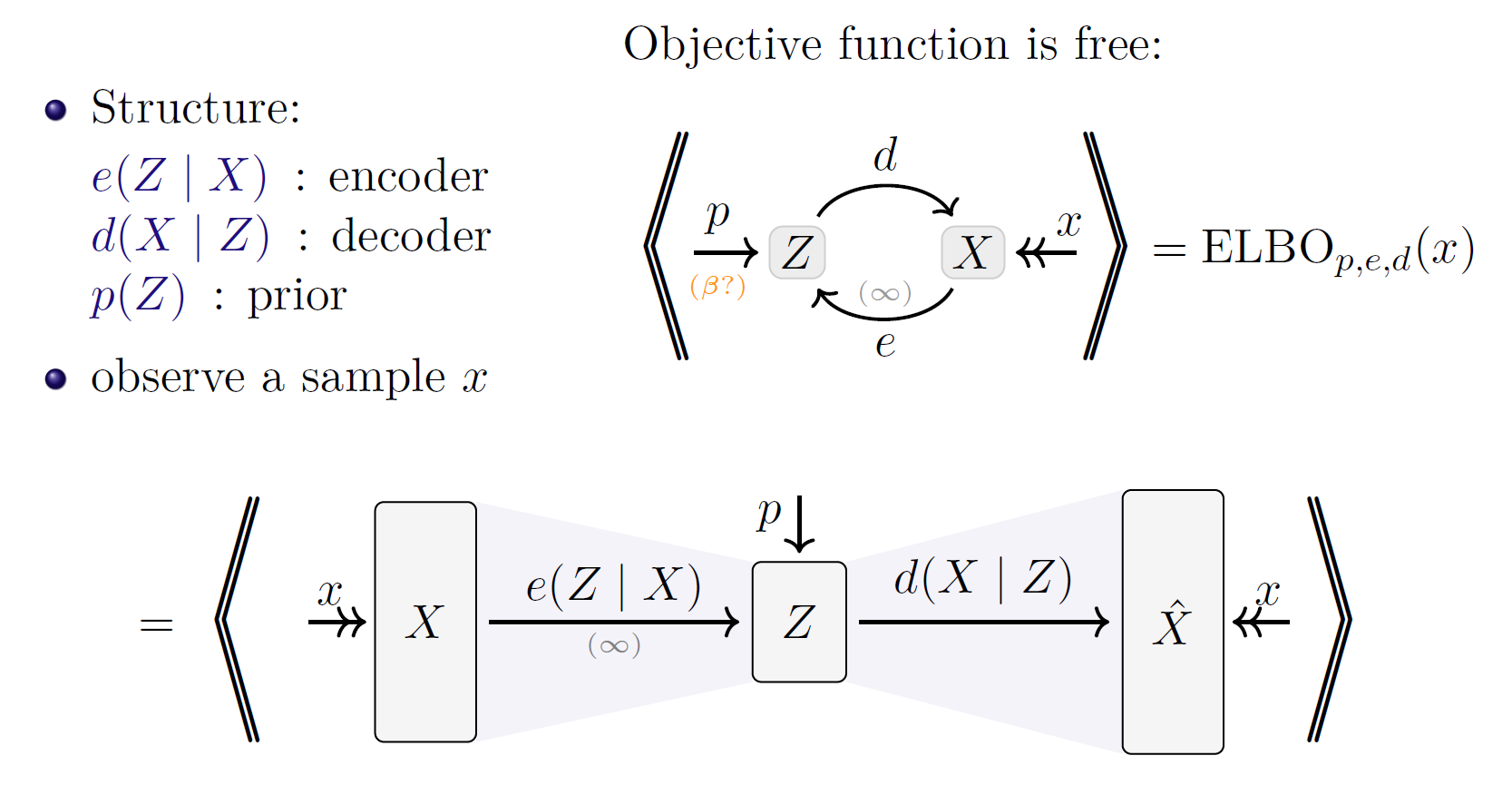 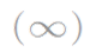 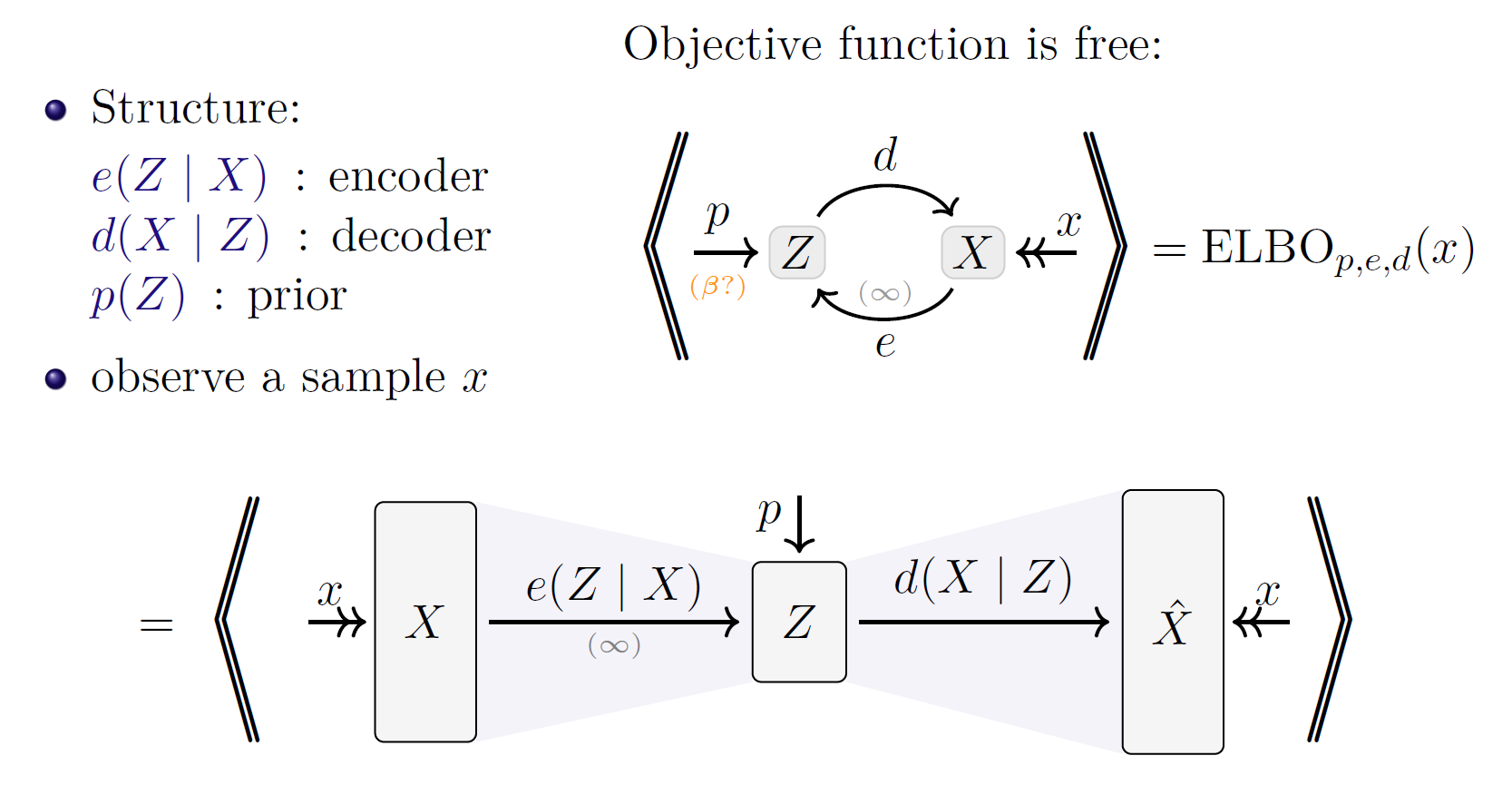 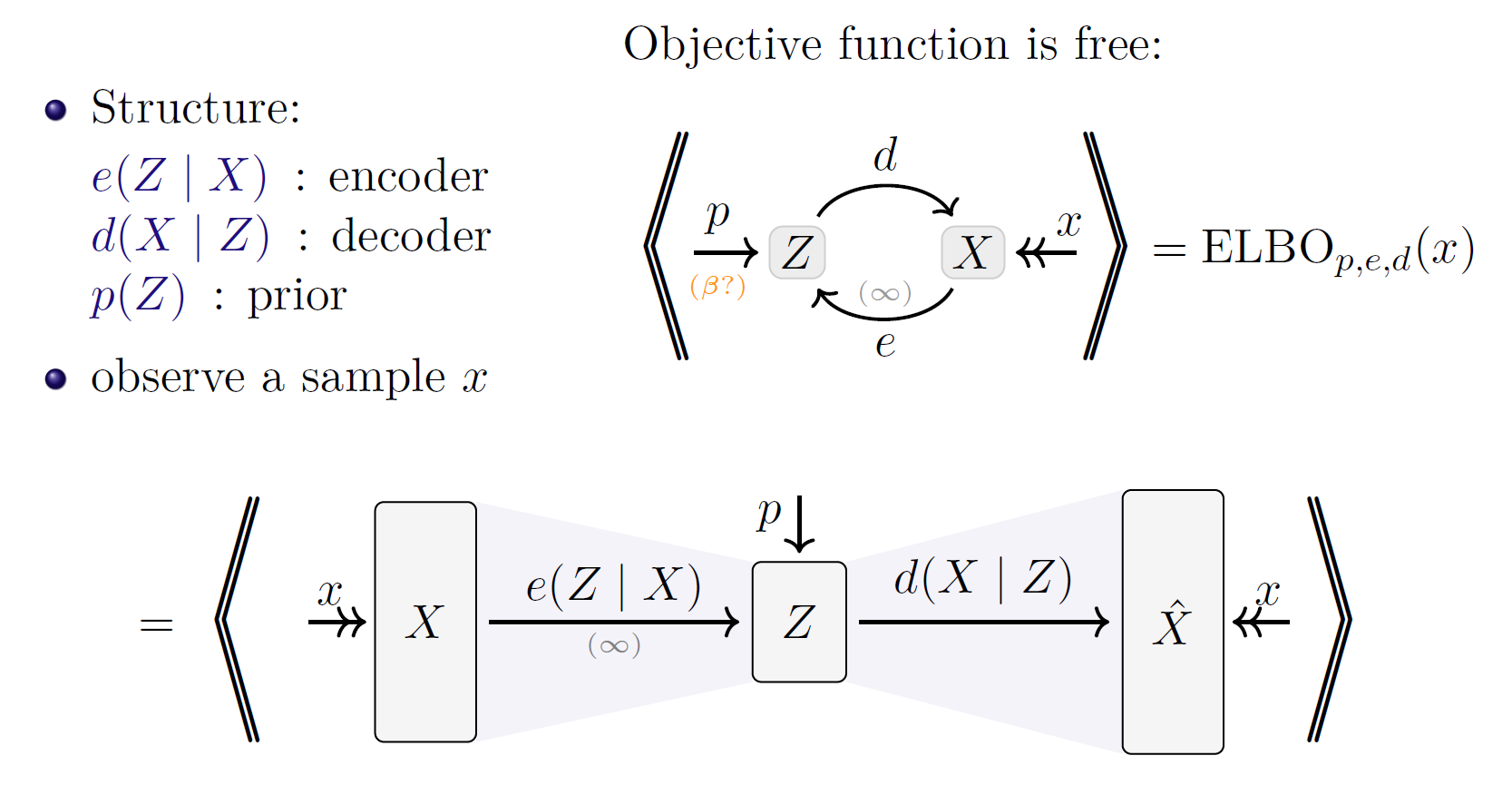 β-VAE
Objective
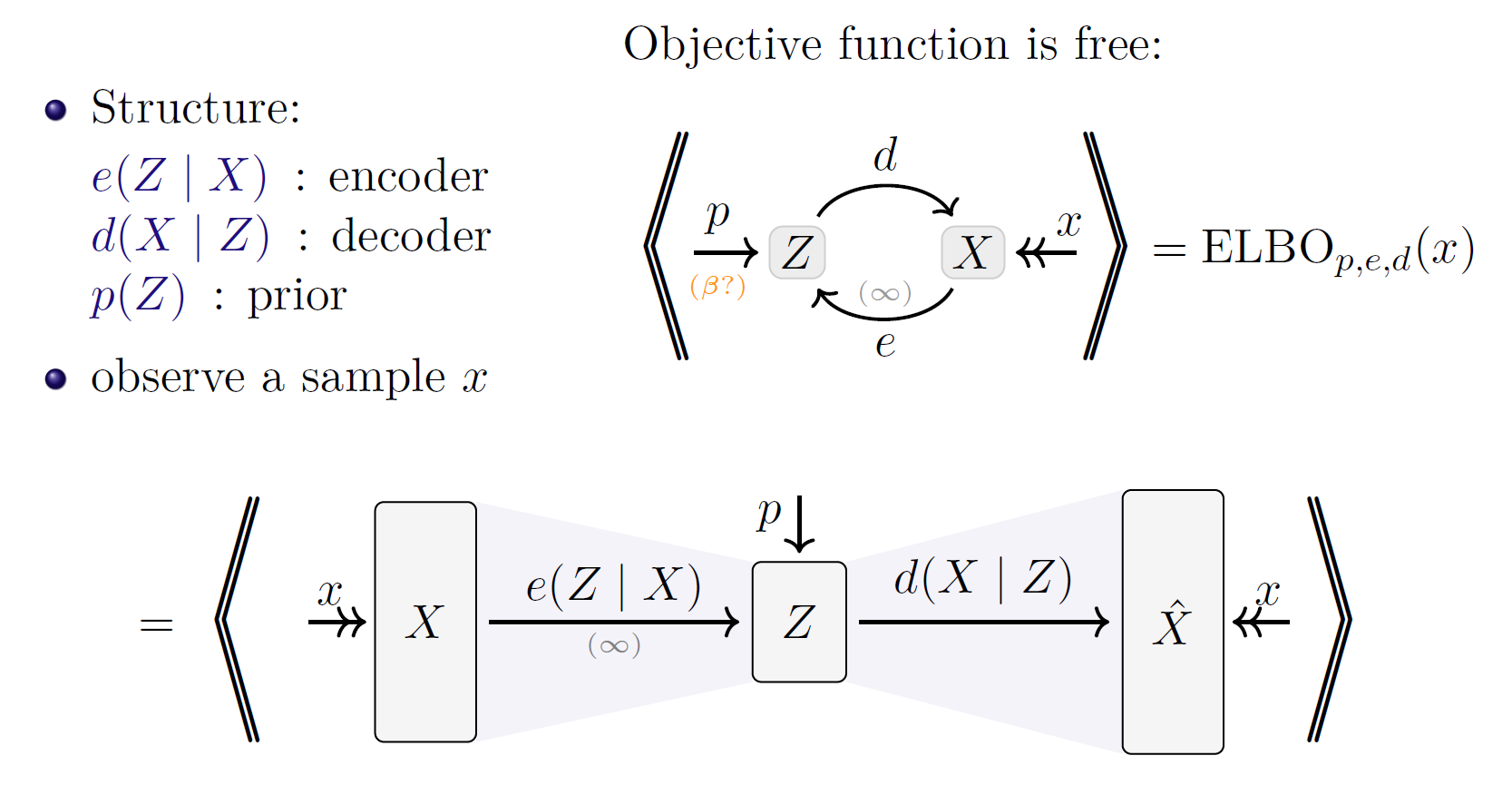 34
Visual Proof: The ELBO
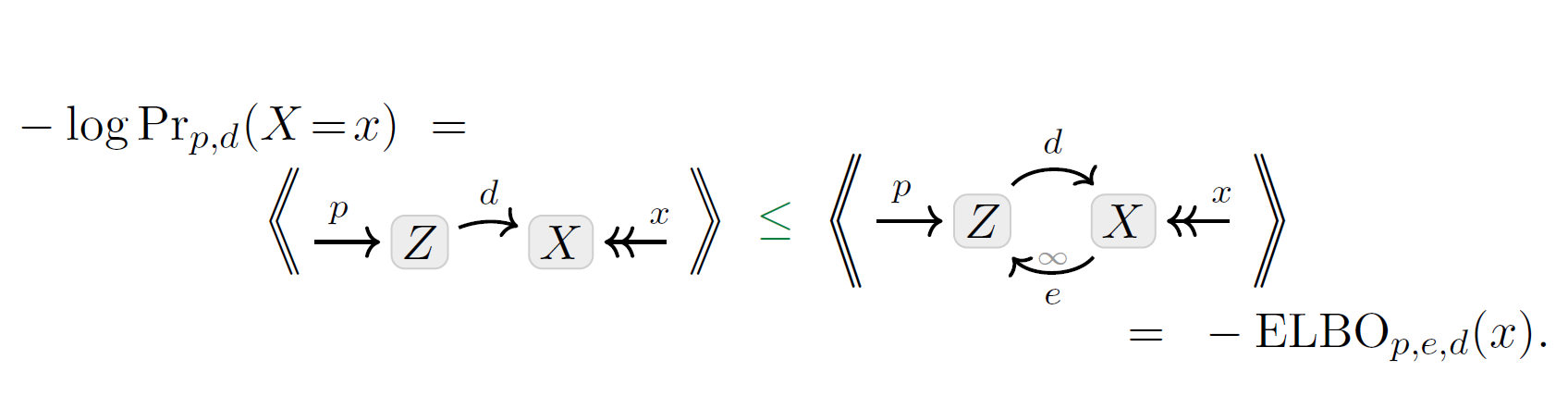 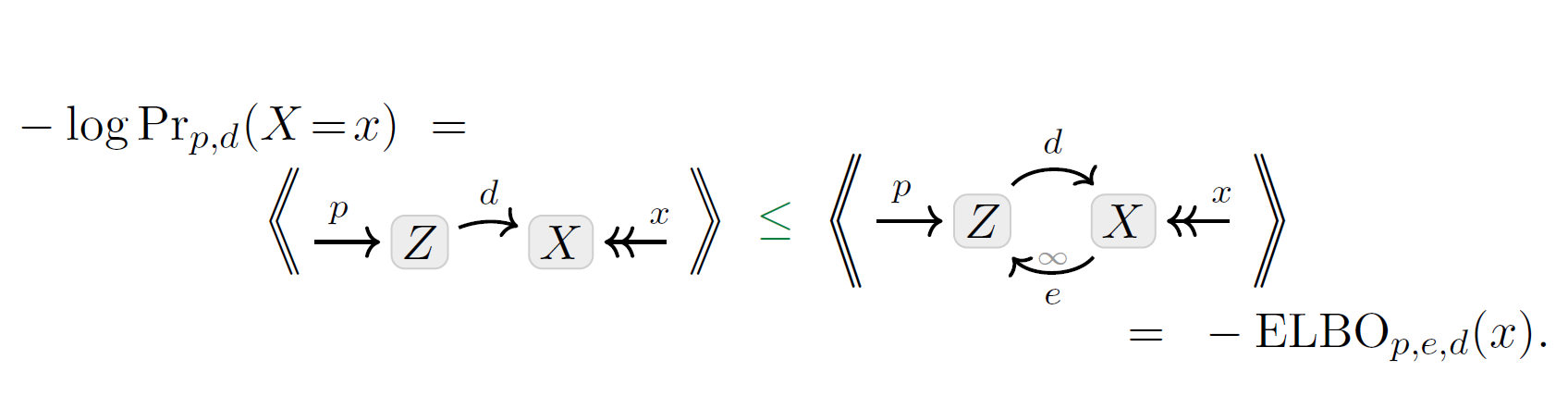 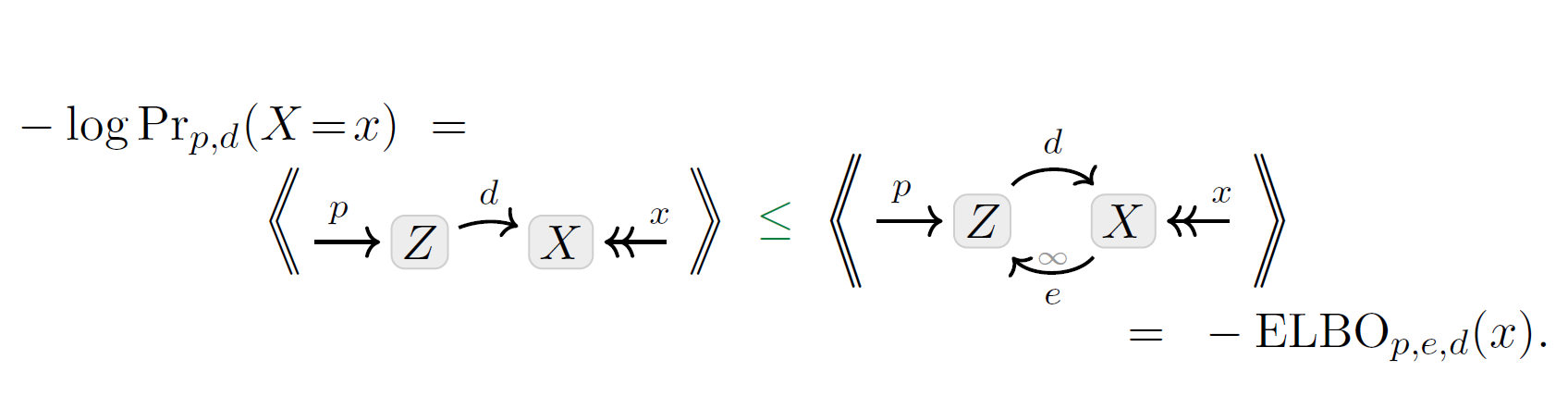 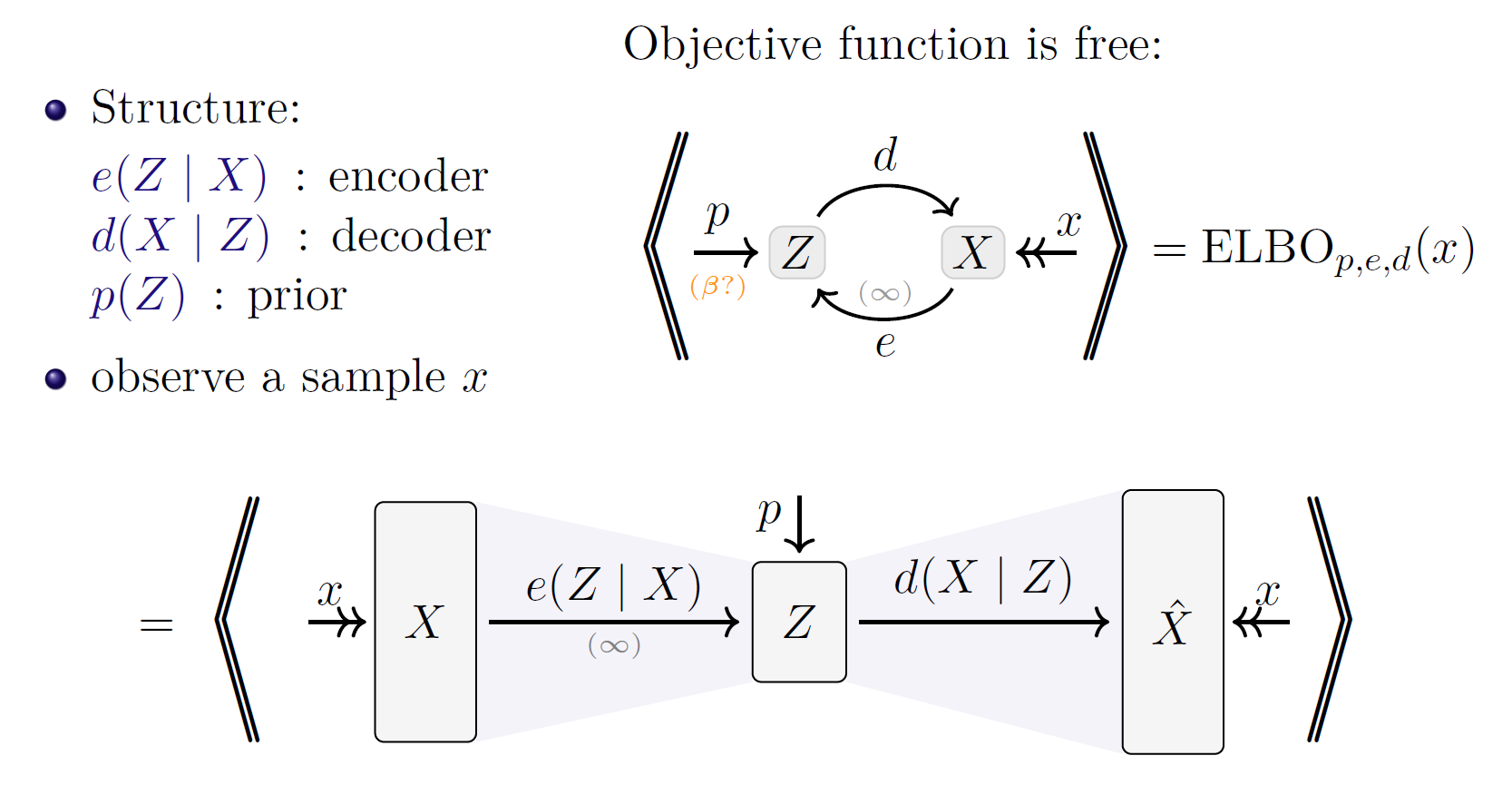 Monotonicity(believing more cannot make you less inconsistent)
35
Inference for PDGs(as probabilistic models)
N  arcs and vars, treewidth T,
for a PDG that has
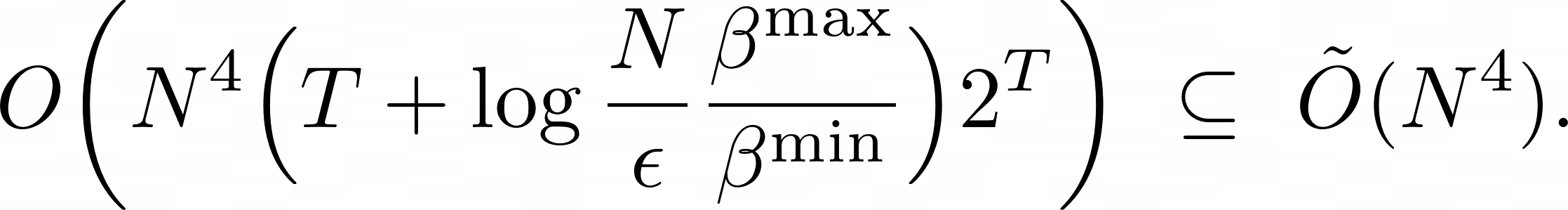 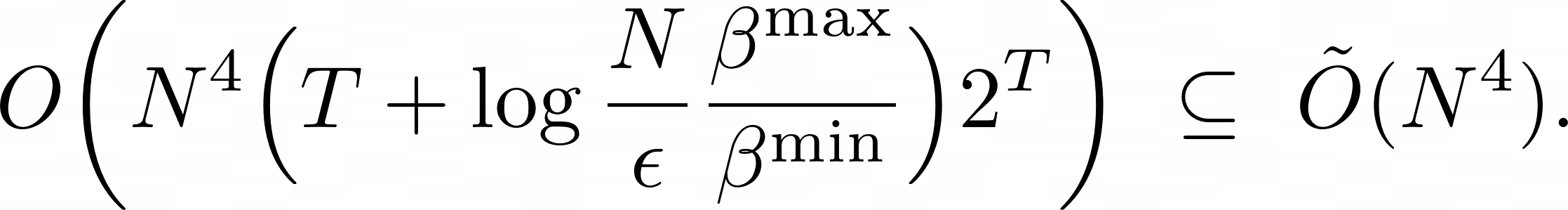 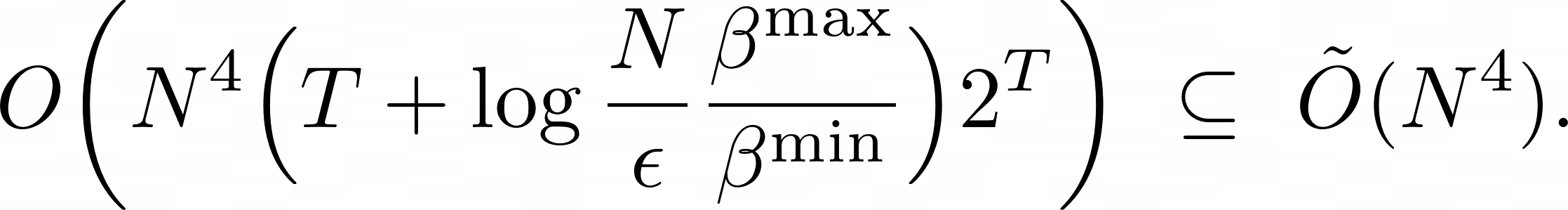 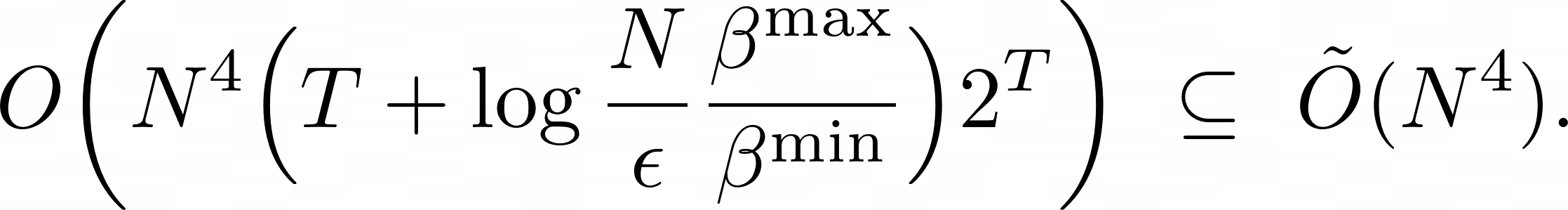 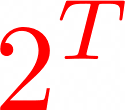 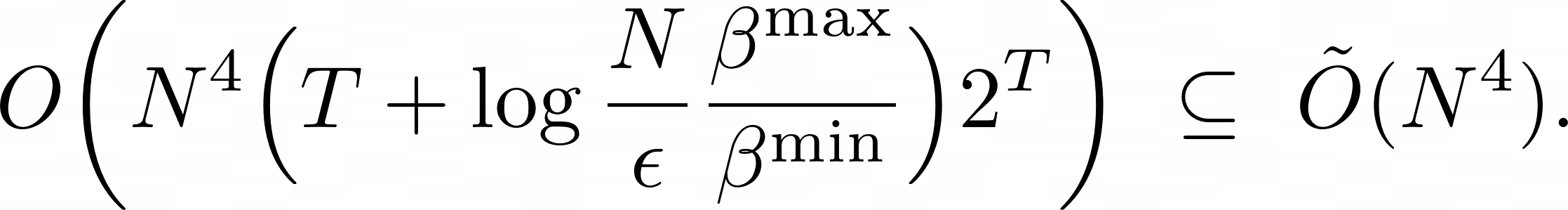 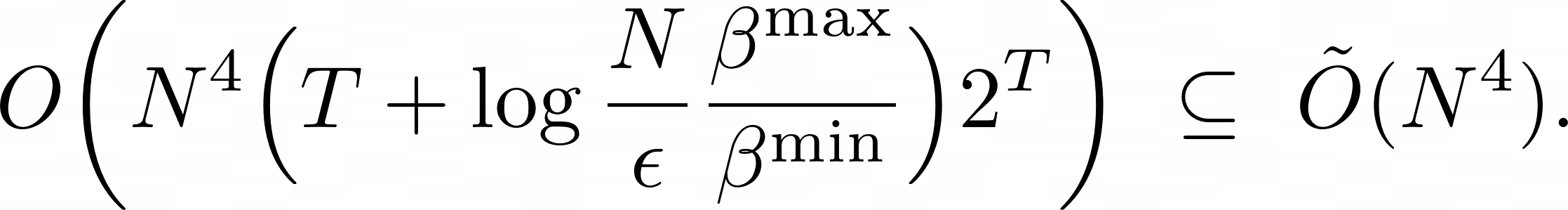 confidence in observation
Theorem:  Polynomial Time PDG Inference
under bounded treewidth
and smallest confidences,
Empirical Results
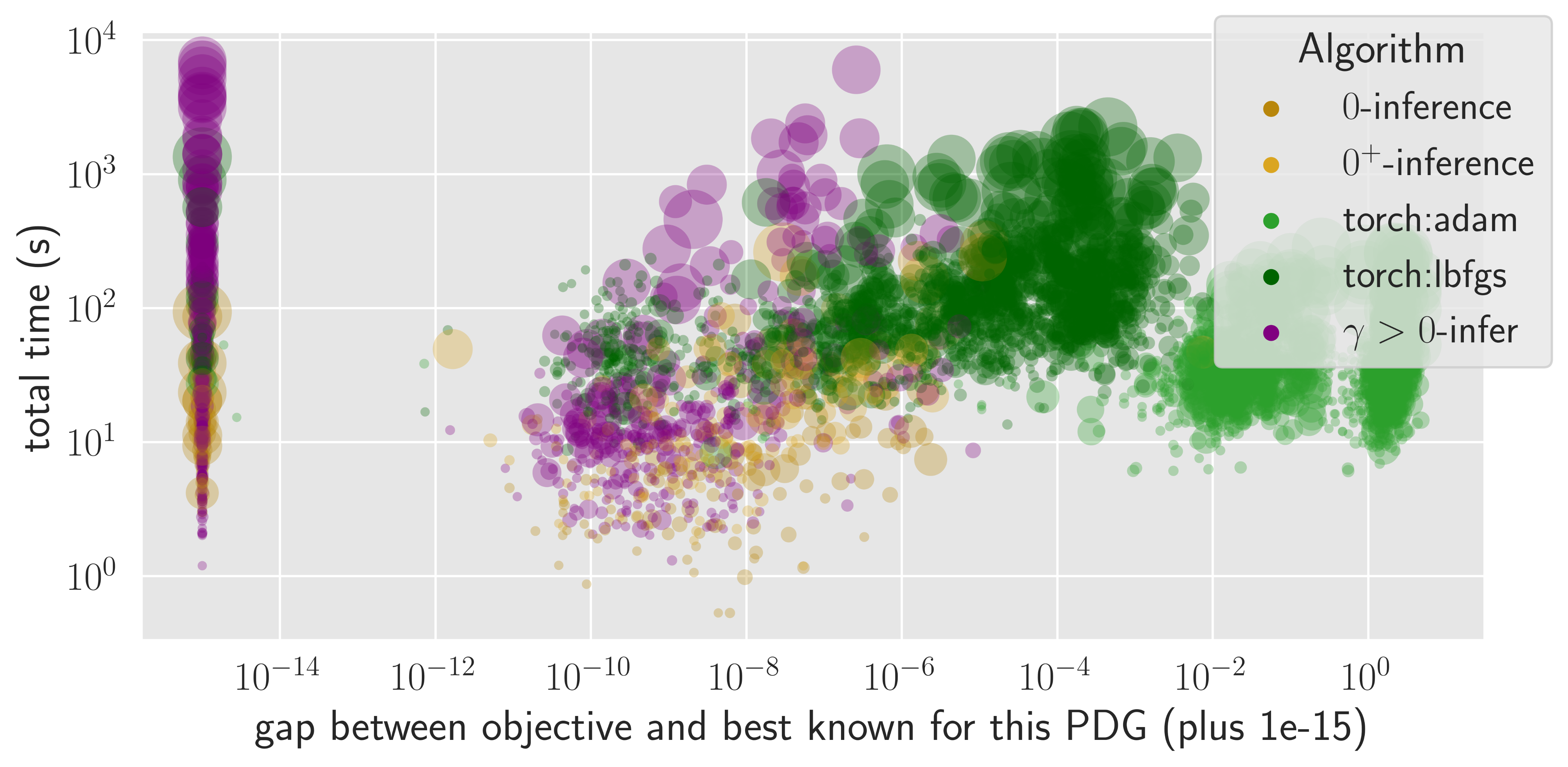 Implementation
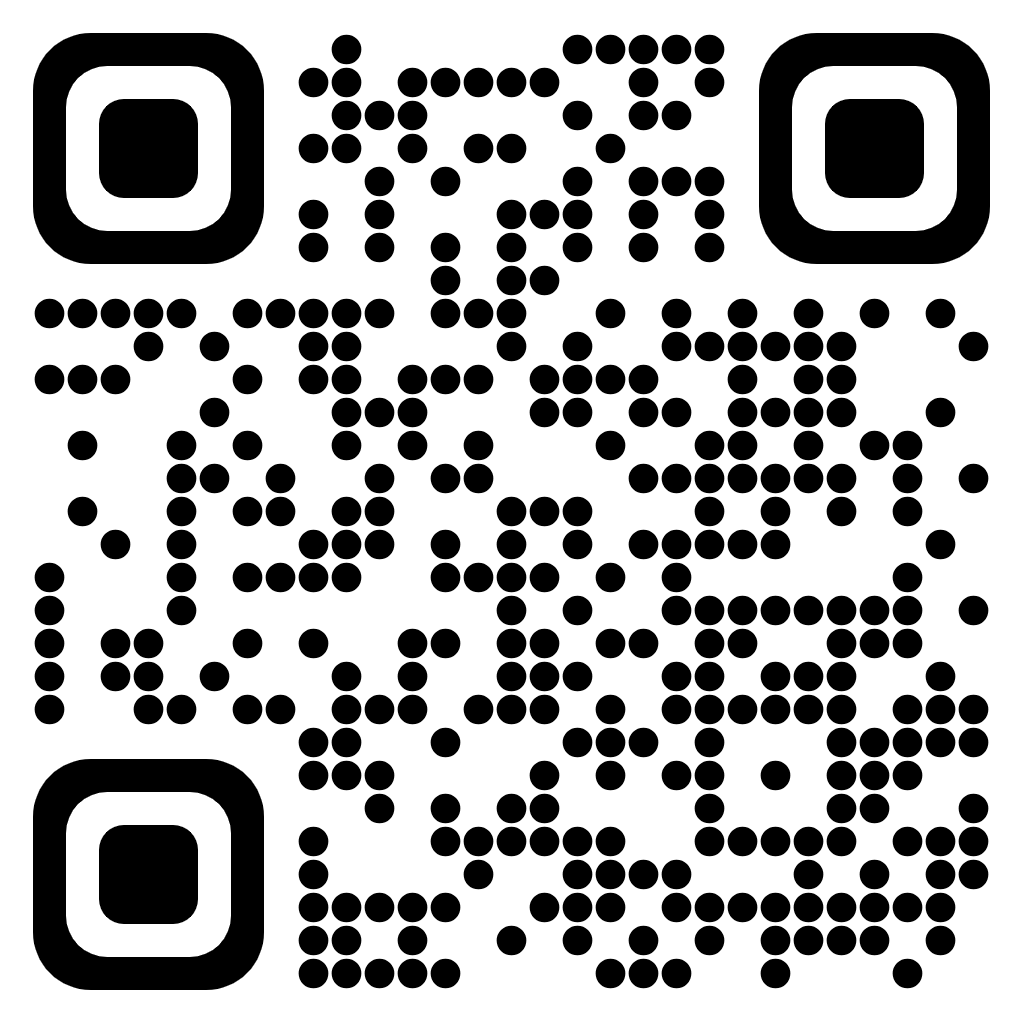 connects PDG python library to commercial solvers such as MOSEK and ECOS, via cvxpy.
http://github.com/orichardson/pdg
TheLocal Inconsistency Resolution (LIR)Algorithm
Learning
Inference
Model
Query
Data
Model
Model
Response
(update model to make it more consistent with data)
(update query to make it more consistent with model)
Changing parameters = training
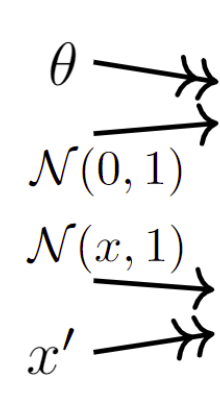 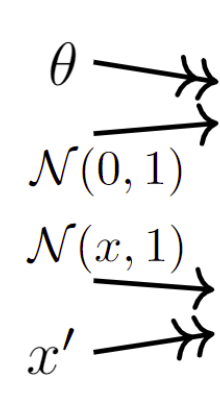 Changing label = inference
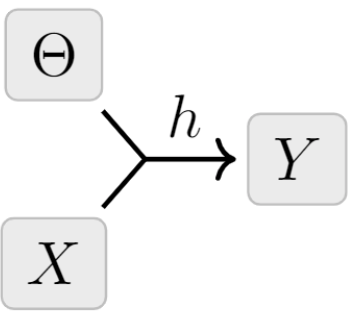 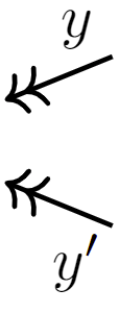 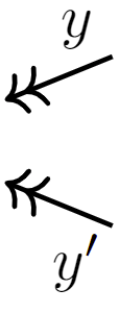 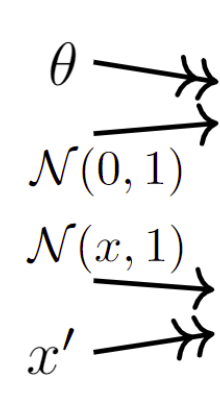 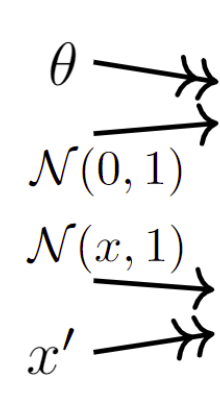 Changing input = adversarial attack
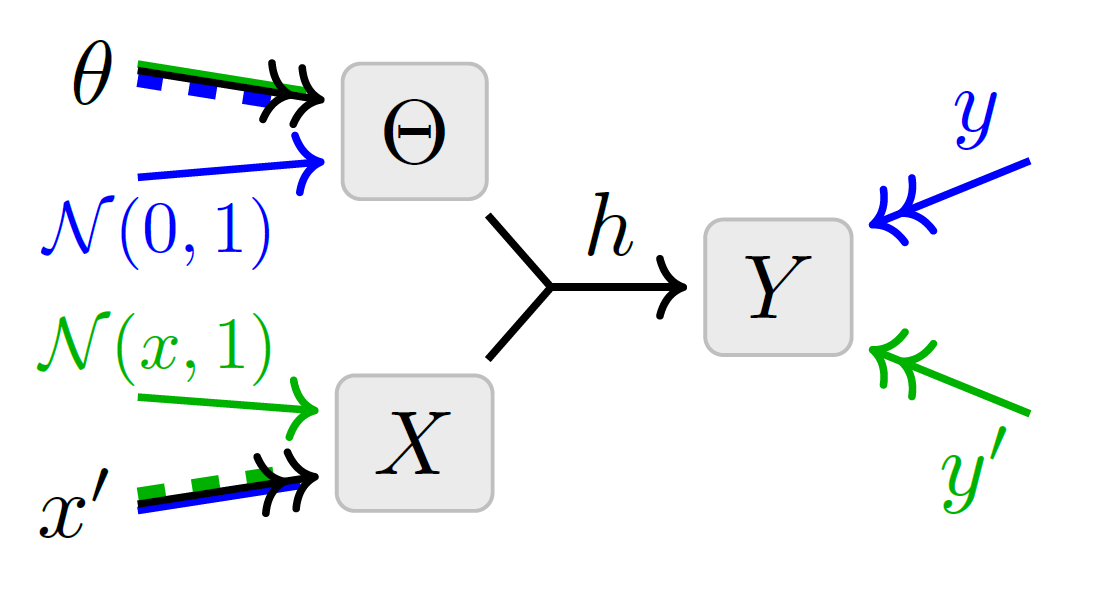 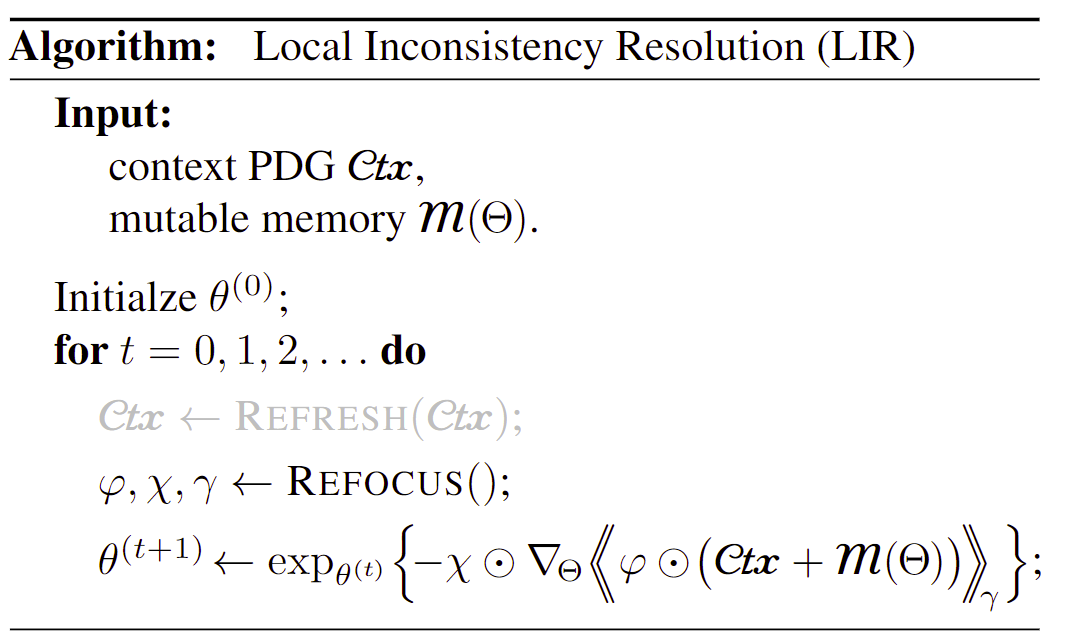 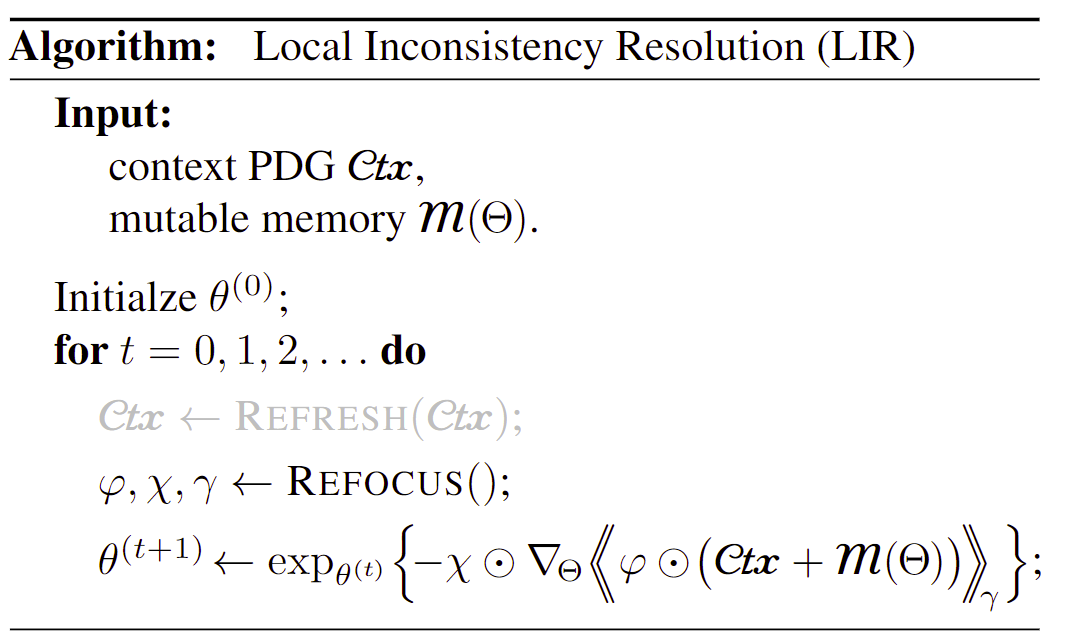 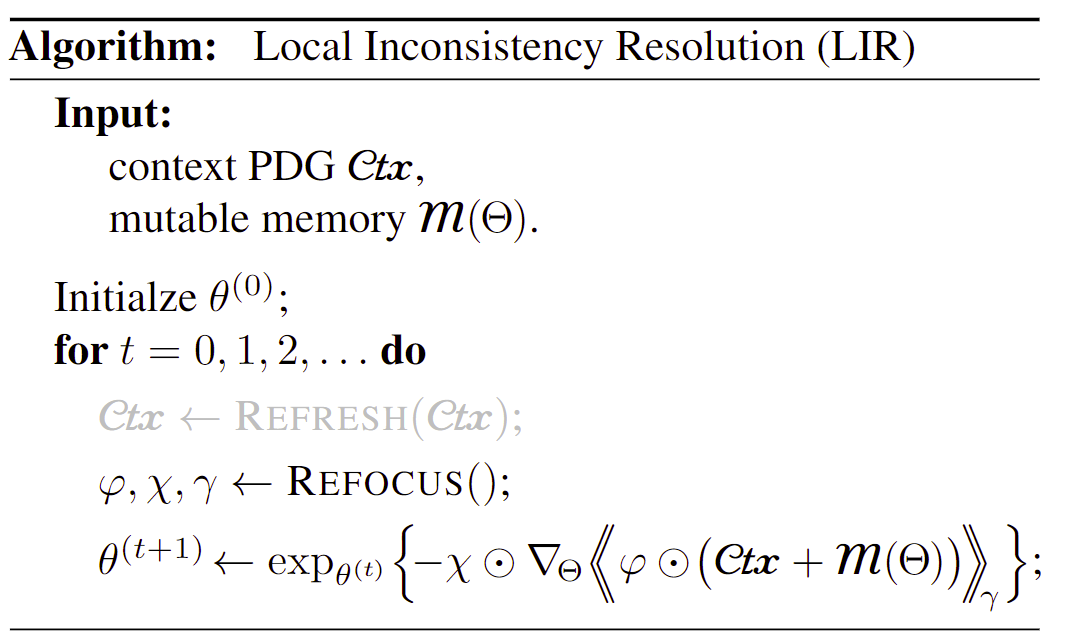 Select attn and ctrl masks
1.
Calculate the inconsistency of the combined context and memory,
weighted by attention.
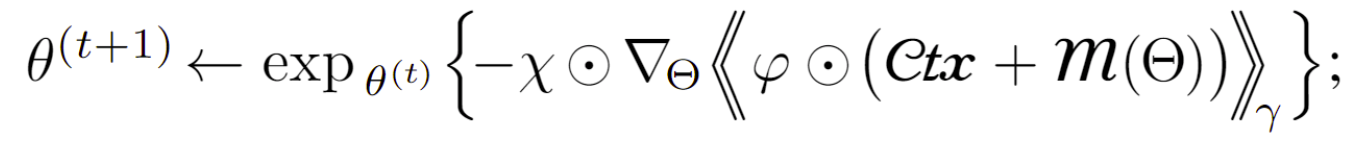 2.
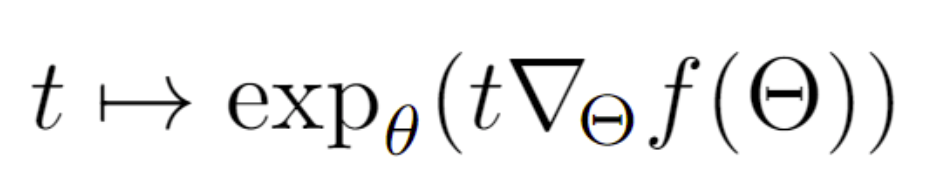 Reduce this inconsistency by (an approximation to) gradient flow,
changing each parameter in proportion to our control of it.
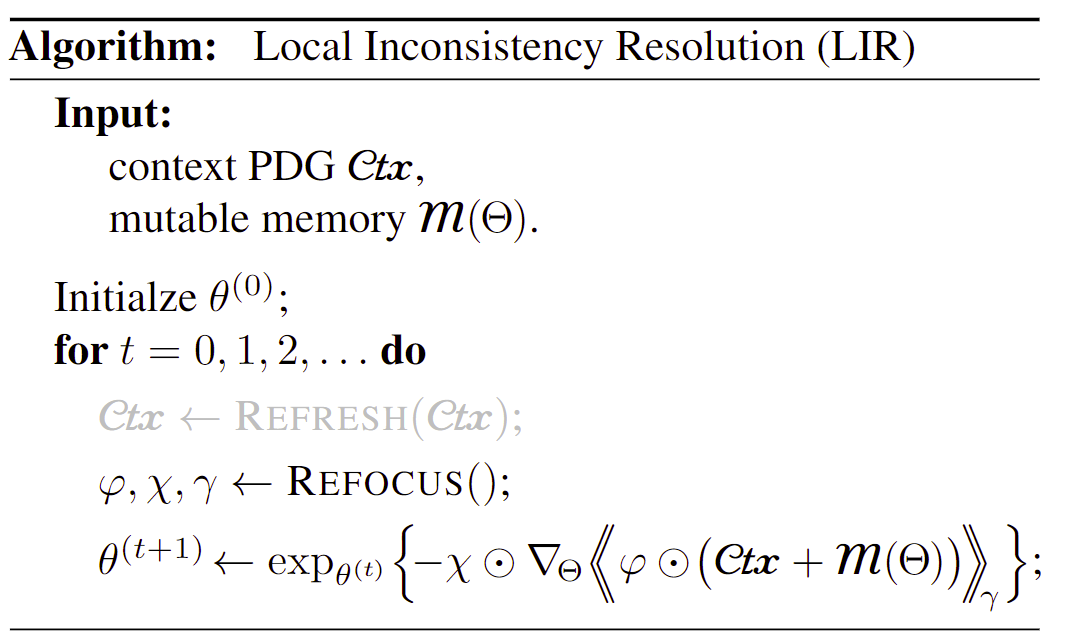 To Summarize, PDGs…
EXTRA
A NON-STANDARD SETTING“Do PDGs ever prescribe a loss that’s not what you’d first think of?”
46
Want to predict Y from X, 
and have access to both simulated and real data.

What loss to use?
Simulator & data don’t interact!
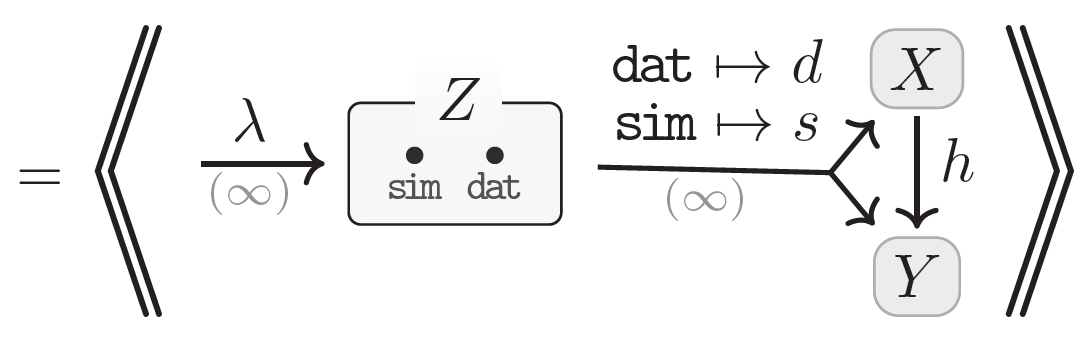 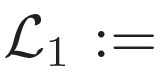 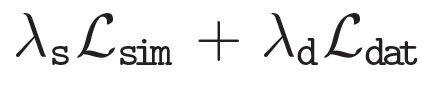 Uncalibrated!
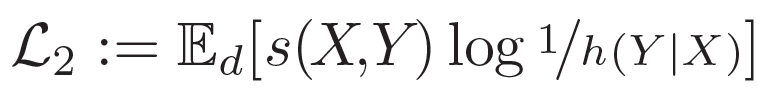 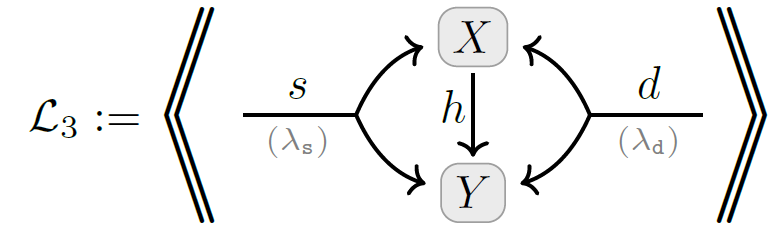 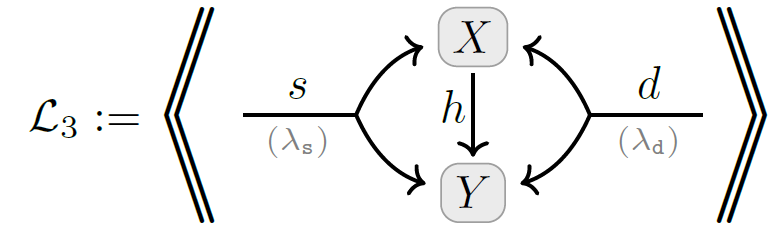 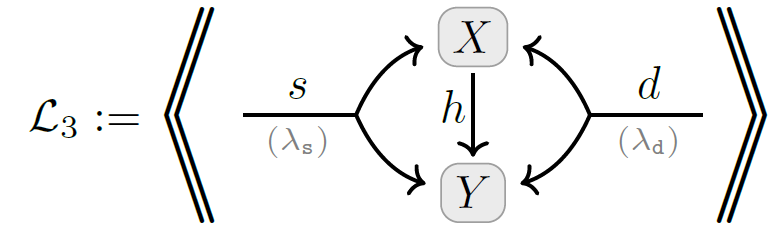 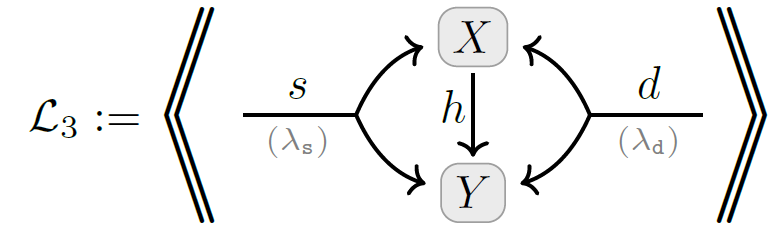 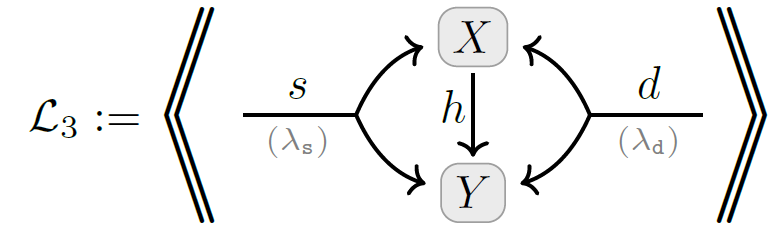 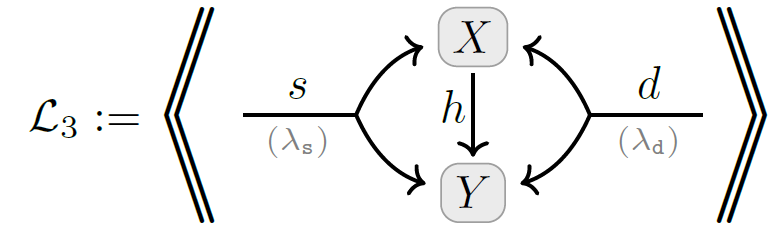 Geometric mean of 
s  and  d
47
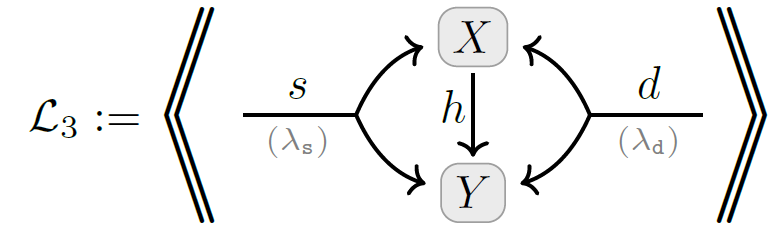 Hypergraphs  vs  Graphs
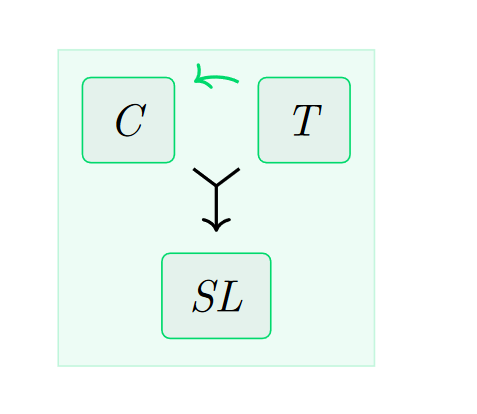 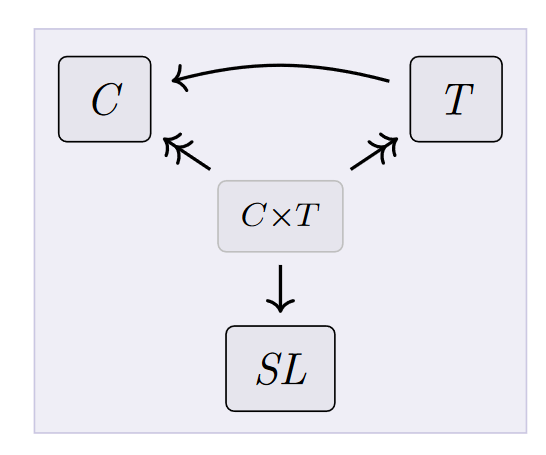 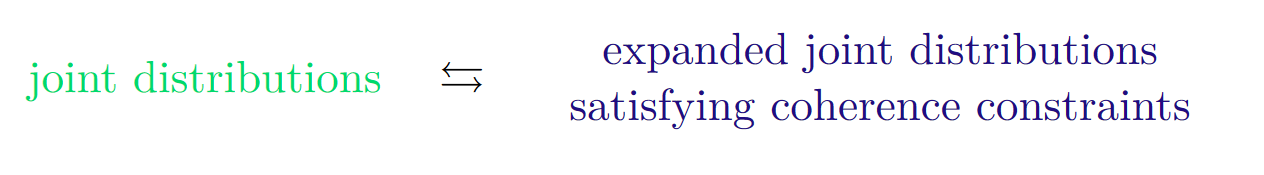 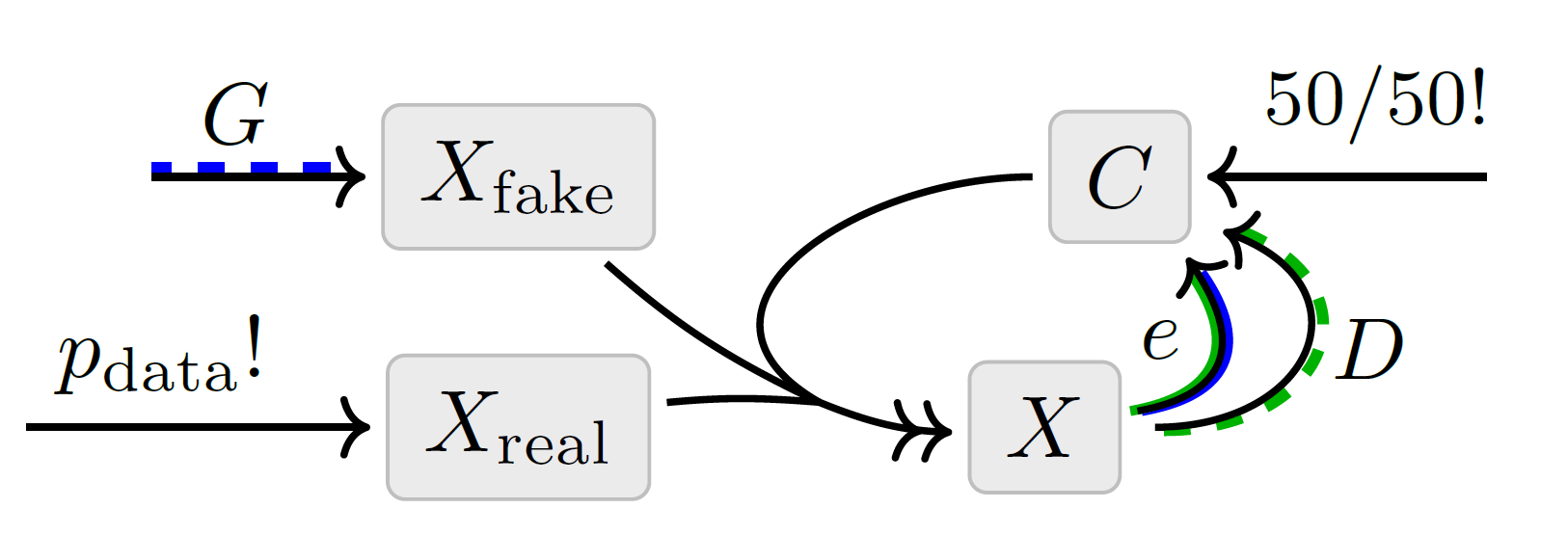 Generator’s focus
Discriminator’s focus
From Factor Graphs to PDGs
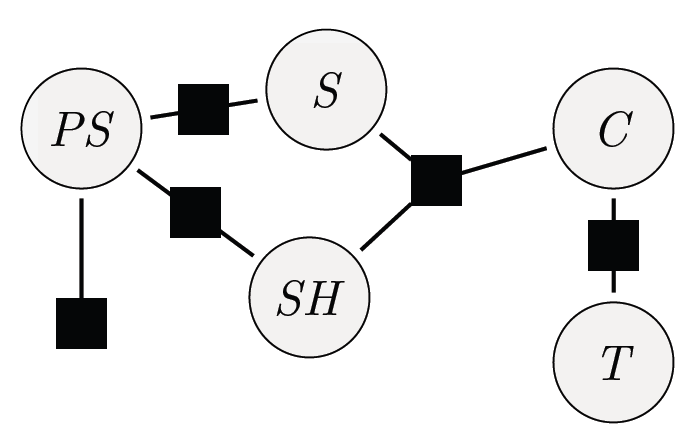 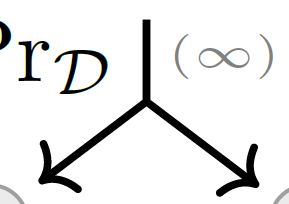 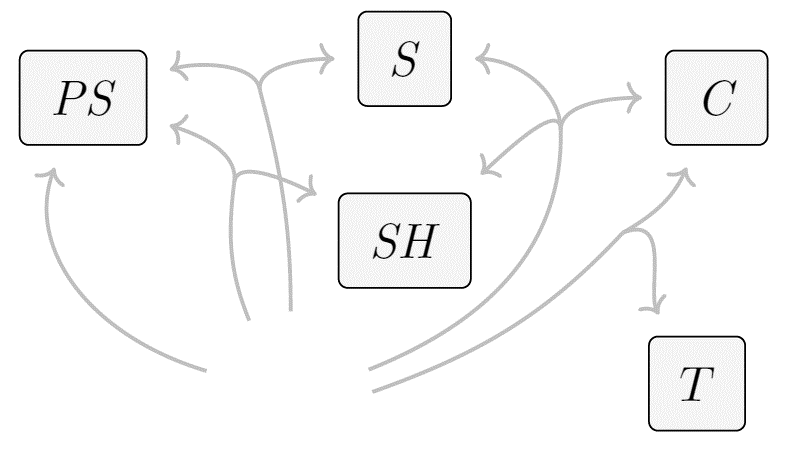 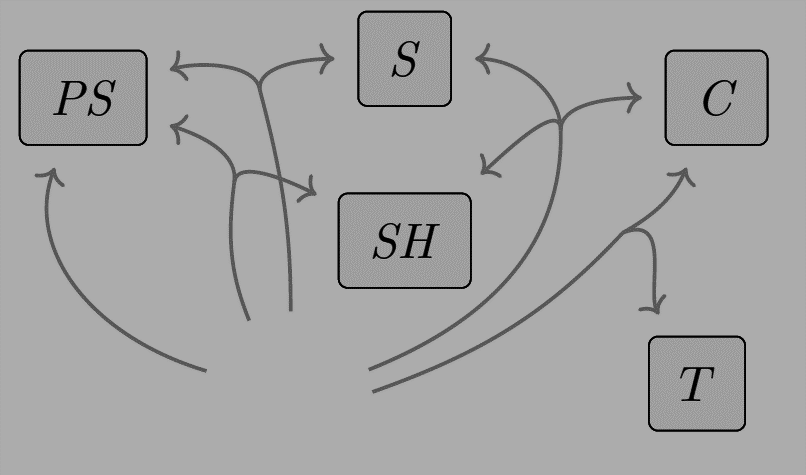 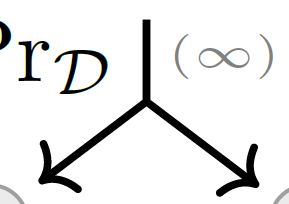 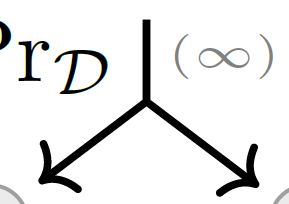 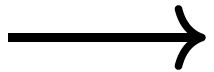 50